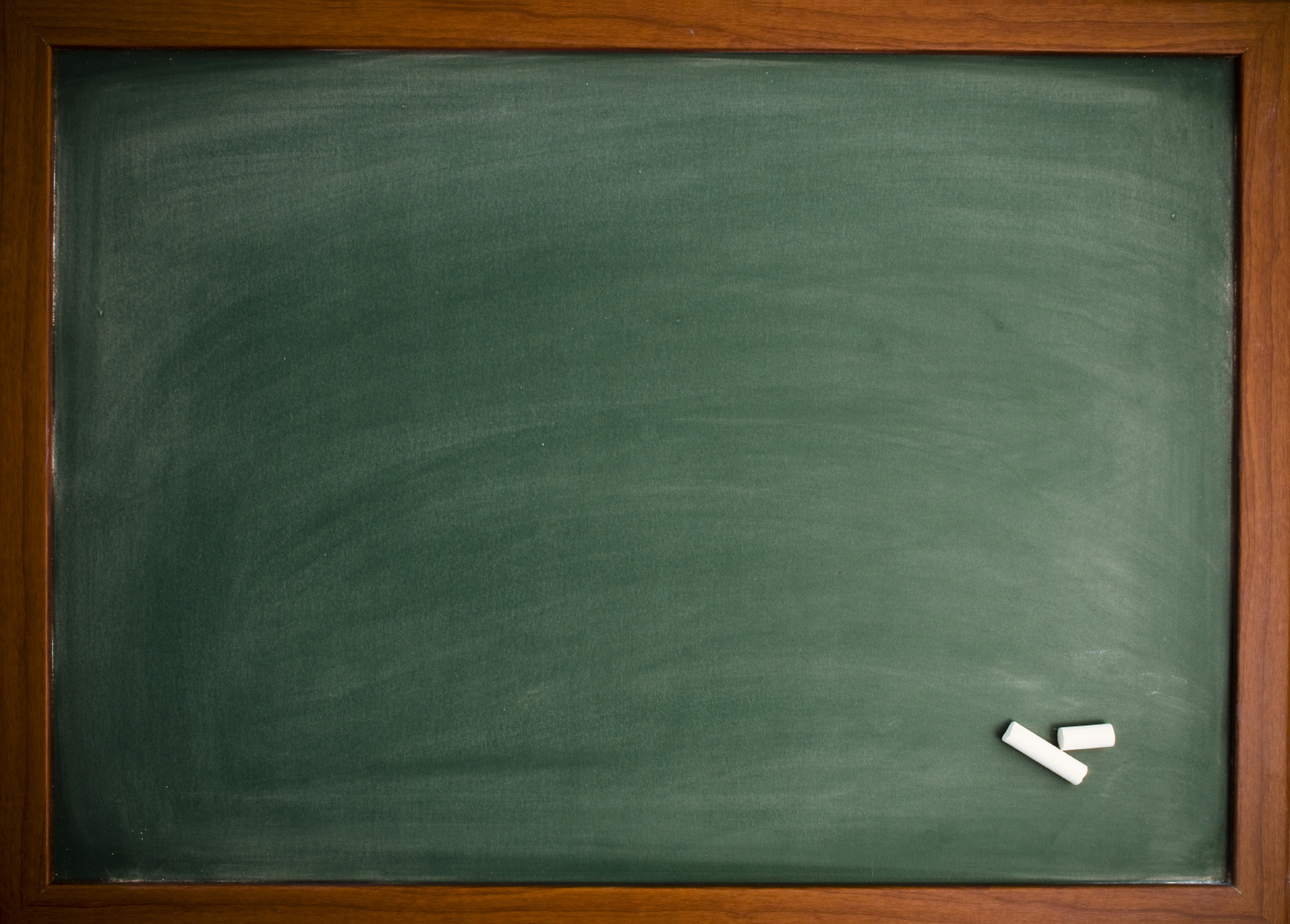 COĞRAFYA-9
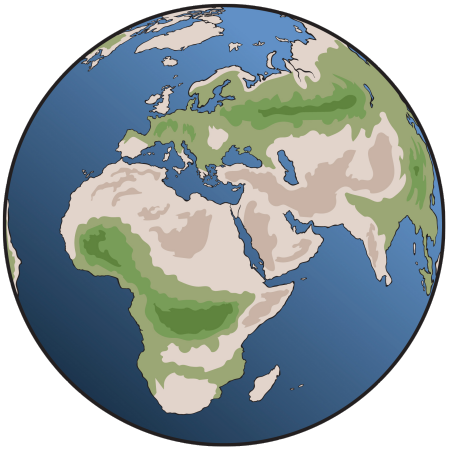 cografyasever.com / 2021                 @cgrfysvr
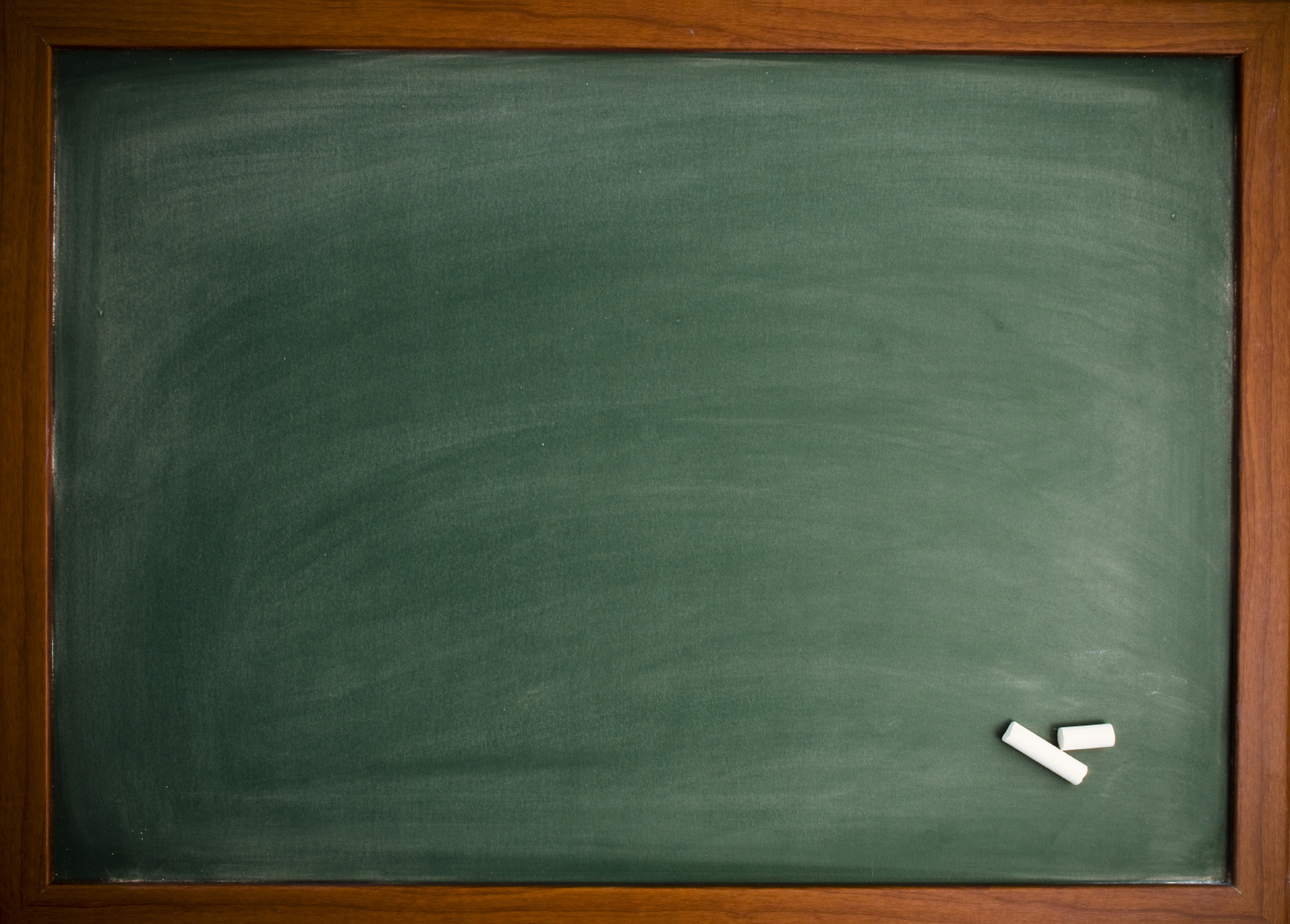 ATMOSFER VE ÖZELLİKLERİ
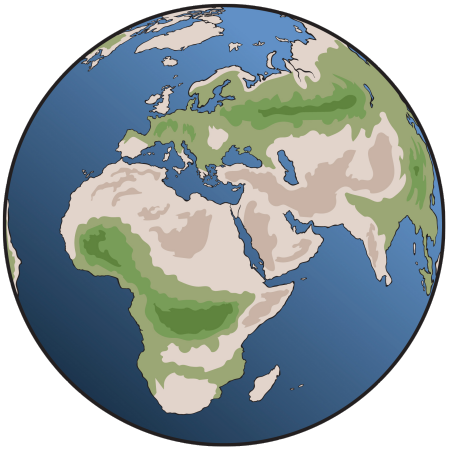 cografyasever.com / 2021                 @cgrfysvr
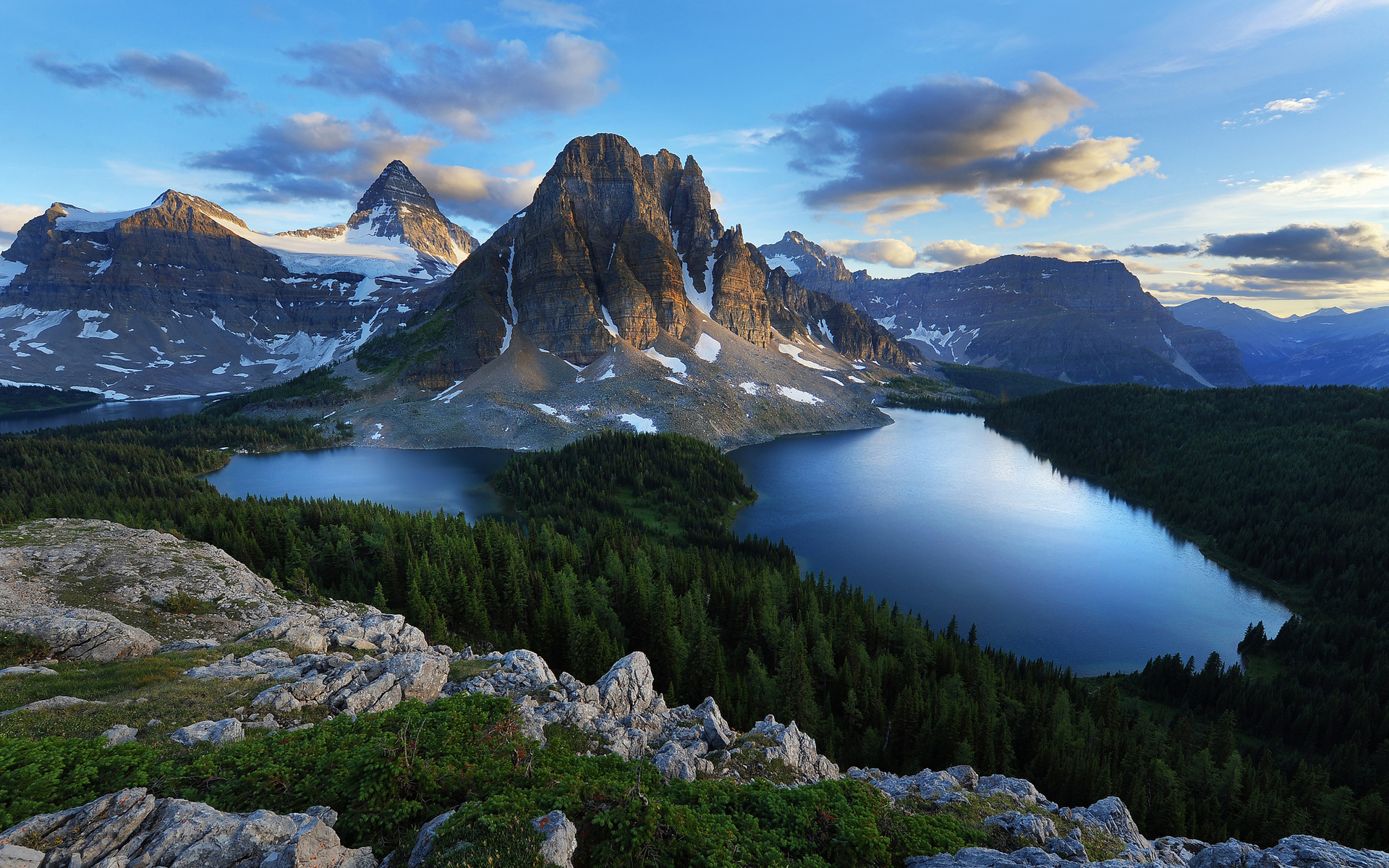 MUHTEŞEM 
DÖRTLÜ
ATMOSFER
HİDROSFER
LİTOSFER
BİYOSFER
ATMOSFER NEDİR?
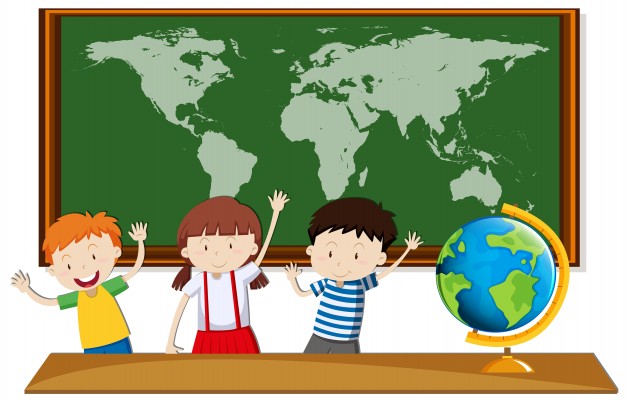 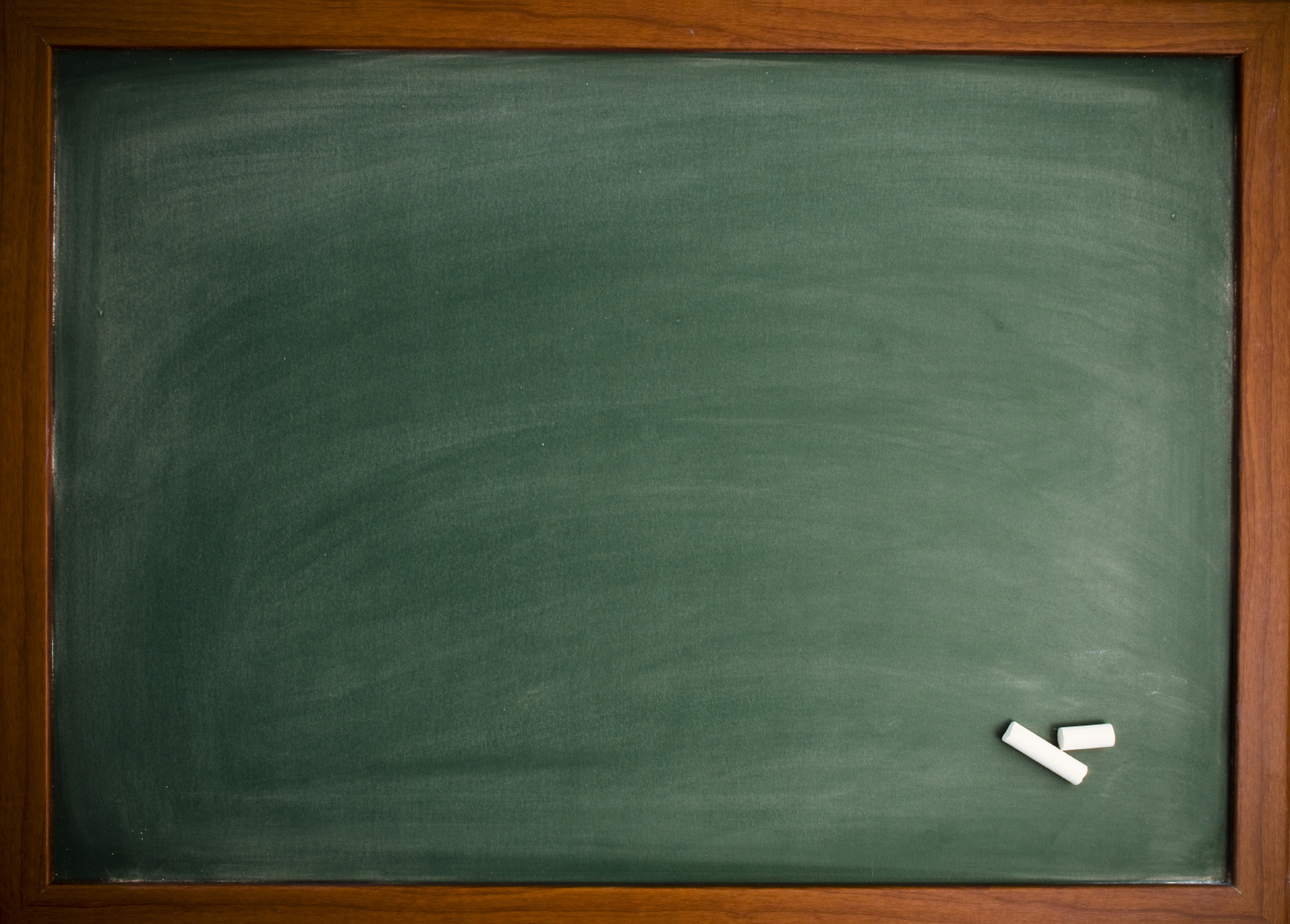 Yerküreyi çepeçevre saran ve çeşitli gazlardan oluşan doğal ortamdır.Klimatoloji inceler.
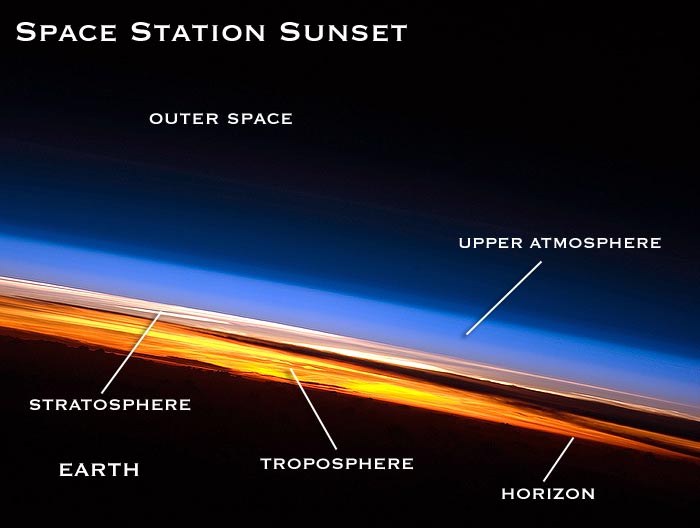 ATMOSFERİN BİLEŞENLERİ NELERDİR?
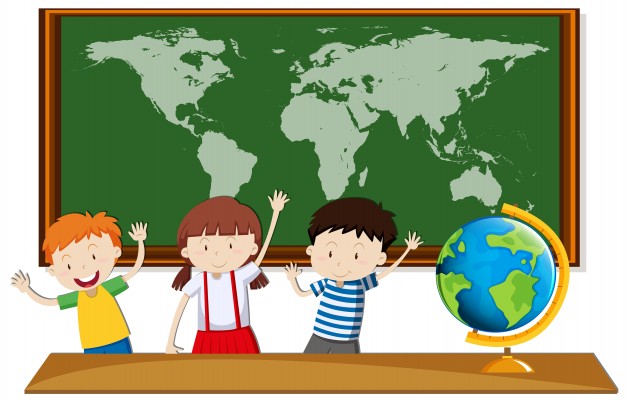 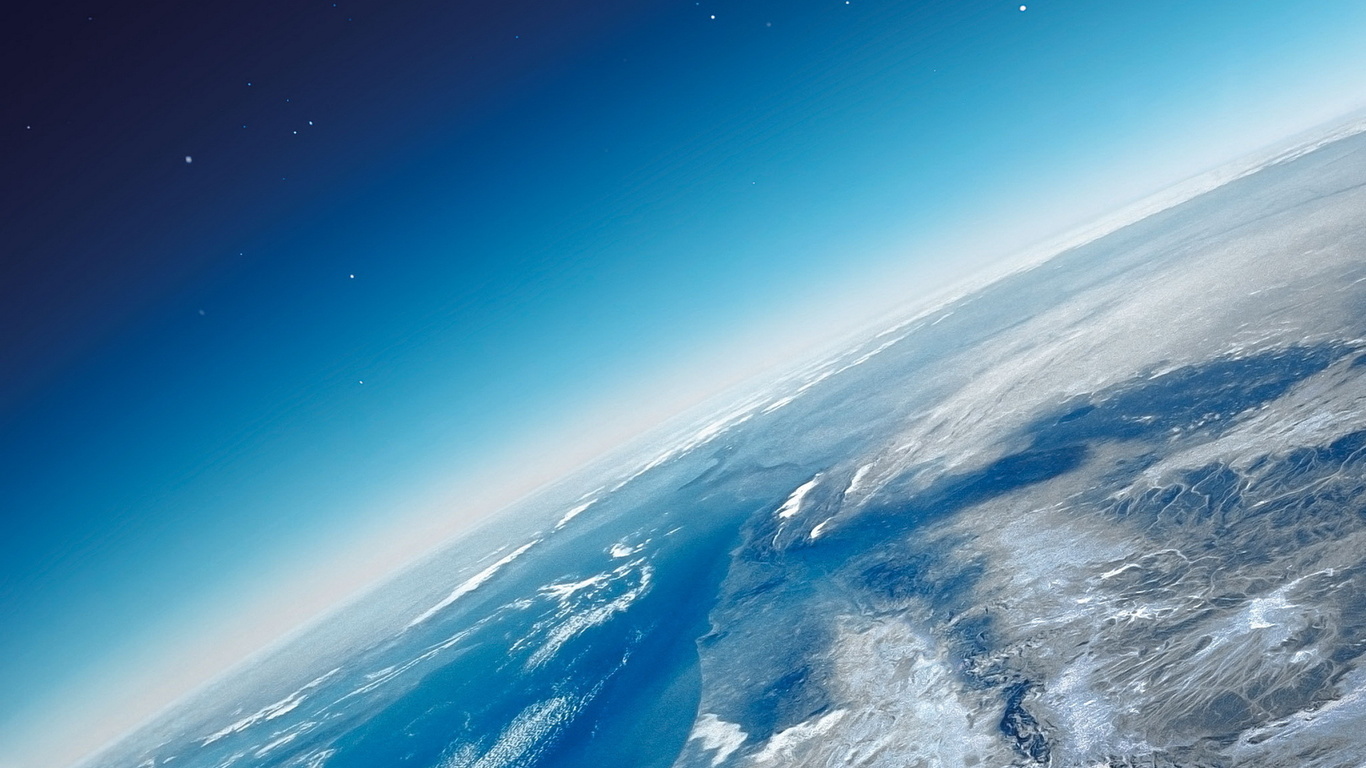 % 78.07  -  AZOT
% 20.95  - OKSİJEN
% 0.96    - ASAL GAZLAR (Argon,Kripton,Hidrojen,Neon,Helyum,Ksenon)
 
Su buharı,Toz ve Karbondioksit (Değişen Oranda)
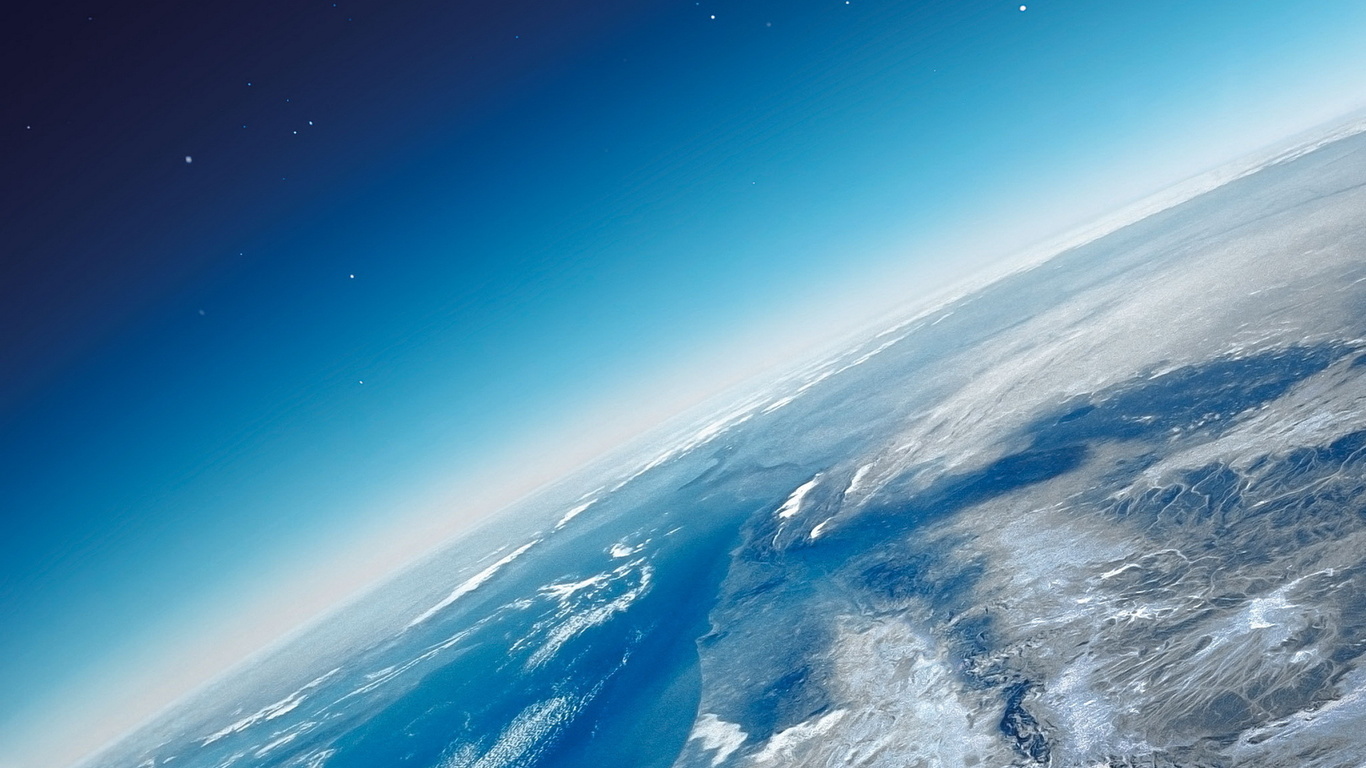 Atmosferi oluşturan gazların yoğunluğu yerden yükseldikçe azalır. Atmosferde bulunan gazların %98’lik bölümü yerden ilk 28 km’lik kısımda bulunur. Atmosferin kalınlığı Ekvator’dan kutup noktalarına gidildikçe (sıcaklık, yer çekimi vb. nedenlerle) azalır.
GÖKYÜZÜ NEDEN MAVİDİR?
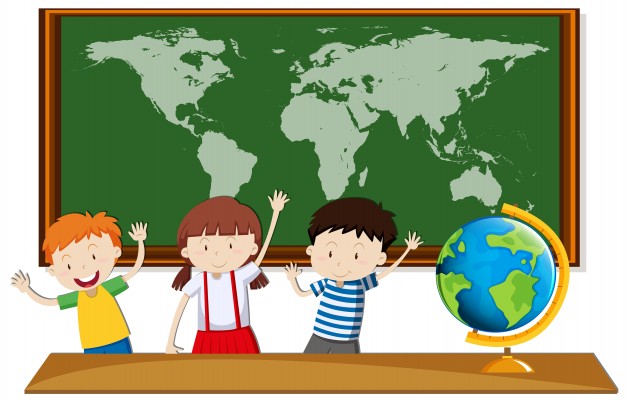 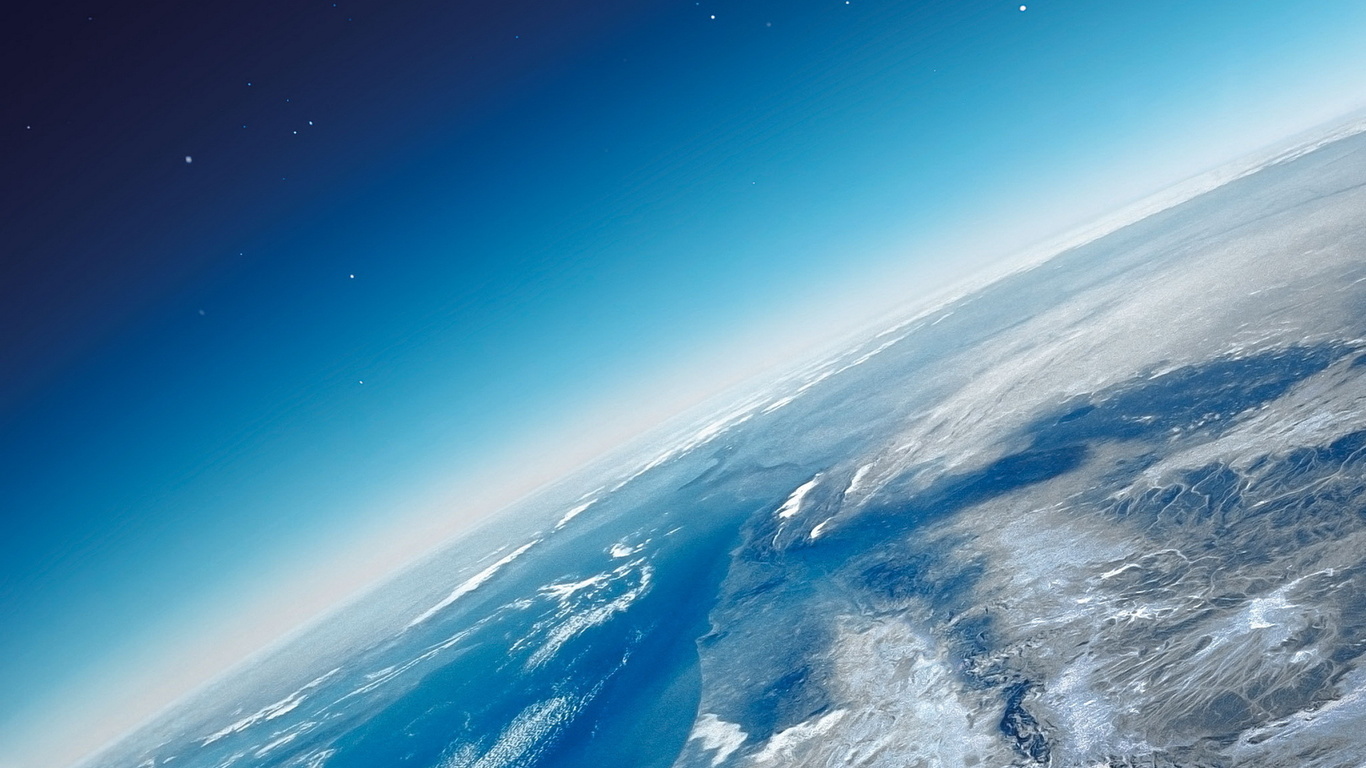 Atmosfer saydam ve renksizdir. Ancak Güneş’ten gelen kısa dalgalı ışınların fazlaca kırılmasıyla gökyüzü mavi bir renk alır.
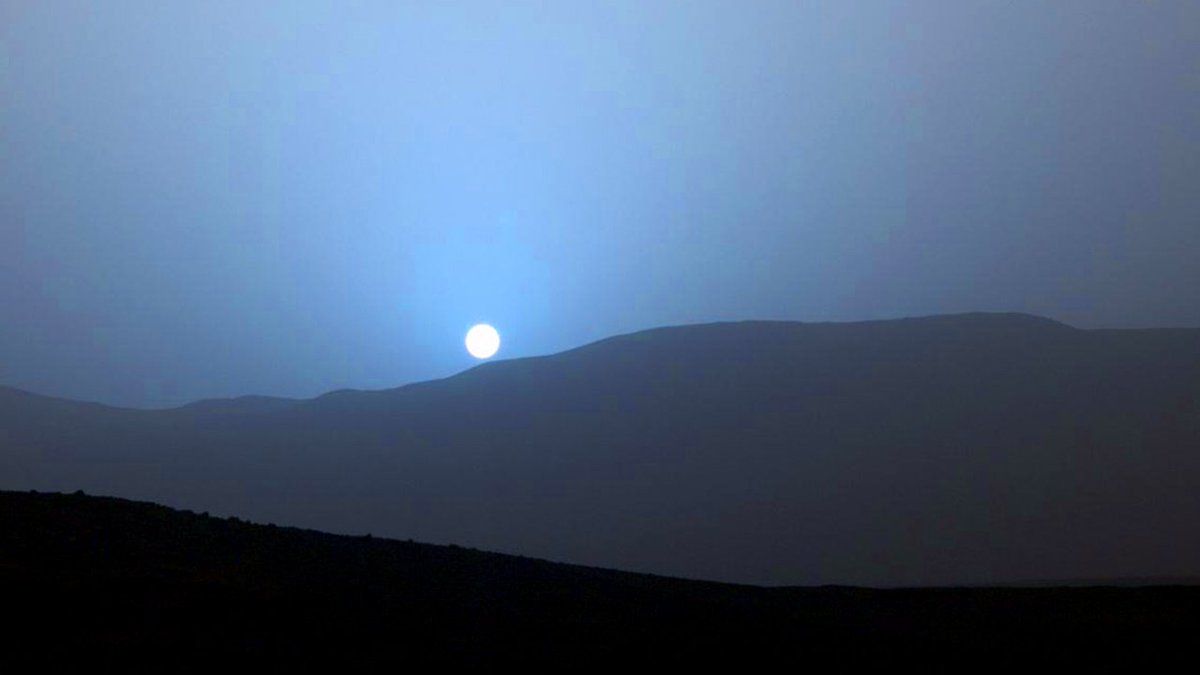 Mars’ta mavi gün batımı. Dünya atmosferinde çokça bulunan gazlar nedeniyle gün batımında ışık kırmızı dalga boyundayken Mars atmosferinde gazlar az, toz parçacıkları fazla olduğundan ışık mavi kırılım gösteriyor. Güneş de beyaz görünüyor.
BİR GÜNEŞ
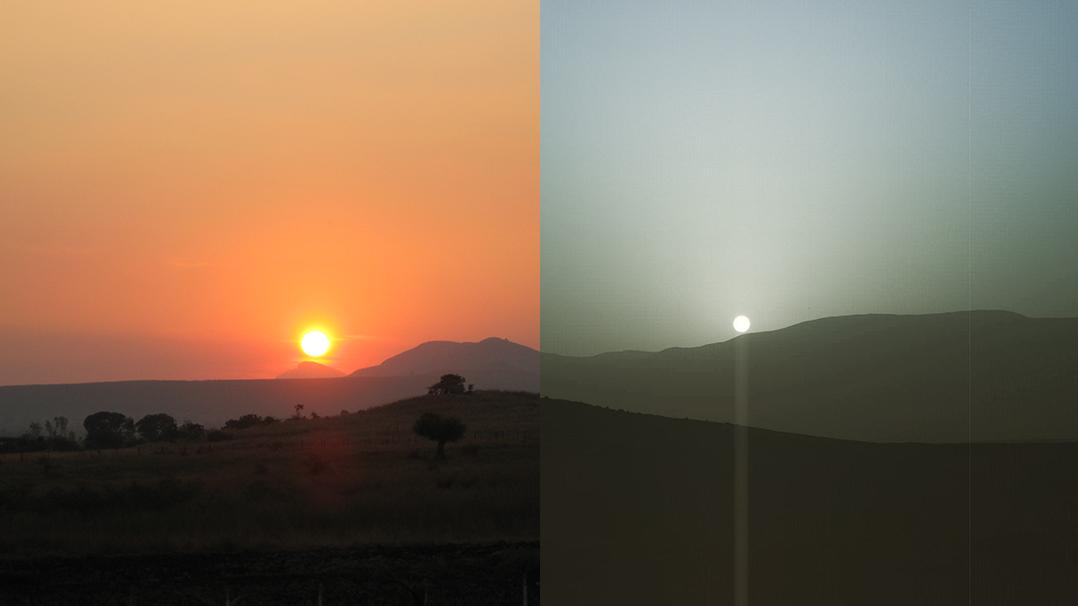 Mavi Gezegen
Kızıl Gezegen
Atmosfer Farkı
İKİ GEZEGEN
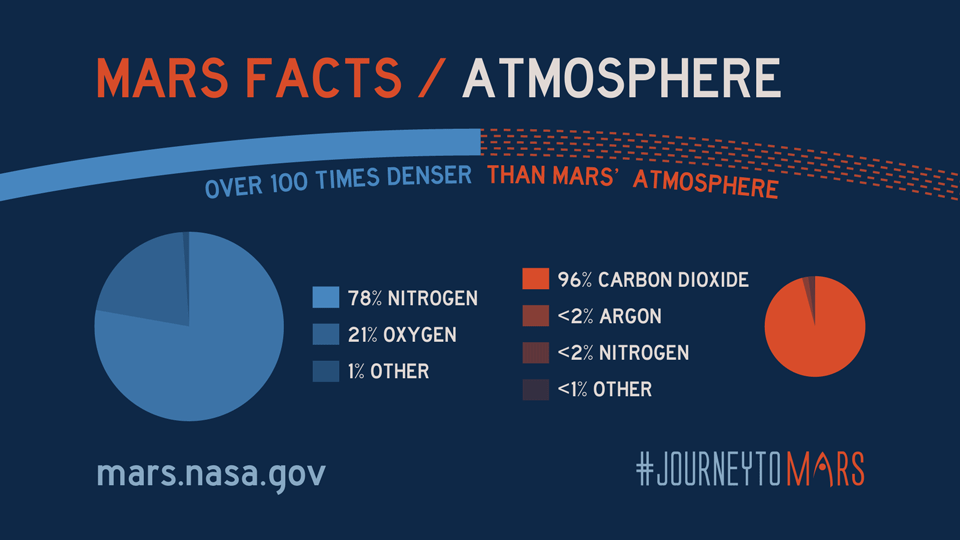 Google mars sayfası ile dünyadan farklı bir atmosfere sahip olan mars  yüzeyinde gezintiye çıkabilir ,marstaki sırtları,vadileri,kraterleri,platoları,kum tepelerini  inceleyebilirsiniz.
https://www.google.com/mars/
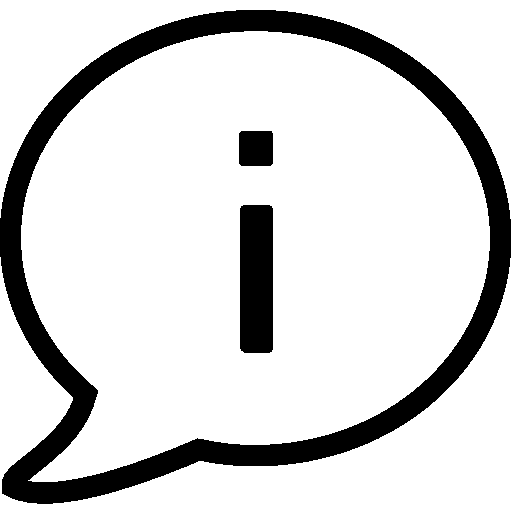 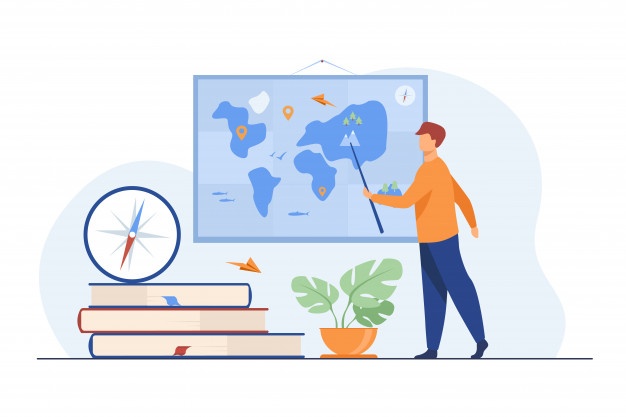 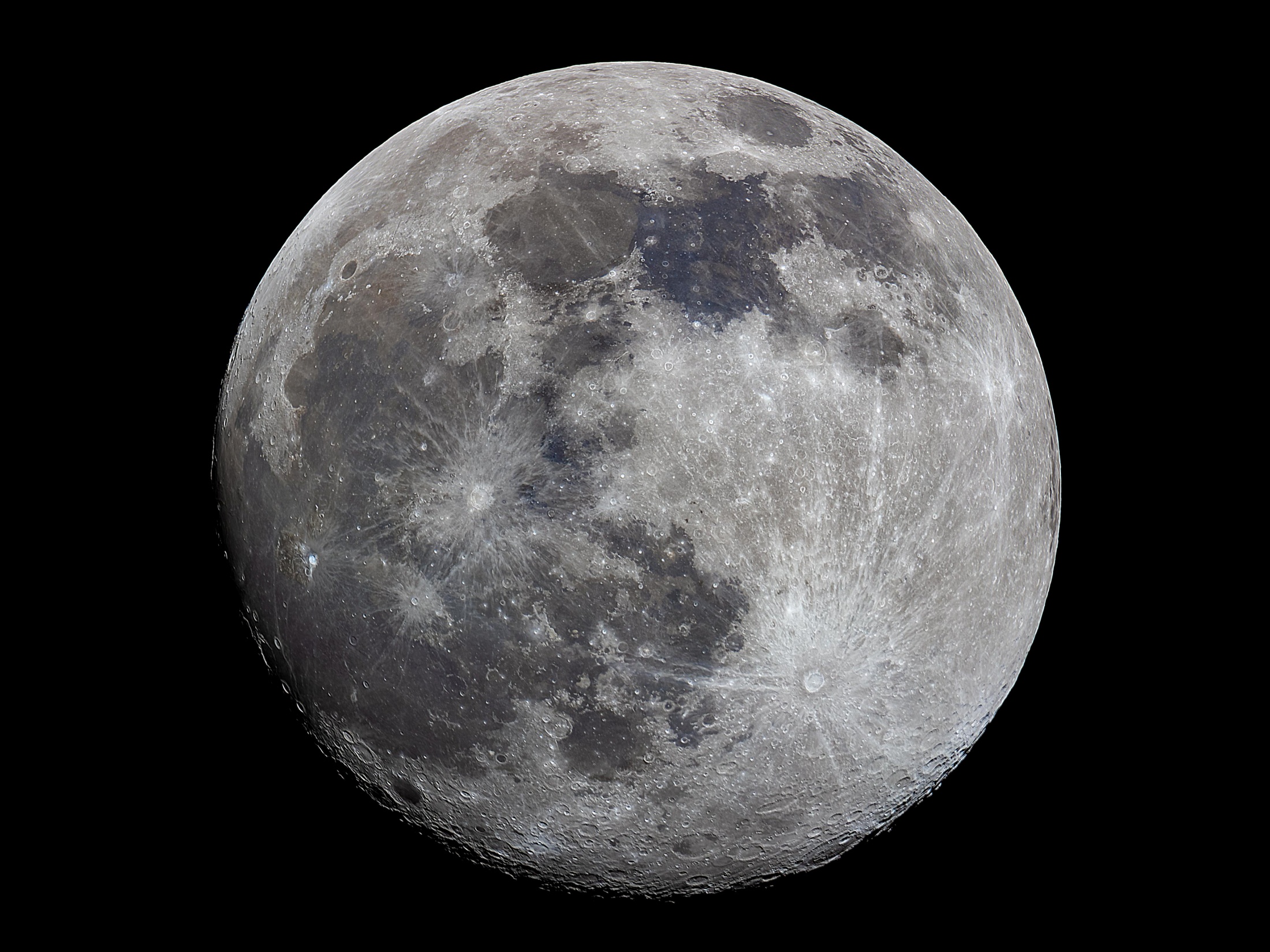 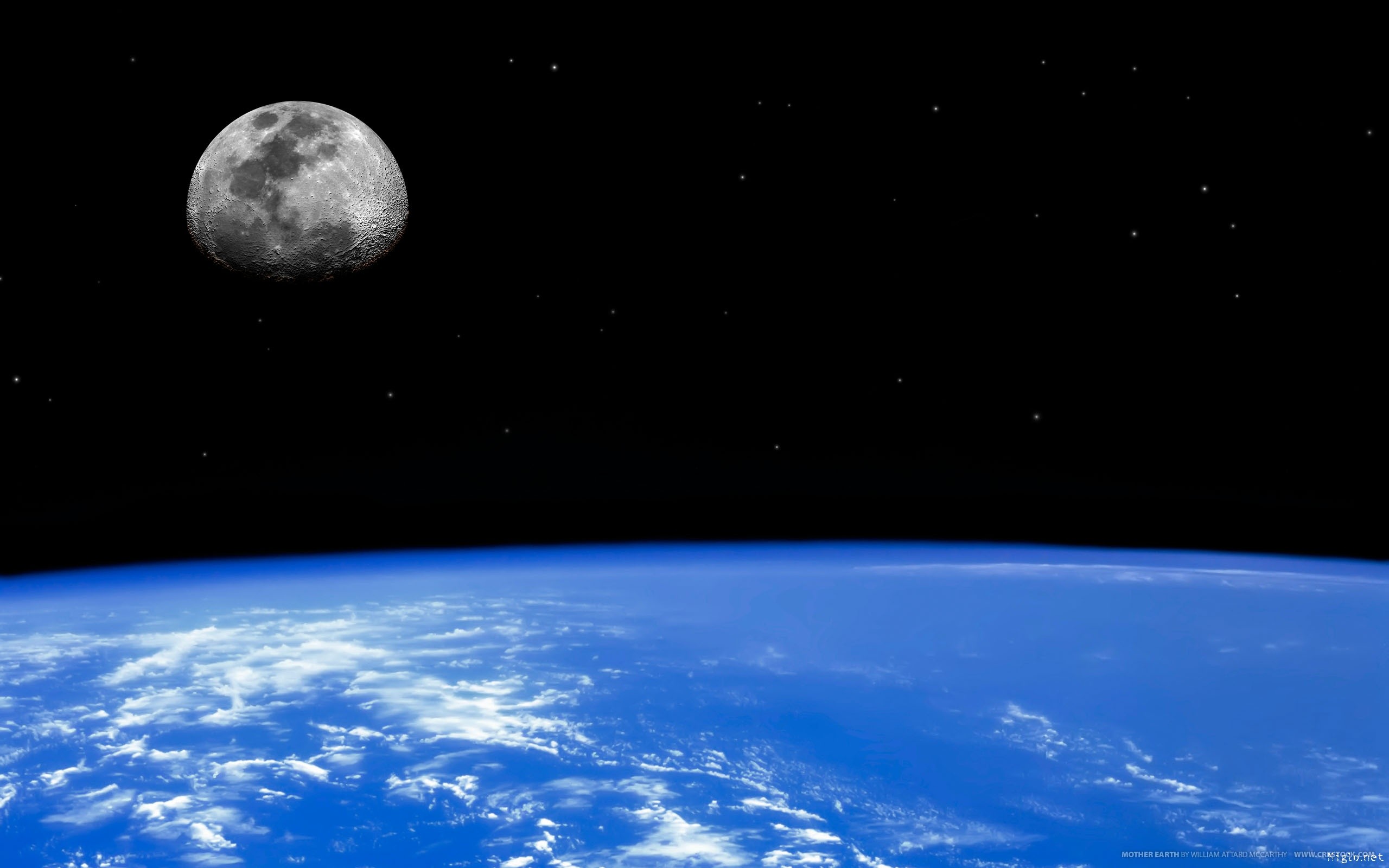 Ay’da atmosfer olmadığı için;
Meteor çarpmaları sonucu kraterler oluşur.
Gölge yerler tam karanlıktır.
Hava olayları görülmez.
 Ultraviyole ışınlar ay yüzeyine ulaşır.
Sıcaklık farkı çok fazladır (130ºC / -173ºC )
Işık,ses,sıcaklık iletilmez.
Canlı yaşamaz.
Google moon sayfası ile atmosfere sahip olmayan ayın yüzeyinde gezintiye çıkabilir ,aydaki yerşekillerini inceleyebilirsiniz.
https://www.google.com/moon/
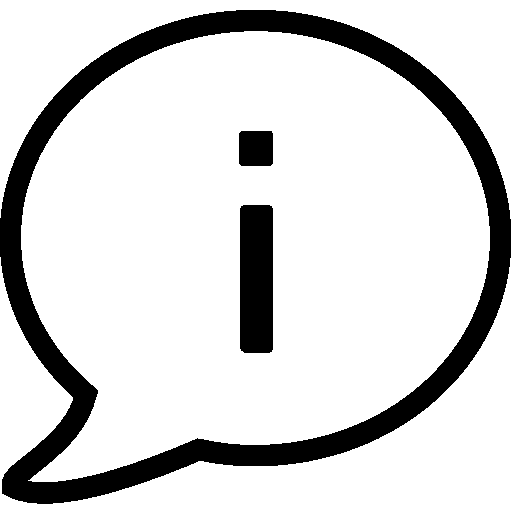 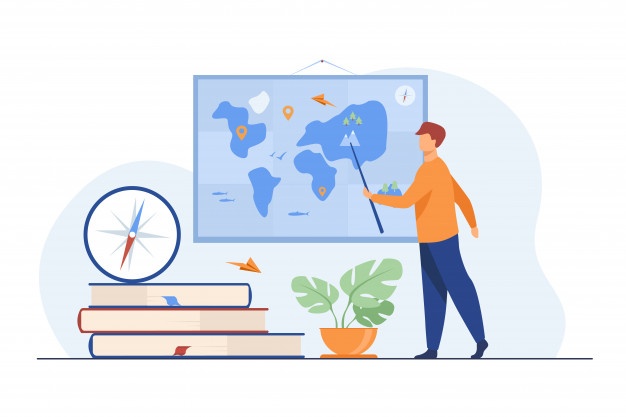 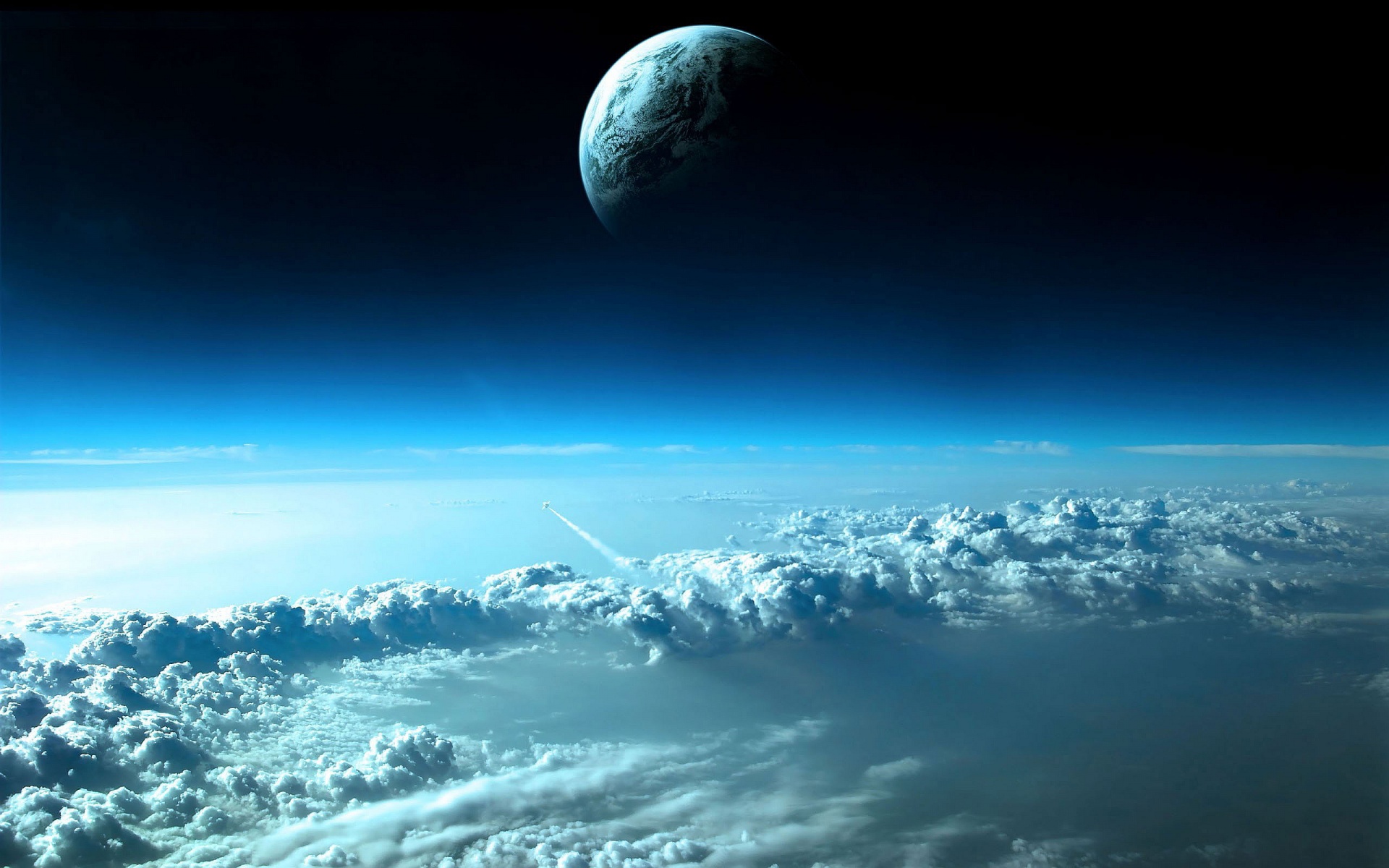 * Meteorları Engeller.
* Sıcaklığı Korur.
*Dünya ile Birlikte Döner.
* Gölgeleri Aydınlatır.
* Işık,ses,sıcaklığı iletir.
ATMOSFER
* Ultraviyole Işınları Süzer.
*Yaşam İçin Gerekli Koşulları Sağlar.
(Bazı Kahramanlar Pelerin Takmaz.)
.
ATMOSFERİN FAYDALARI NELERDİR?
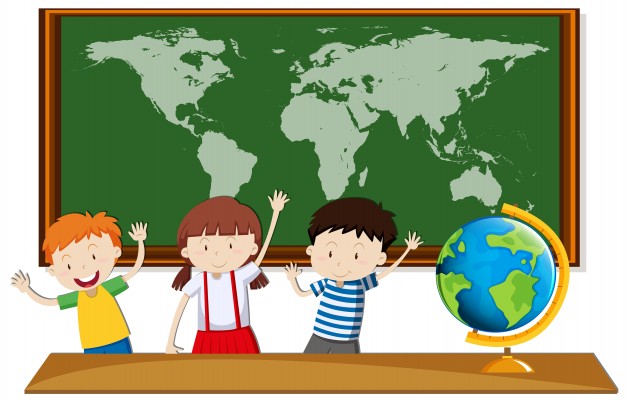 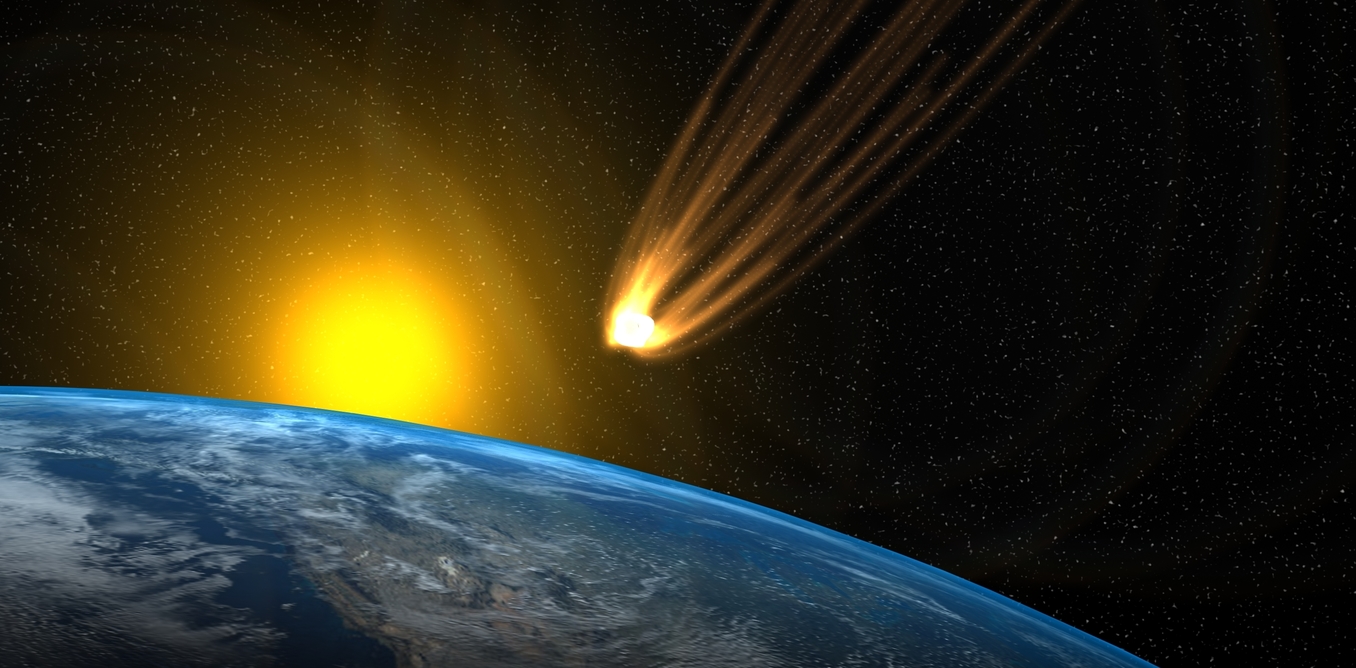 1-) Uzaydan gelen meteorları parçalar.
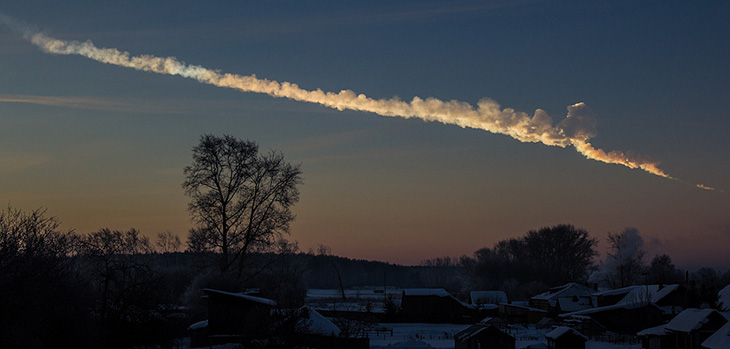 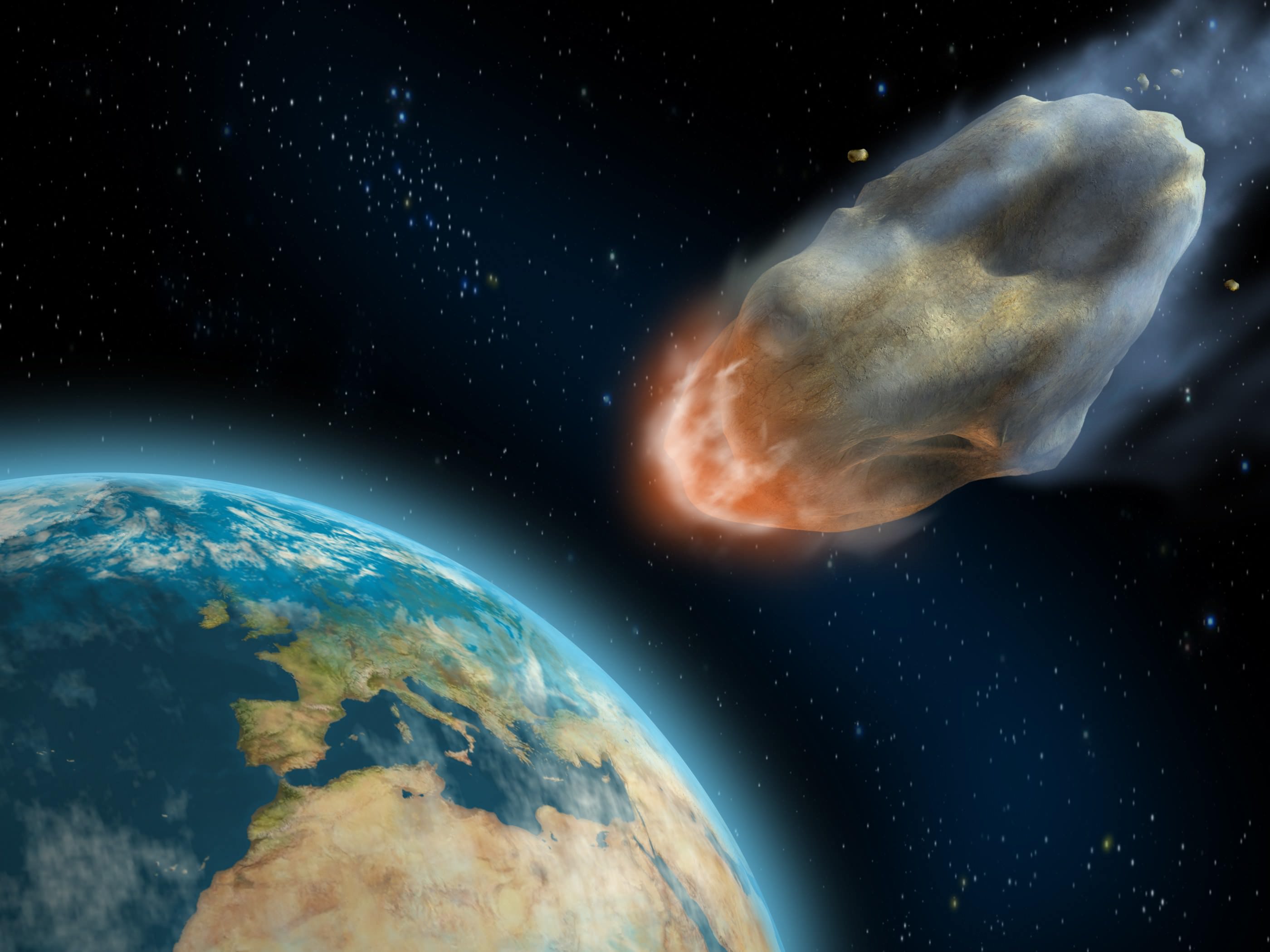 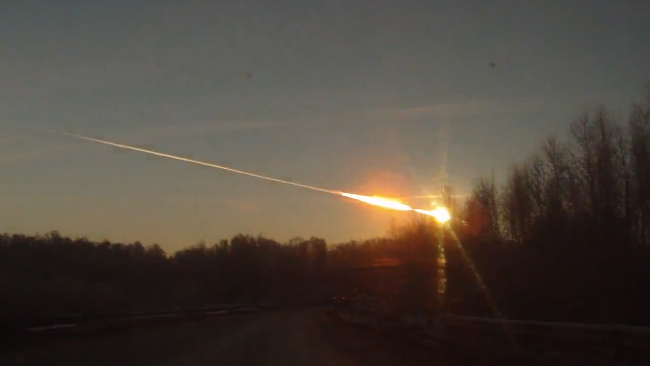 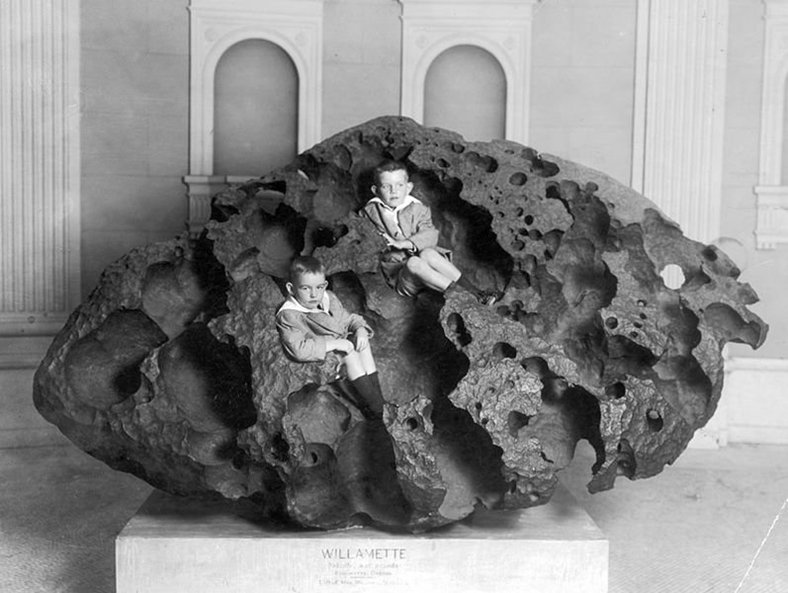 Willamette, bu zamana kadar Amerika’da keşfedilen en büyük meteordur.Meteorun ağırlığı  15,5 tondur.
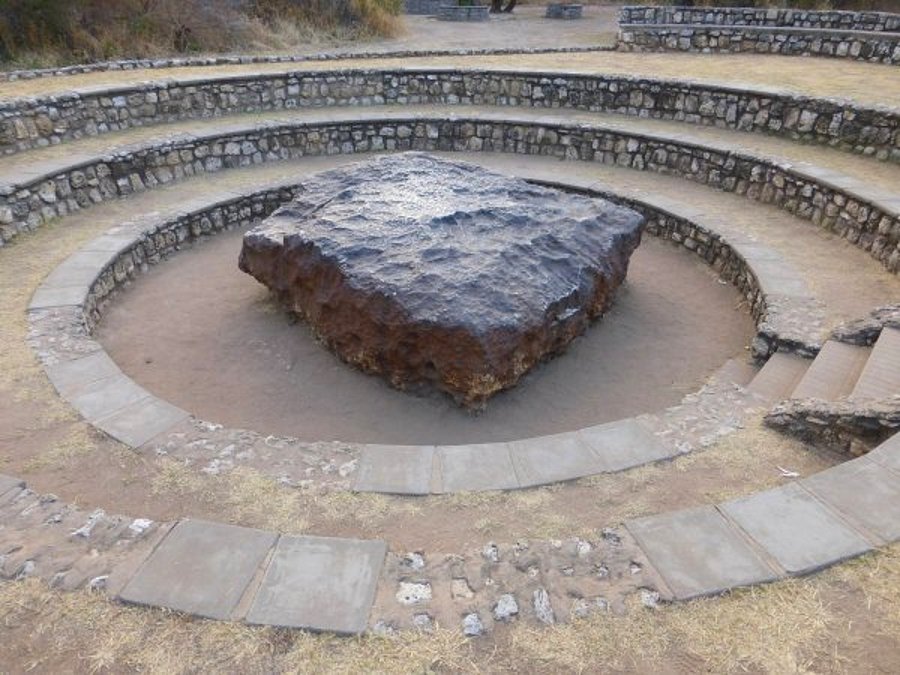 Hoba, şimdiye kadar dünyada keşfedilen en büyük meteordur. 60 ton ağırlığındaki meteor, bir Güney Afrika ülkesi olan Namibya’da keşfedilmiştir. 6,5 metrekare yüzey alanına sahip olan meteorun 80.000 yıl önce Dünya’ya düştüğü tahmin ediliyor.
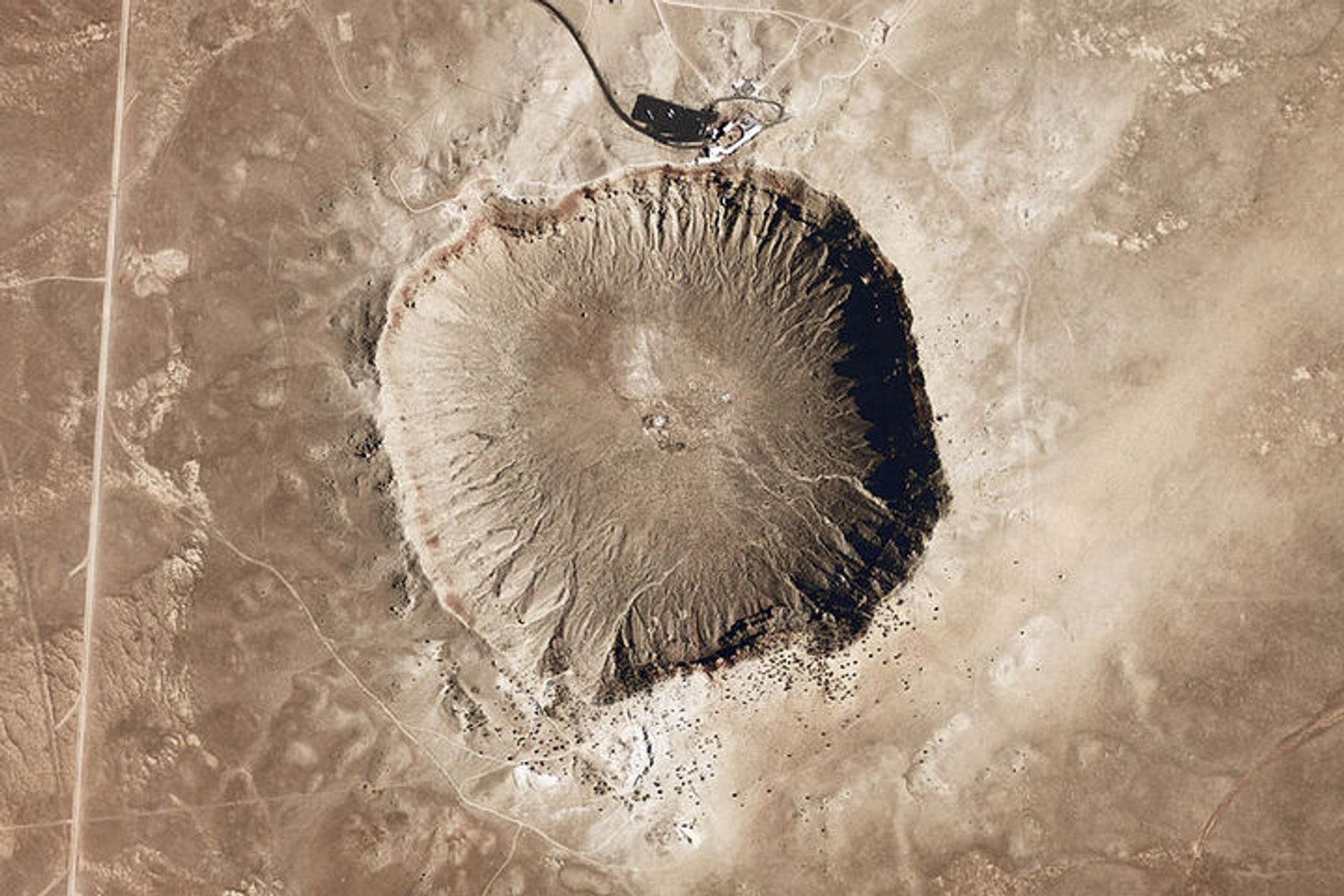 300 km çapındaki Vredefort krateri, Dünyadaki bilinen en büyük meteor krateri. İki milyar yılı aşkın bir süre önce saatte yaklaşık 70 km hızla gelen, 10-15 kilometre çapında bir asteroitin çarpması sonucu oluştu.
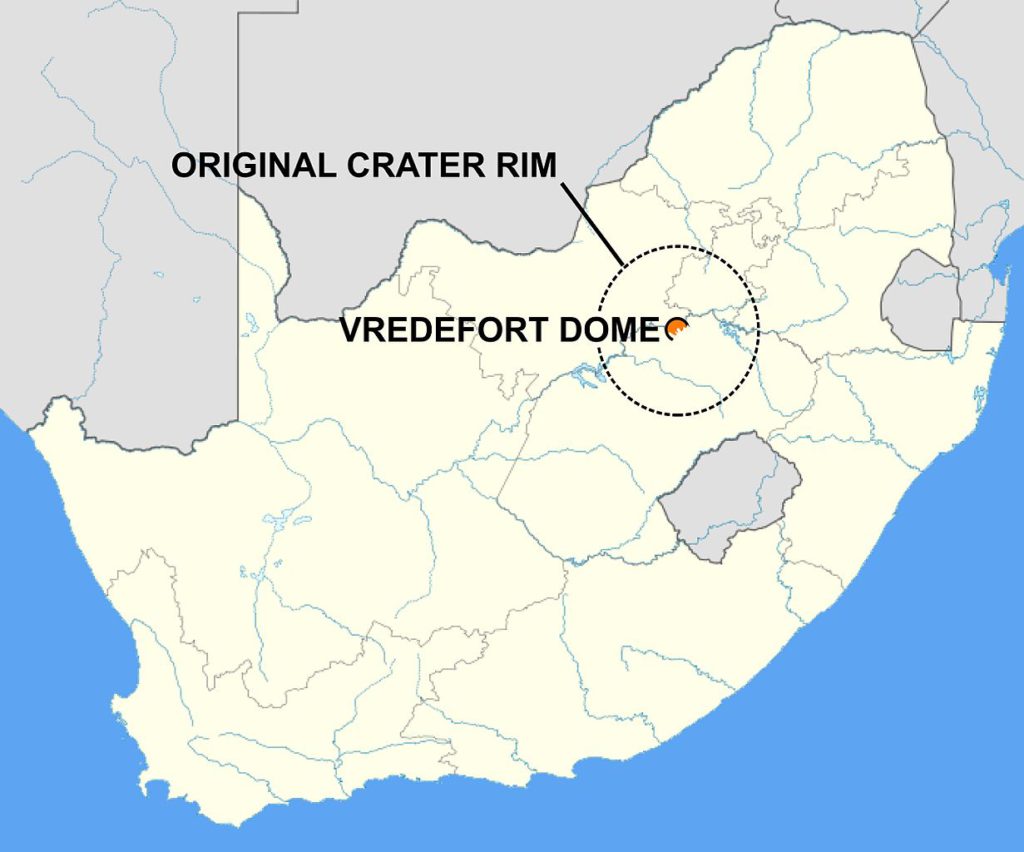 Wrederfort, bir göktaşı düşüşünden kaynaklanan en geniş kraterdir. Güney Afrika'da, Johannesburg'a 120 kilometre uzaklıkta yer almaktadır.
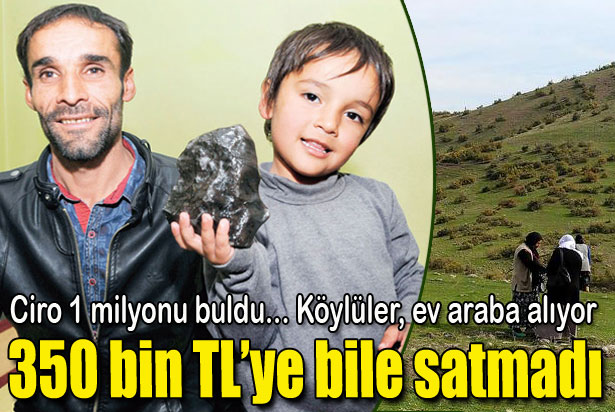 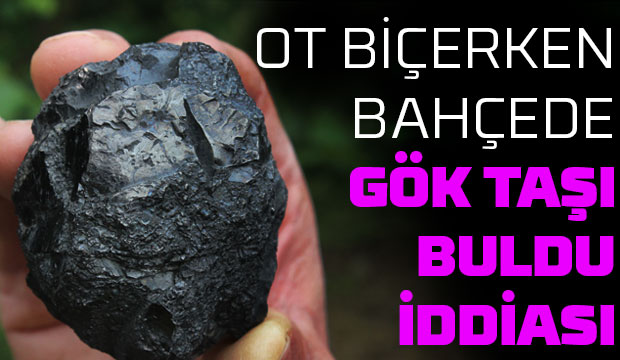 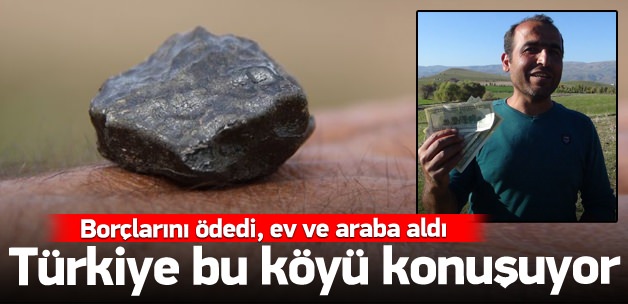 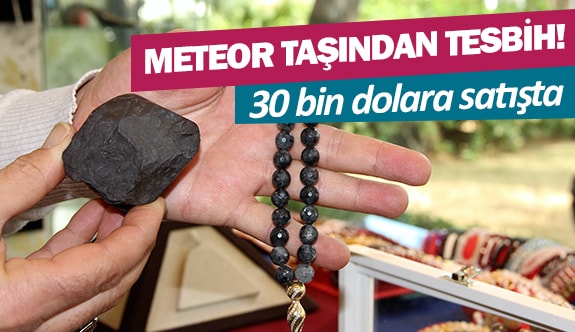 Endonezya'da yaşamını sürdüren Josua Hutagalung, evinin çatısına 4,5 milyar yıllık bir göktaşı düşünce bir gecede zengin oldu. Zira Hutagalung, söz konusu göktaşını 1,85 milyon dolara sattı.
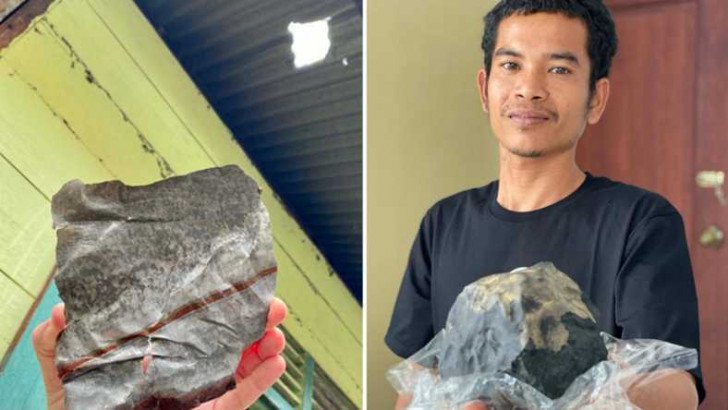 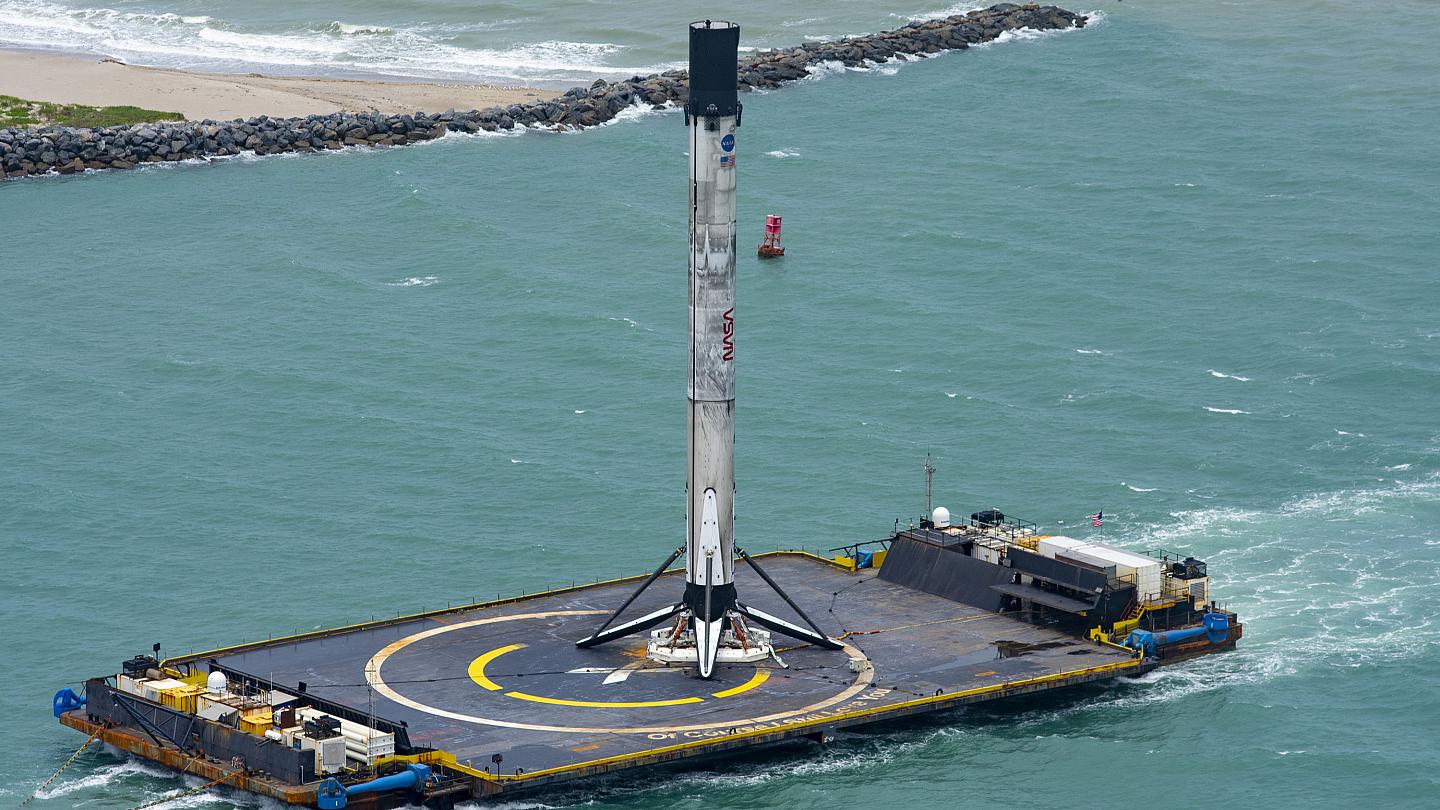 SpaceX'in ilk insanlı mekiğini uzaya taşıyan fırlatma aracı Falcon 9 karaya döndü.
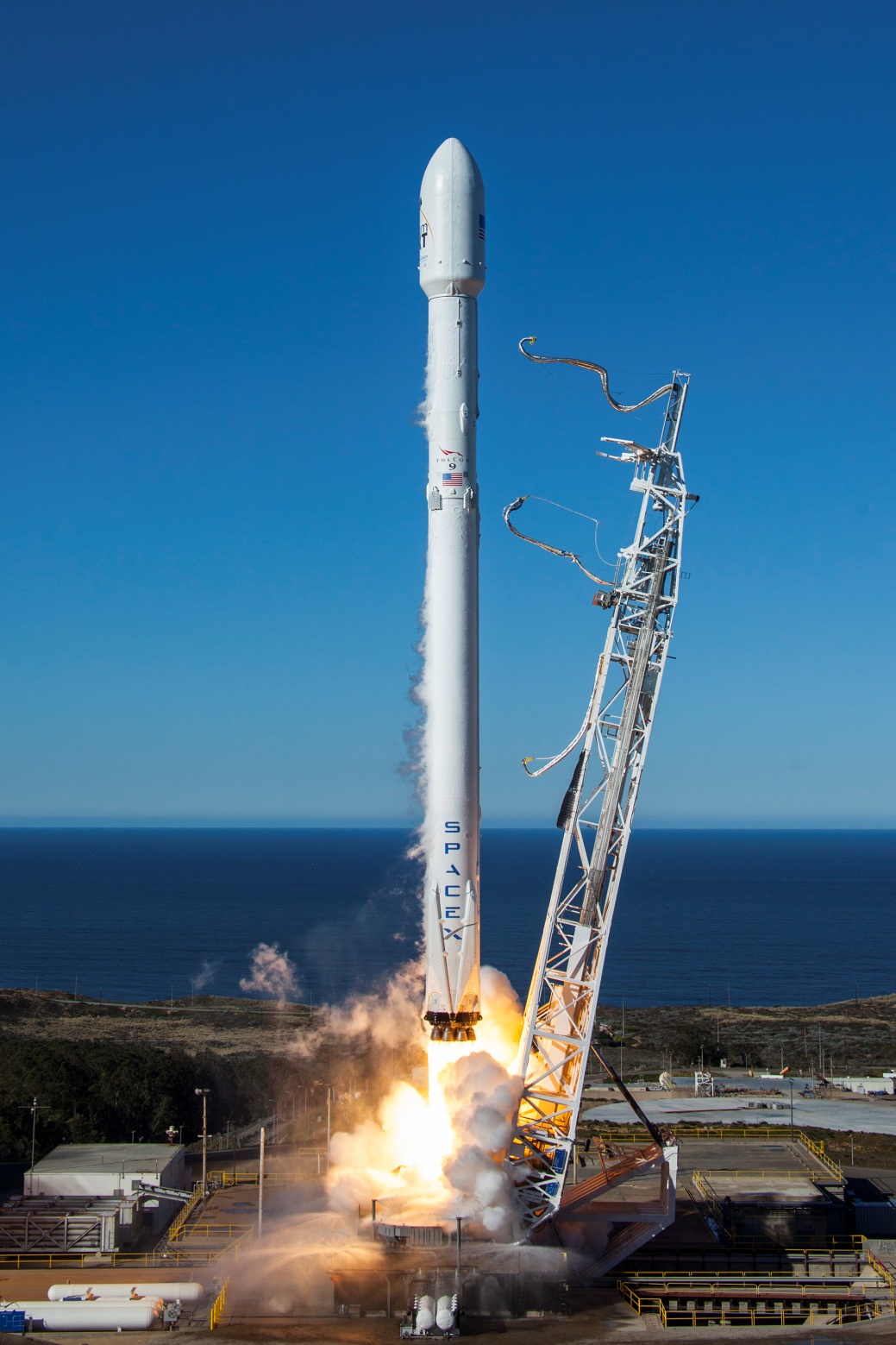 Gidiş
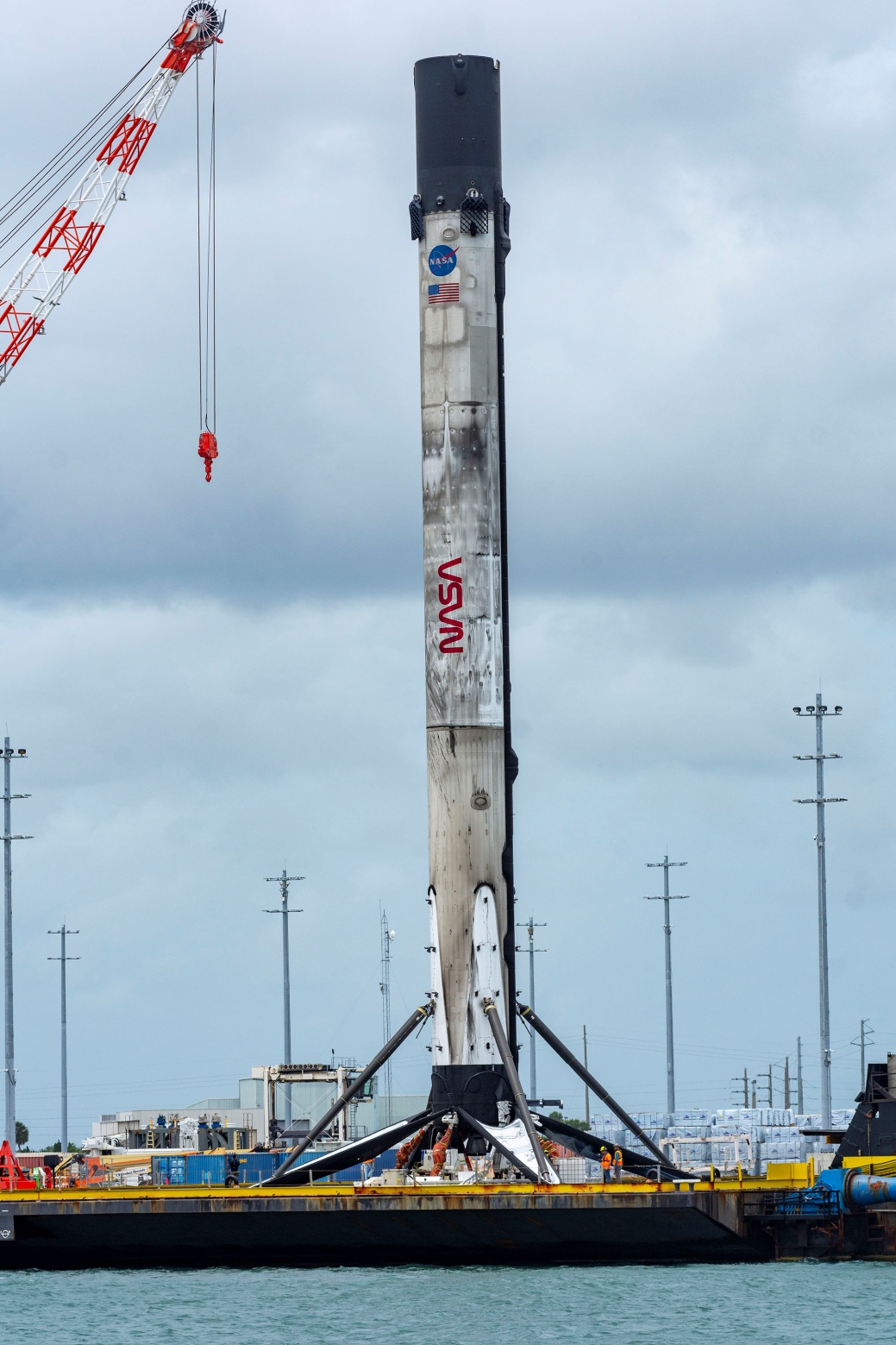 Dönüş
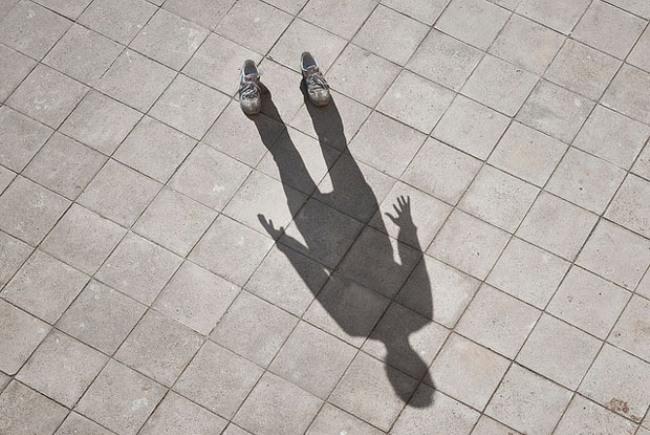 2-) Gölge yerlerin aydınlanmasını sağlar.
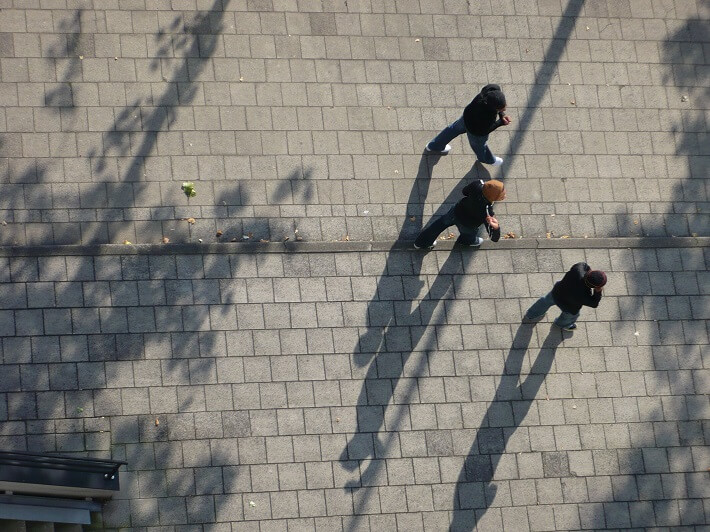 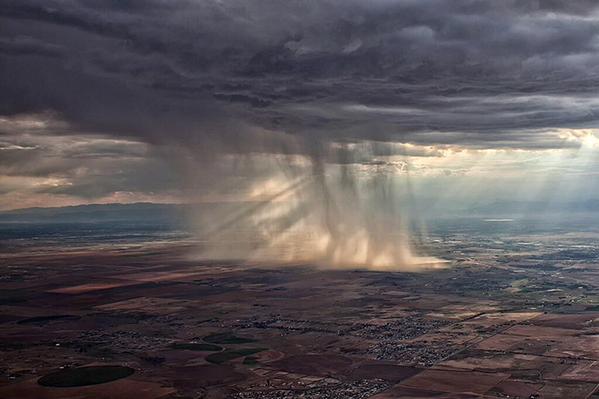 3-) Hava olayları meydana gelir.
4-) Güneşten gelen zararlı ışınları engeller.
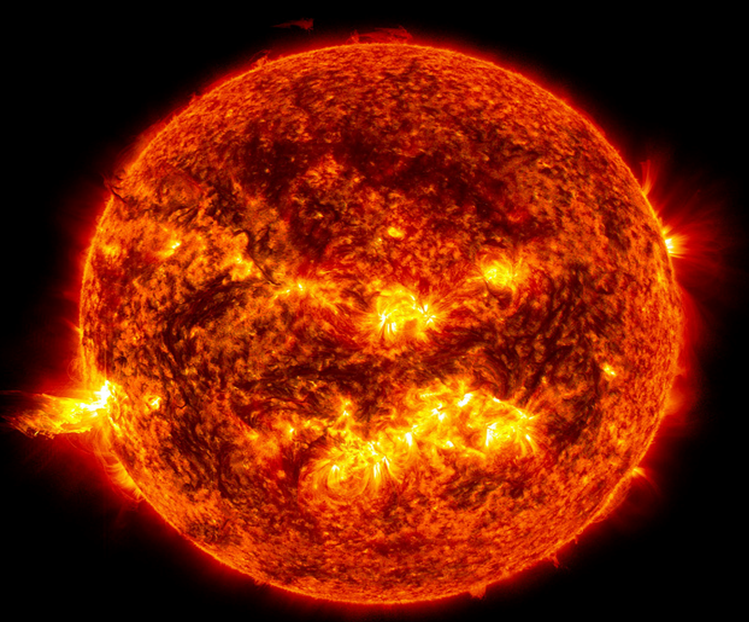 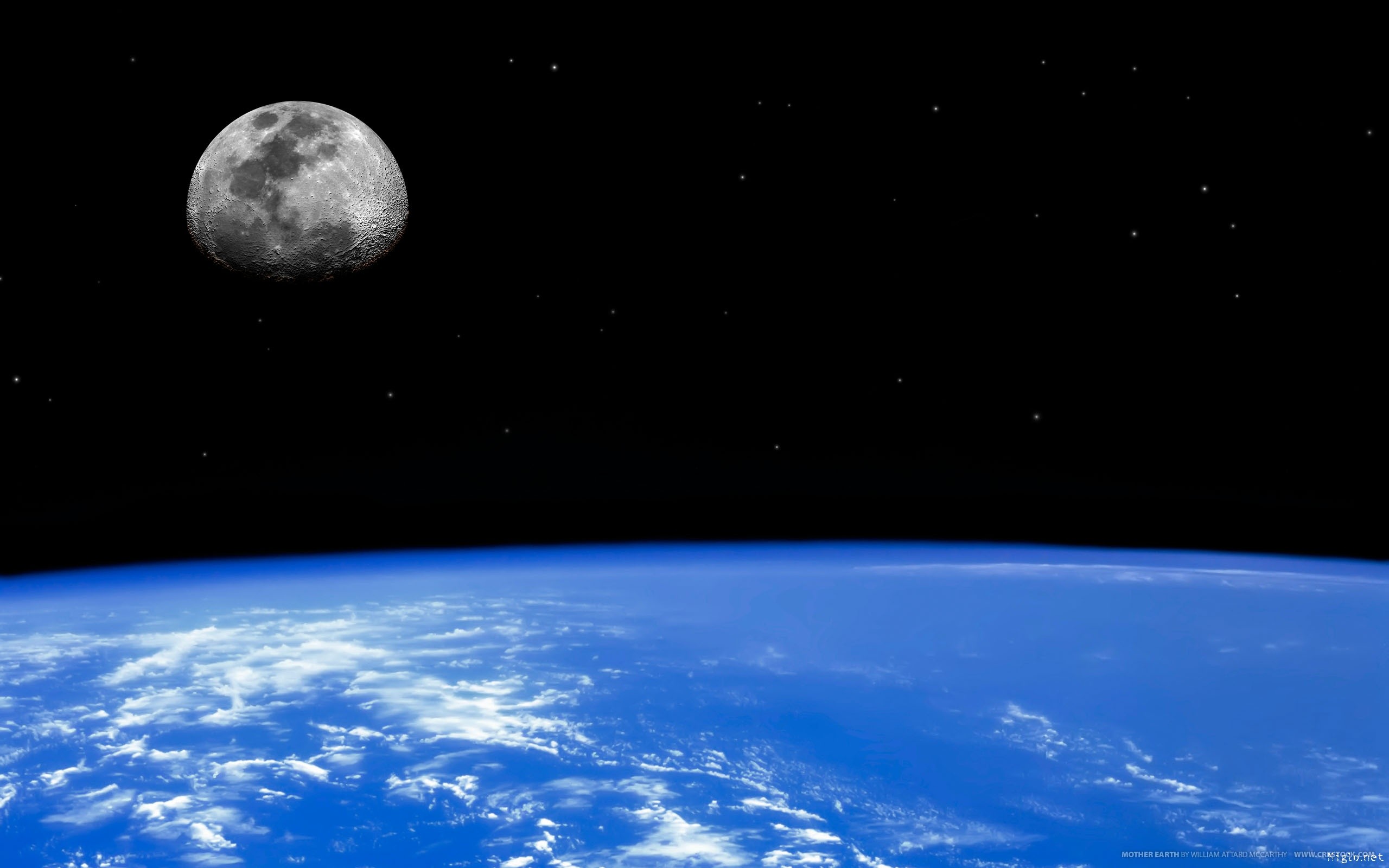 5-) Aşırı ısınma ve soğumayı engeller.
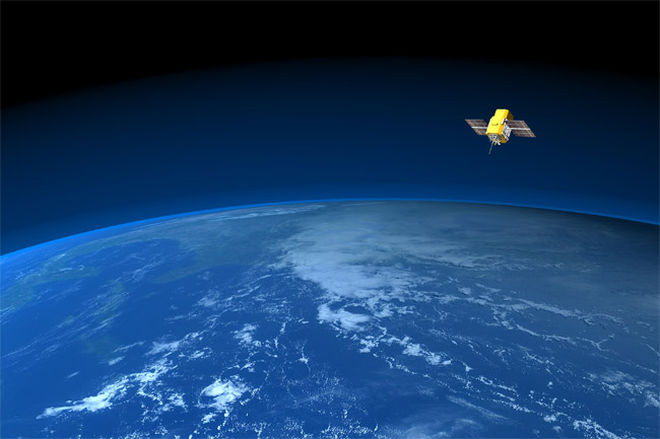 6-) Işığı,sesi,sıcaklığı geçirir ve iletir.
7-) Dünya ile birlikte döner,sürtünmeden doğacak yanmayı engeller.
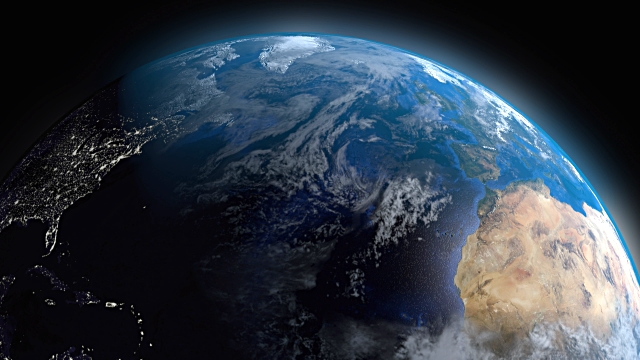 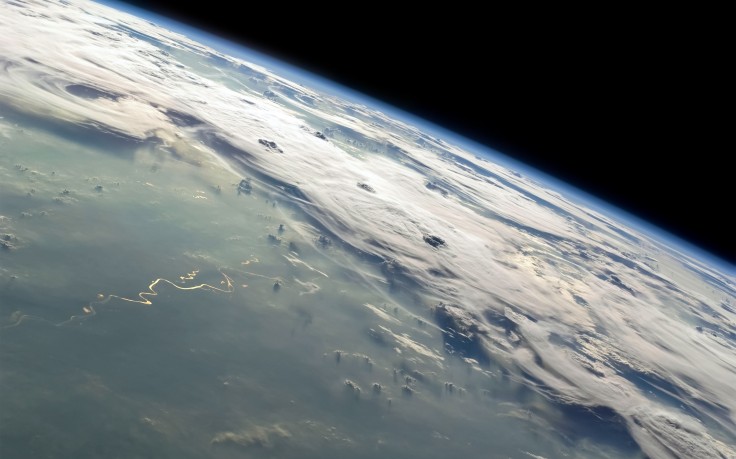 8-) Canlı yaşamı için gerekli gazları barındırır.
ATMOSFERİN KATMANLARI NELERDİR?
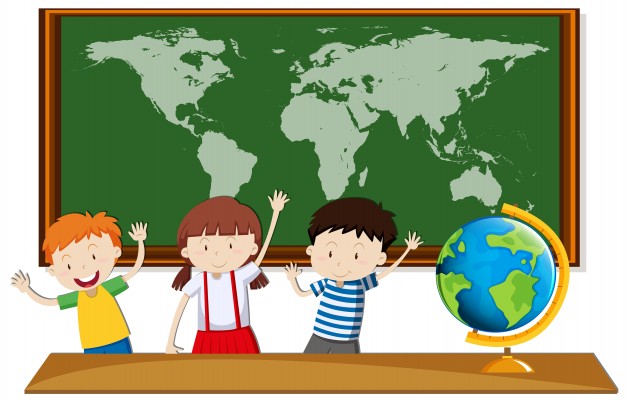 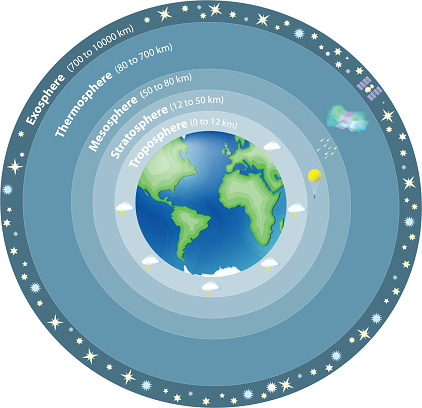 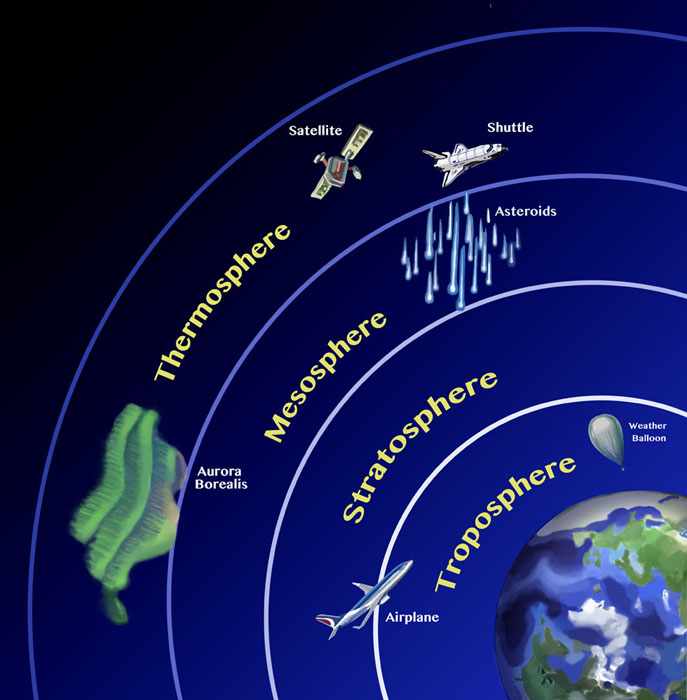 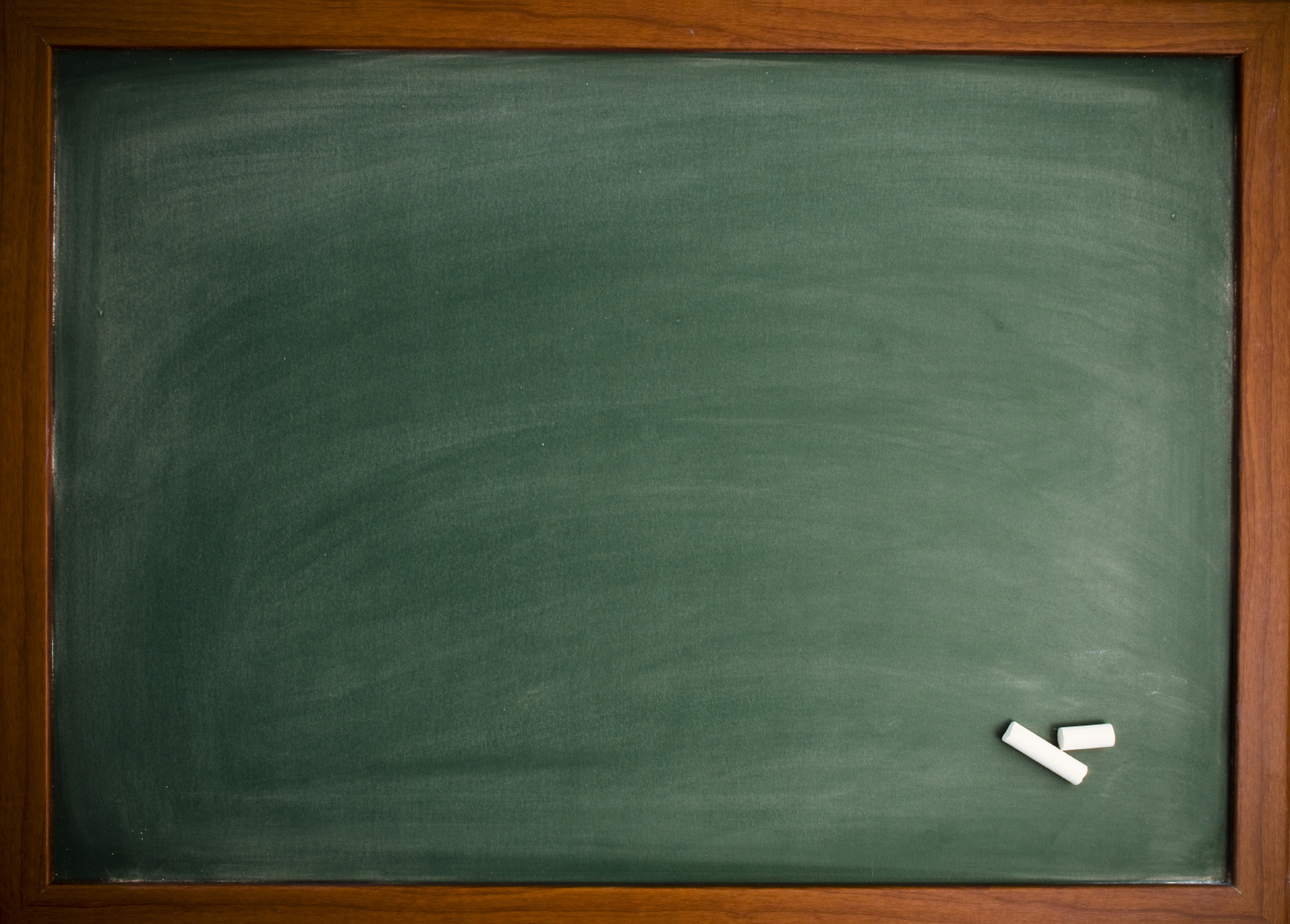 TROPOSFER (10-16 Km):-Atmosferin en alt katmanıdır. -Meteorolojik olaylar burada gerçekleşir.-Su buharı bu katmandadır.-Atmosferin kütlesinin %75’ıni kapsar.-Kalınlığı kutuplara doğru azalır.-Yükseldikçe sıcaklık azalır.(200 m /1°C)
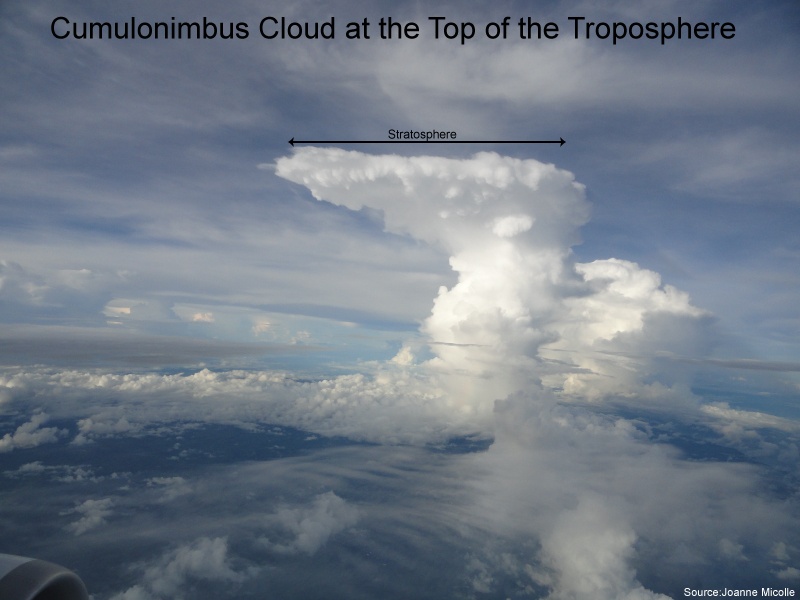 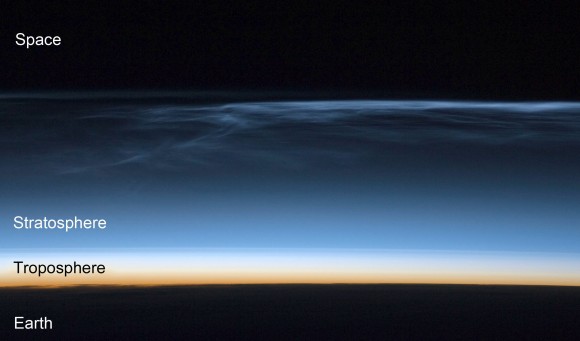 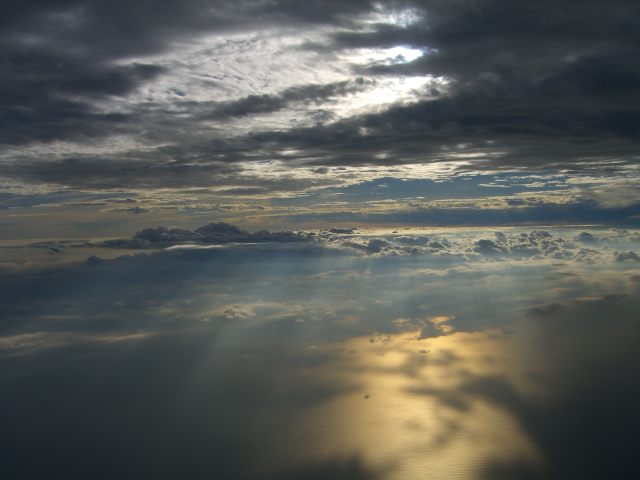 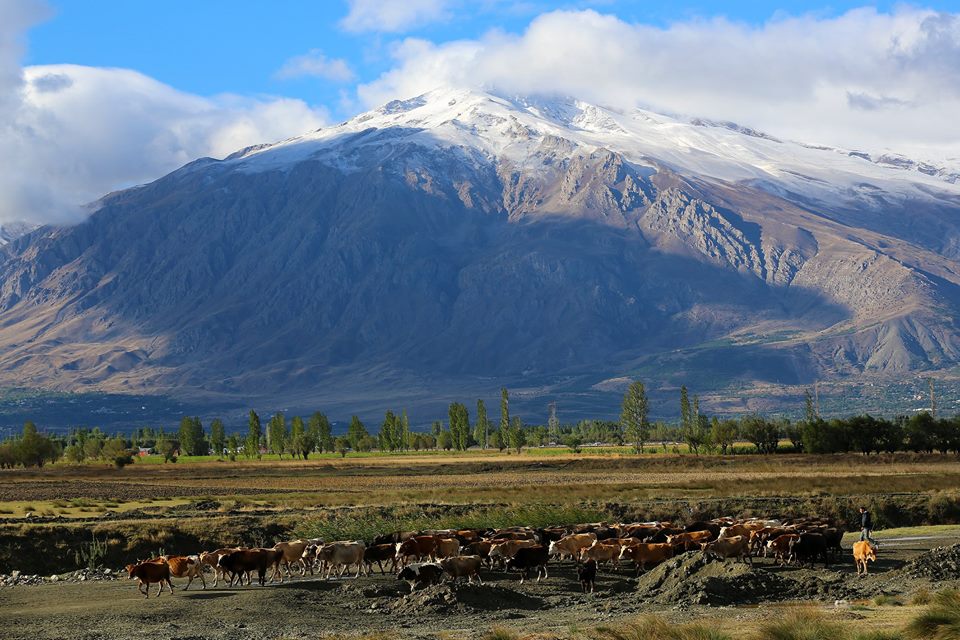 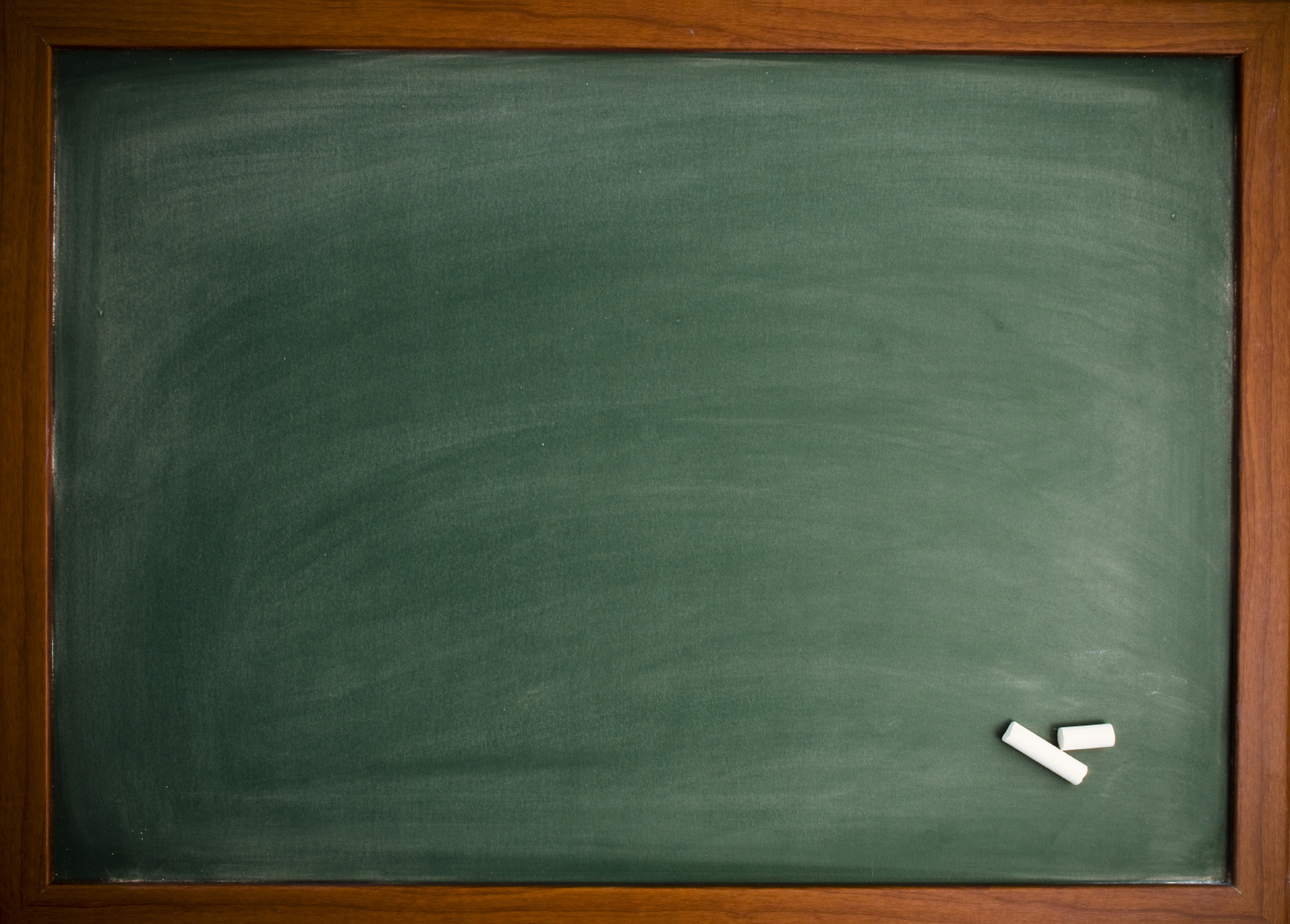 STRATOSFER :-Yatay hava hareketleri görülür.-Jet uçaklar bu katmanda uçar.-Üst kısımlarında OZON TABAKASI bulunur.-Felix Baumgartner 14.10.2012 ‘de atlayışını bu katmandan gerçekleştirmiştir-Yüksekliği 50 km’ye kadar çıkmaktadır.
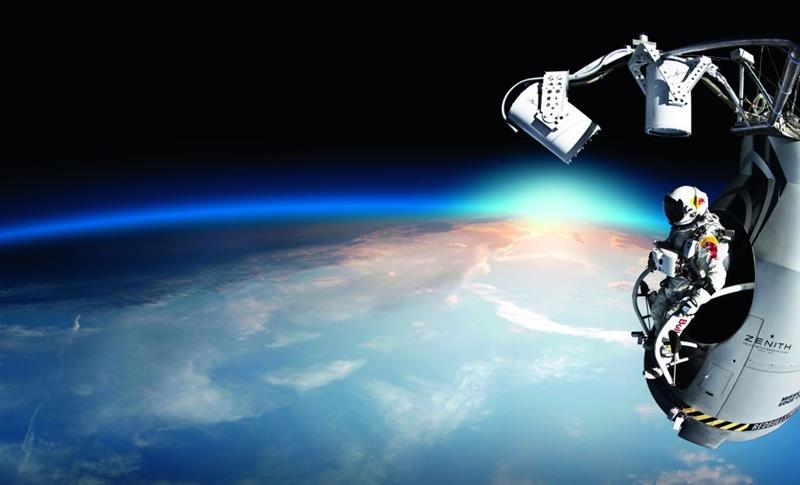 Redbull Stratos
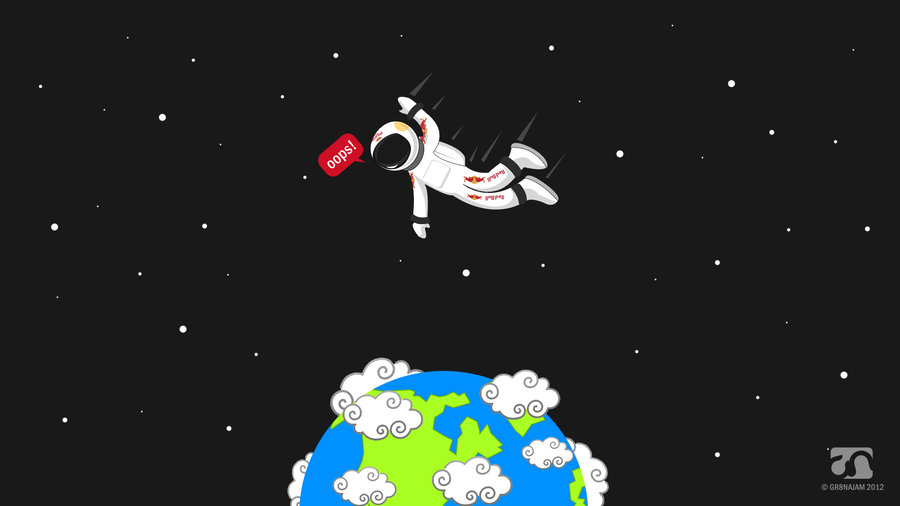 39.044 m
Ort.Hızı
Max Hız
1166 km/s
1342 km/s
200.000  €
4 Dk 19 sn
Kıyafeti
50.000.000  €
Atlayış süresi
Toplam
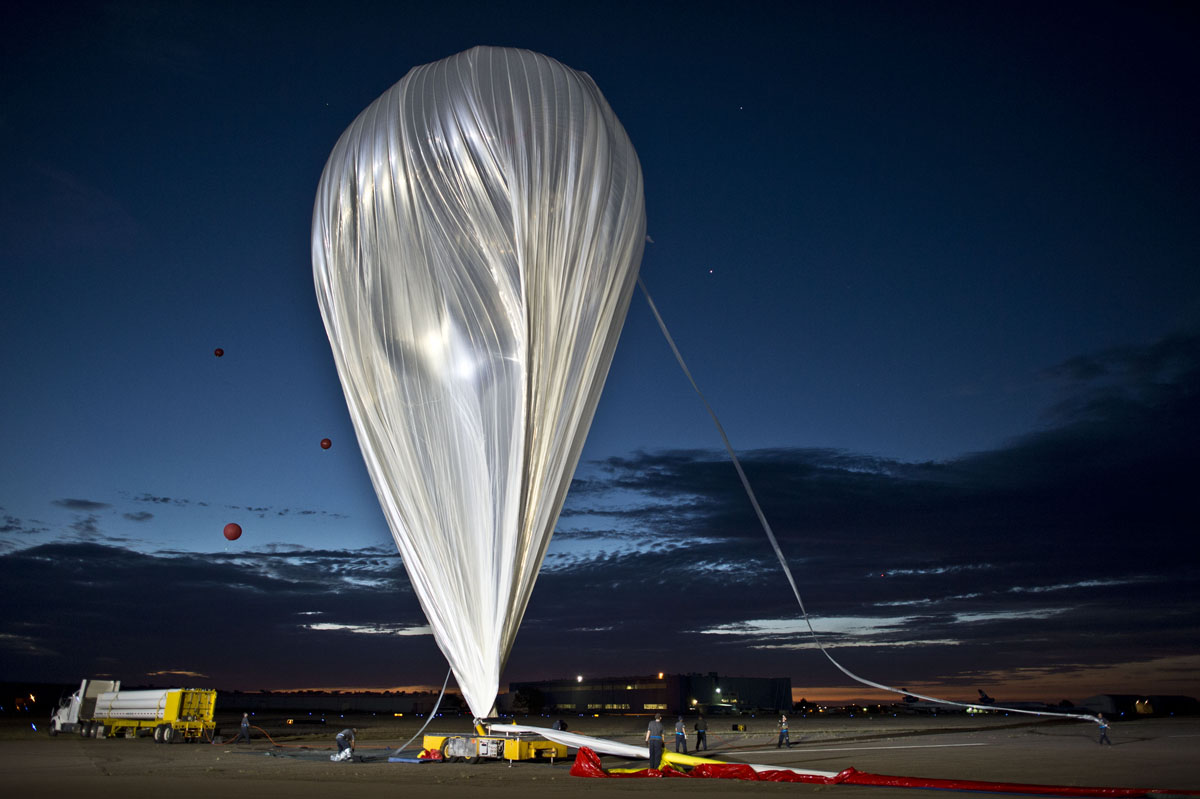 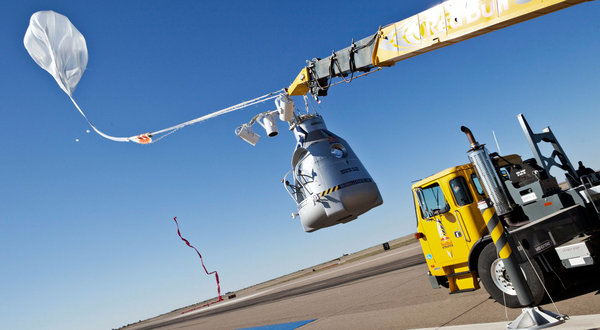 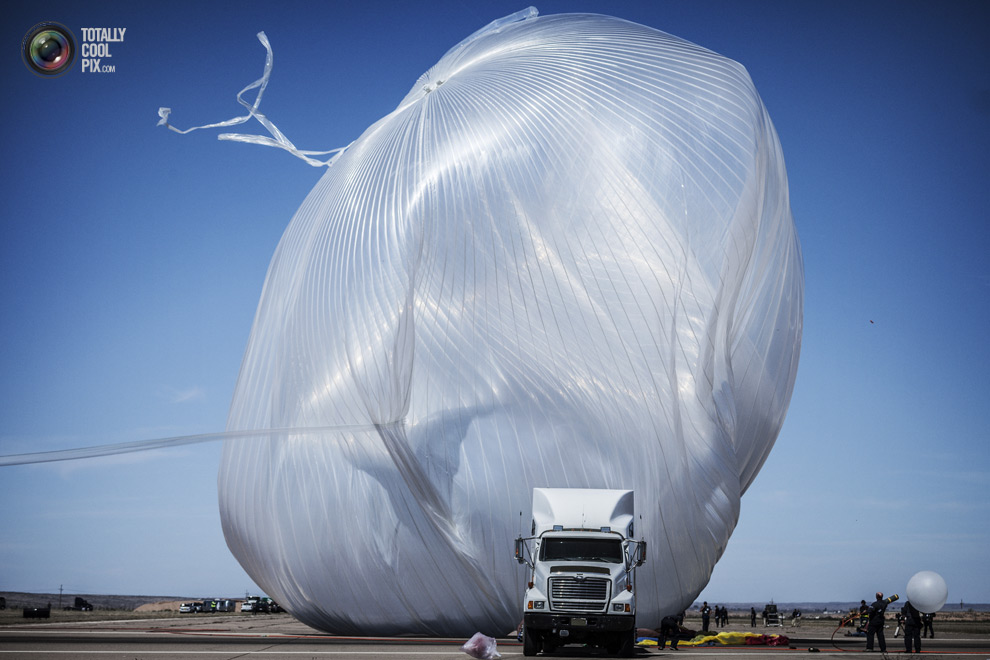 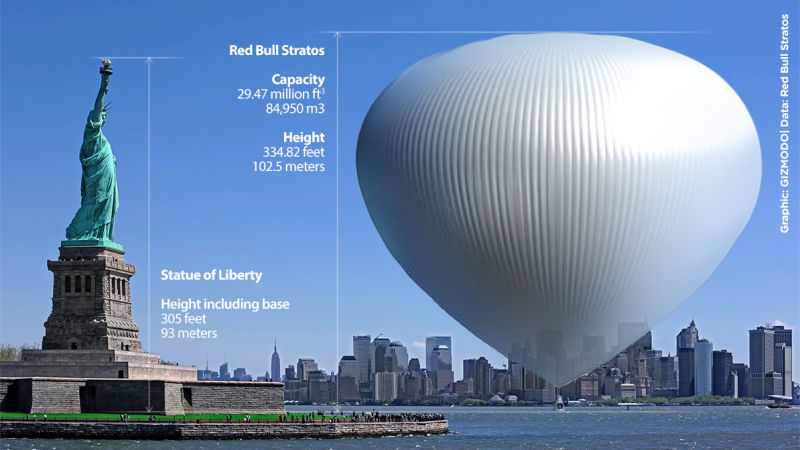 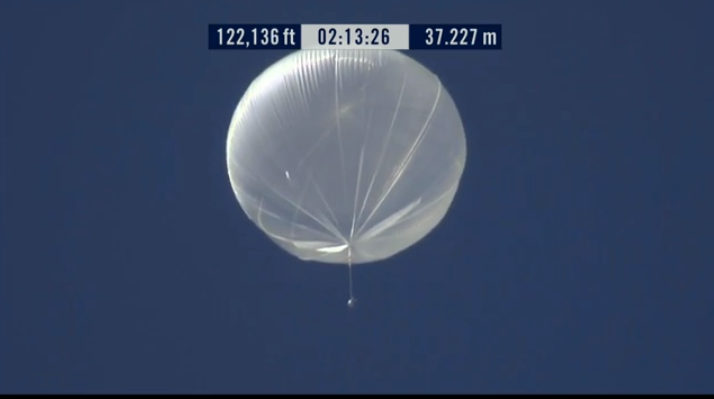 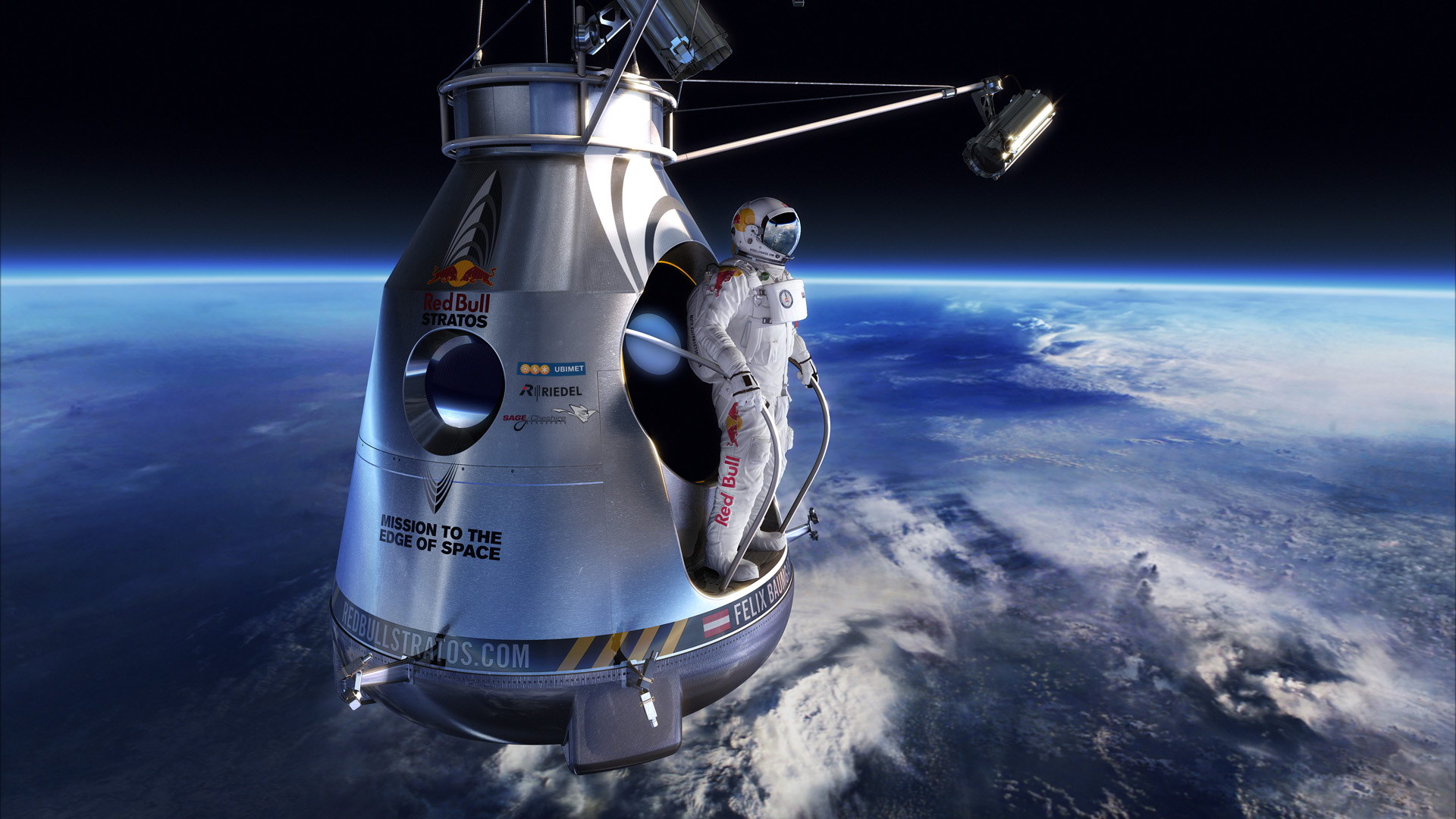 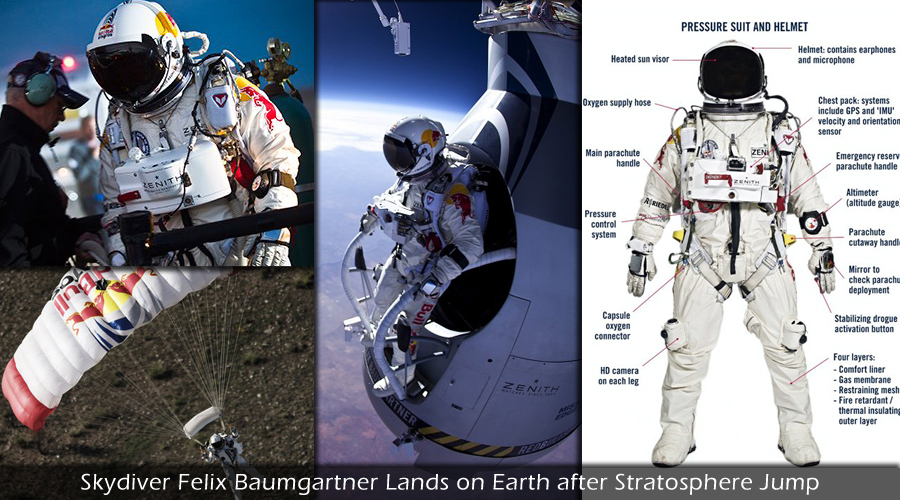 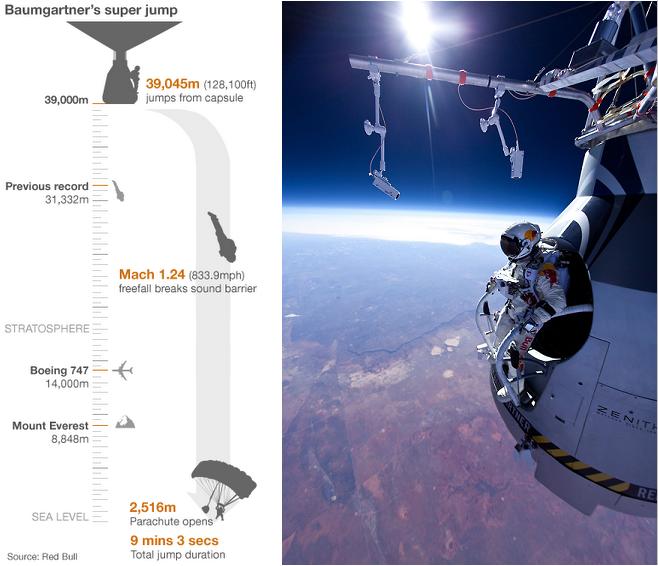 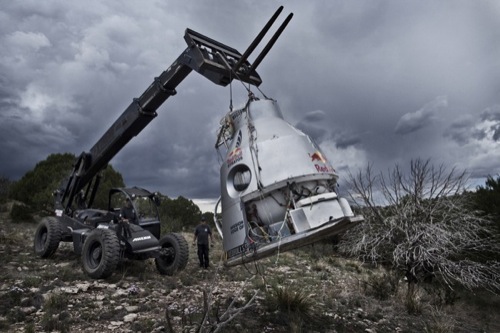 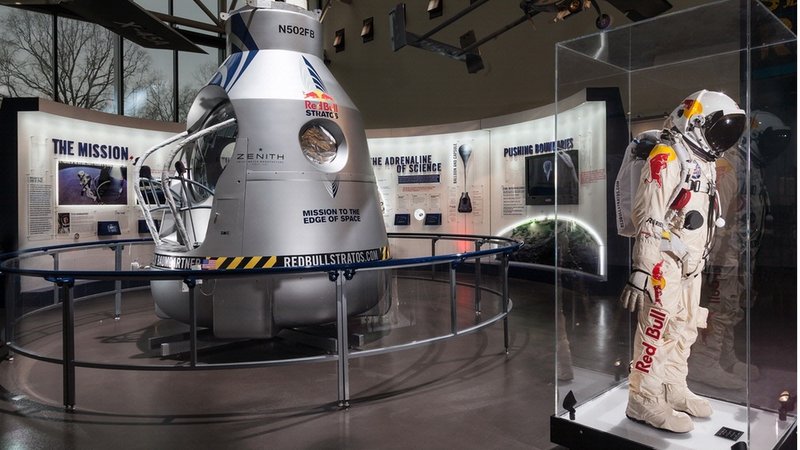 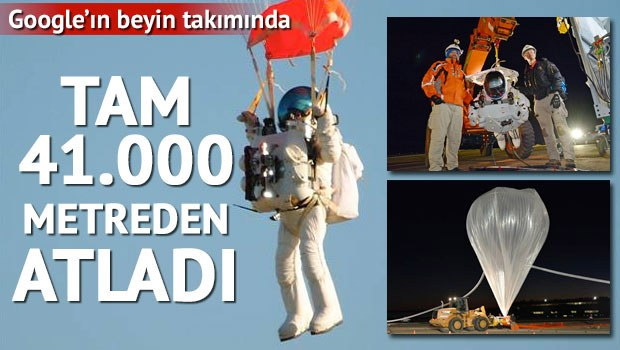 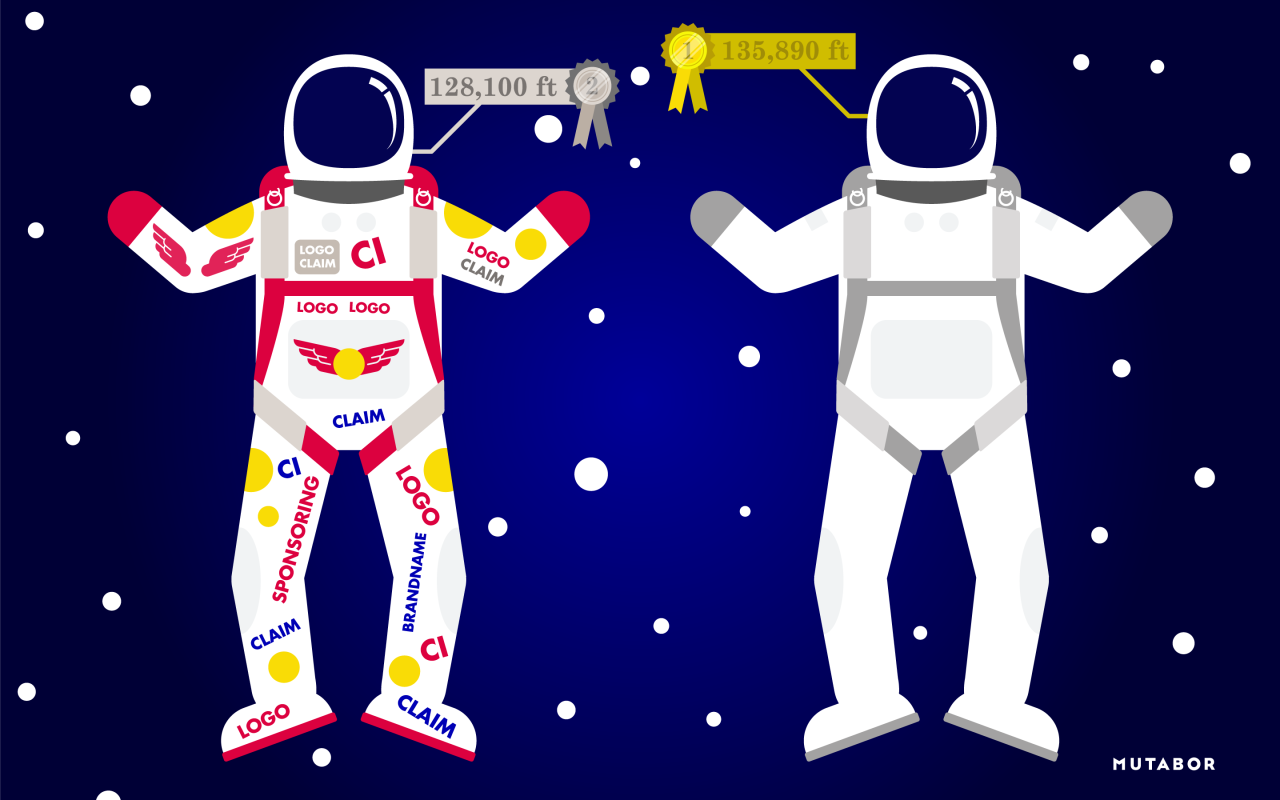 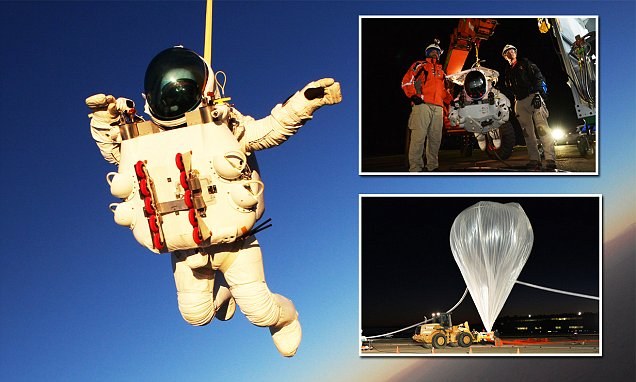 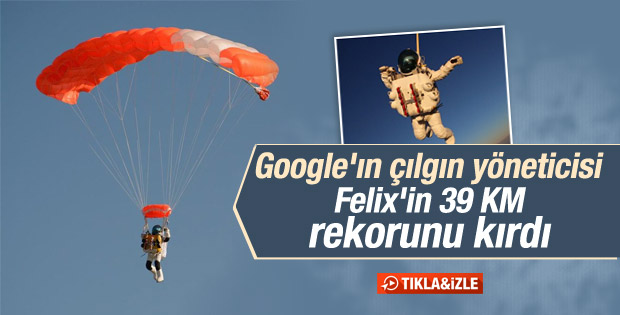 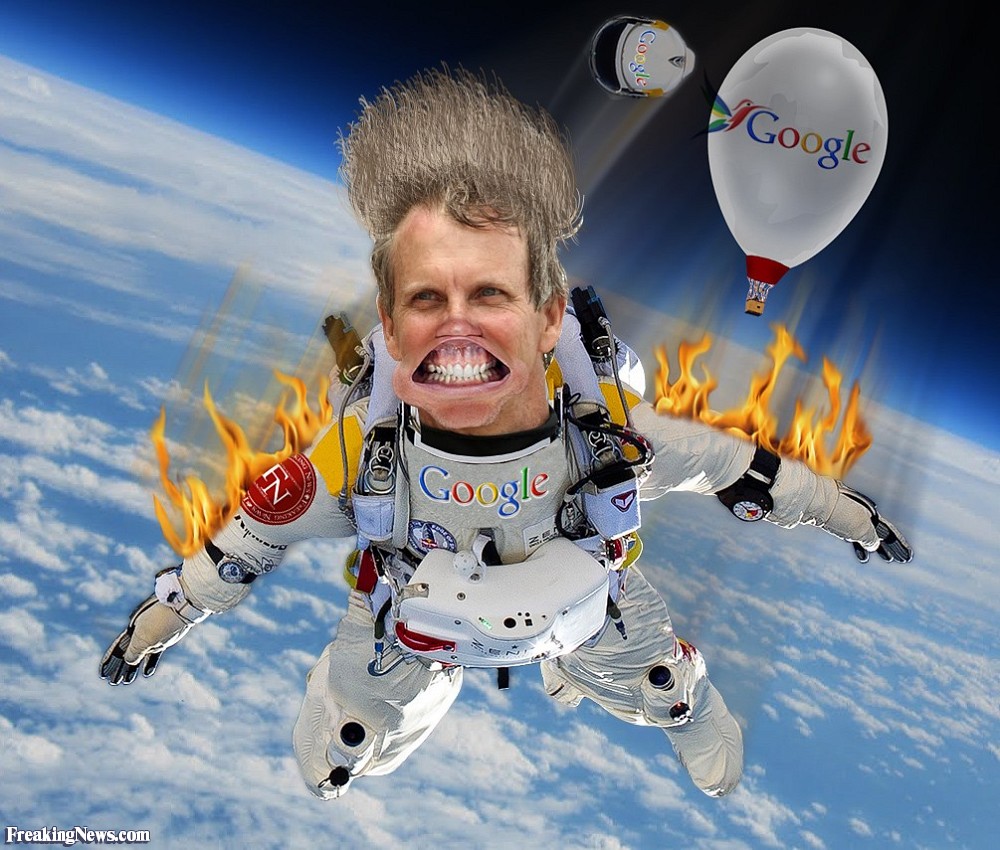 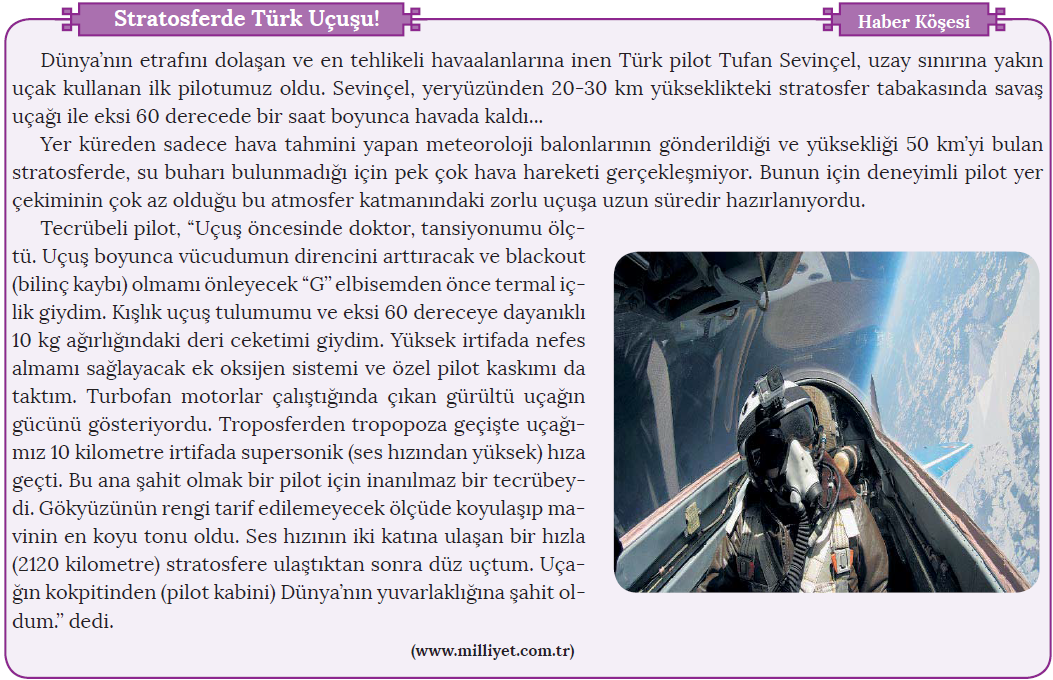 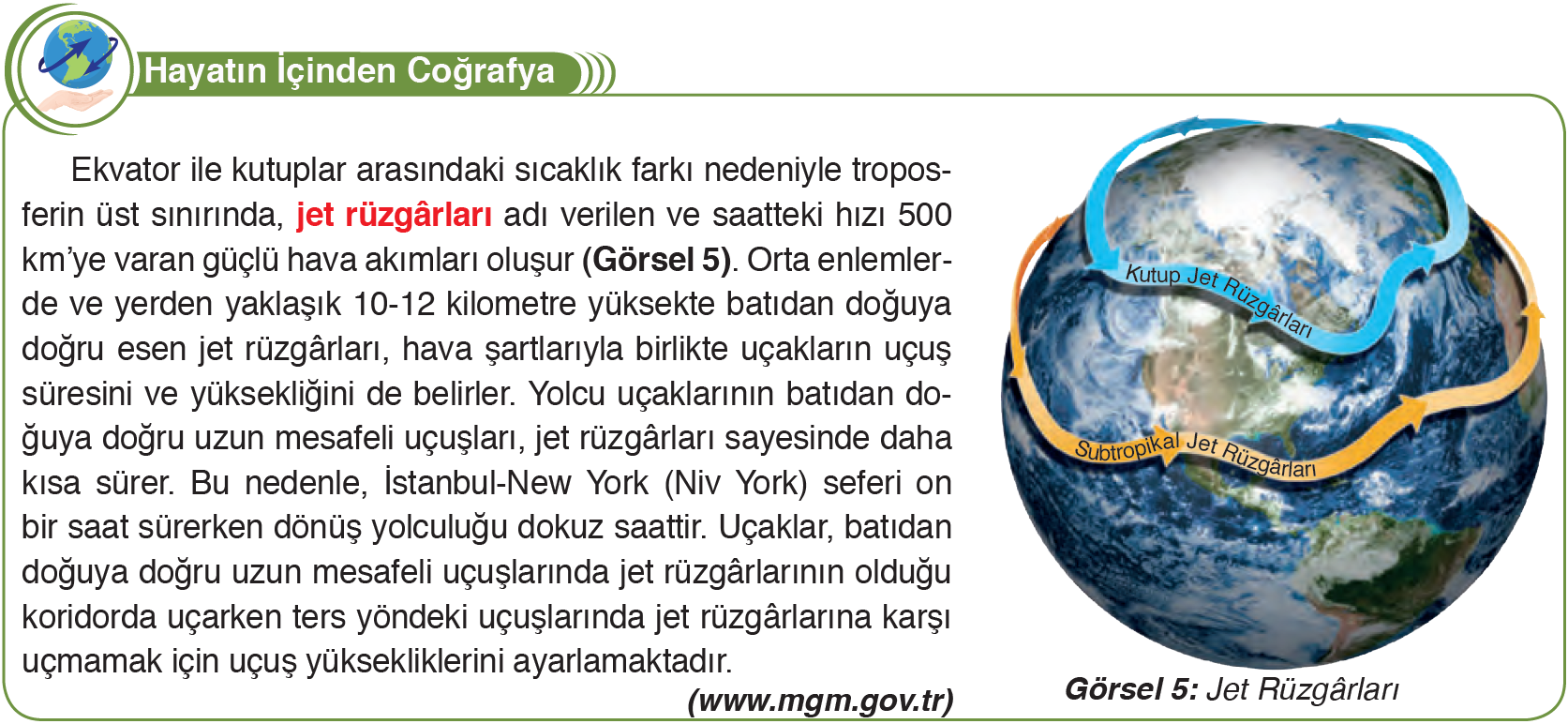 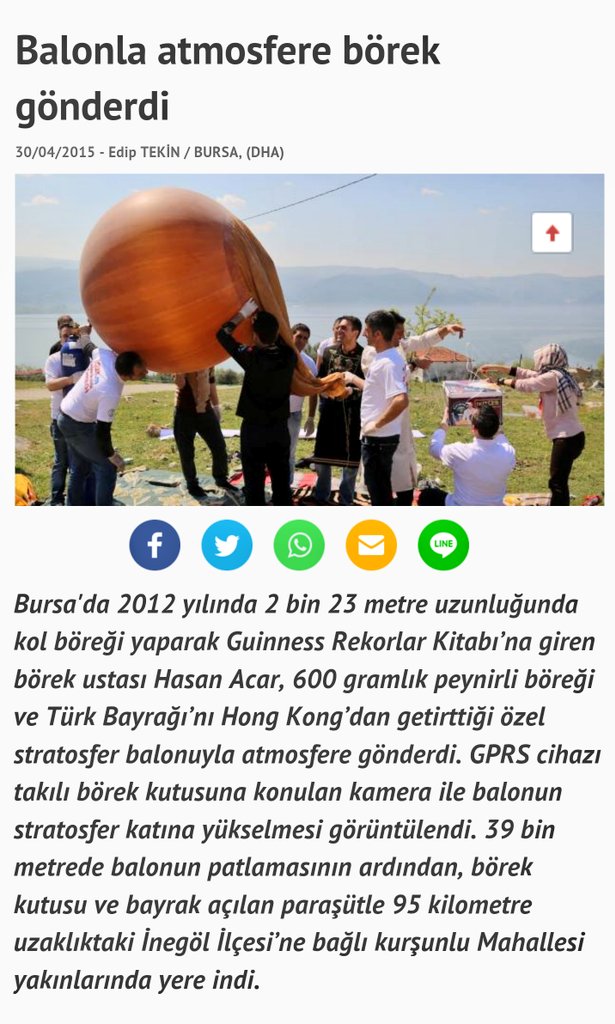 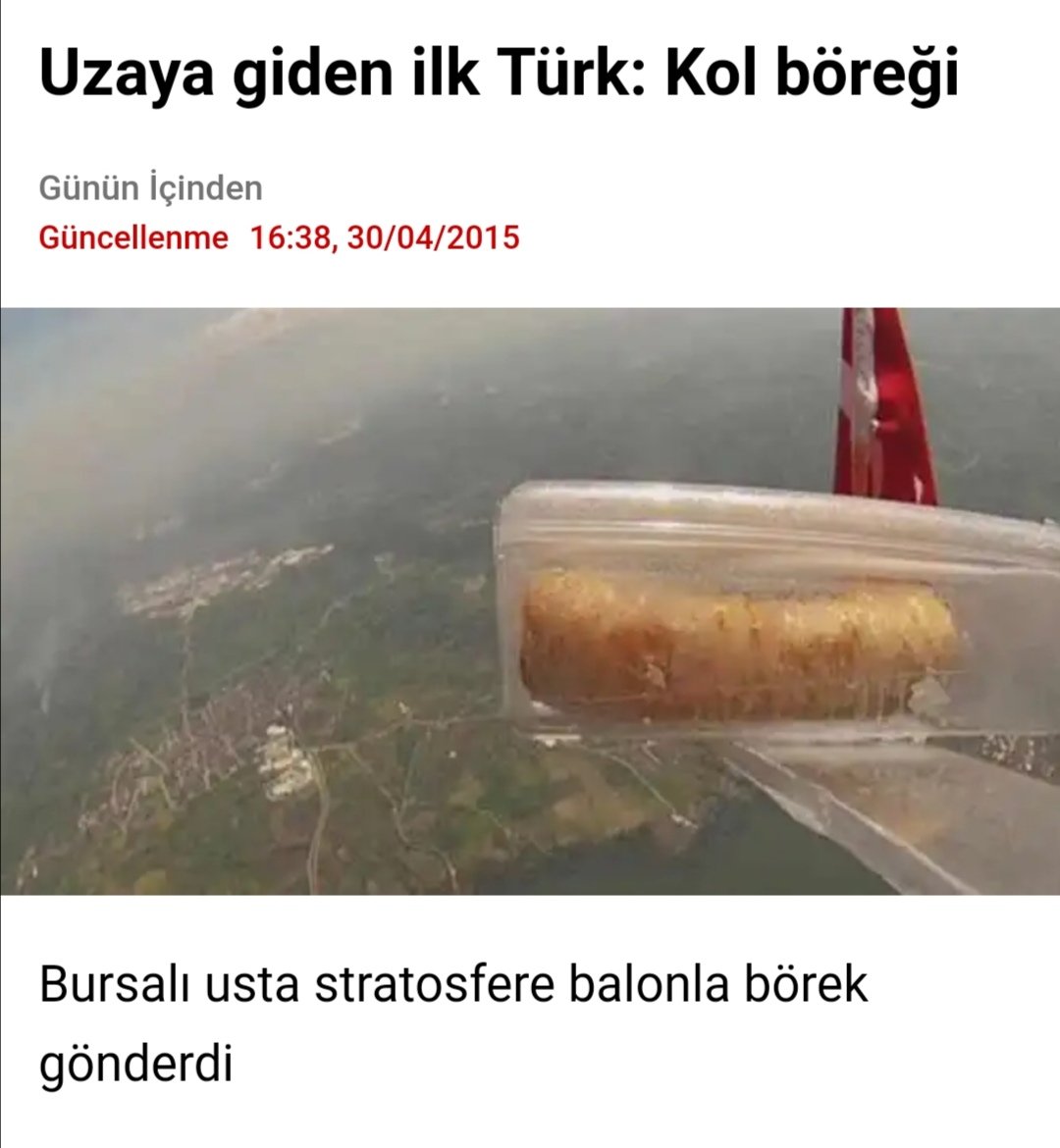 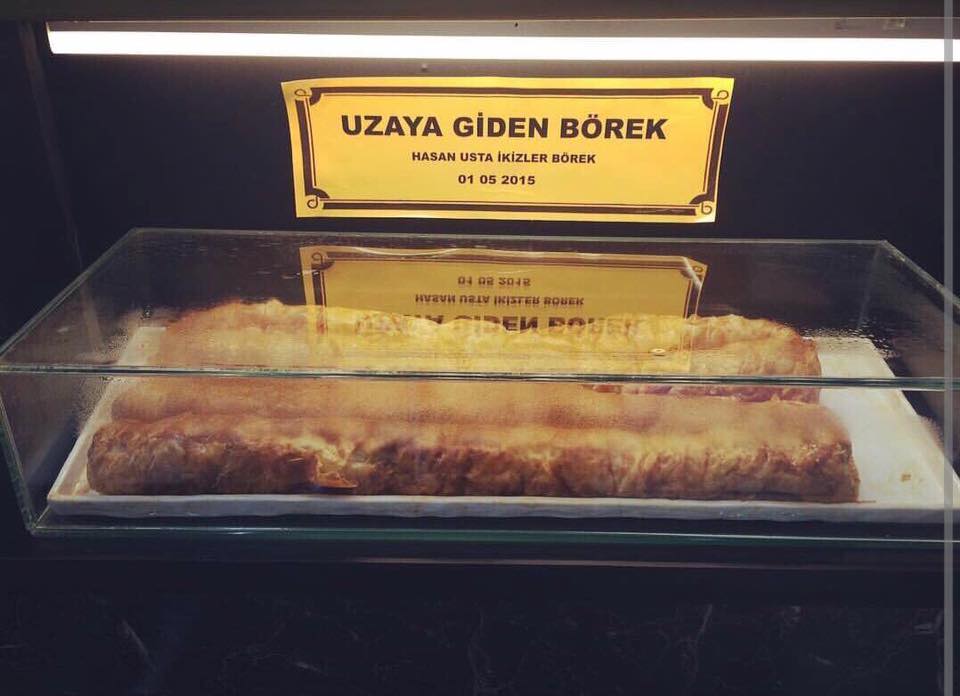 OZON TABAKASI NEDİR?
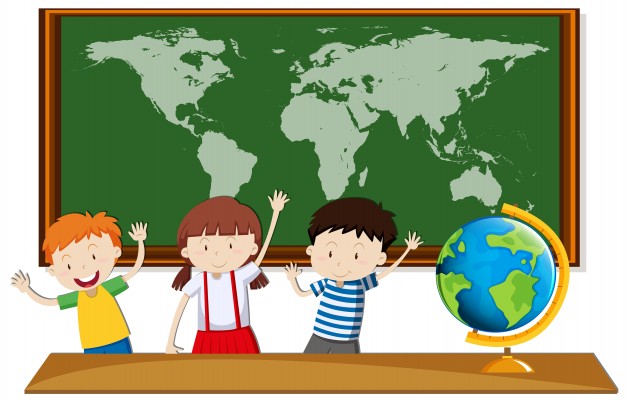 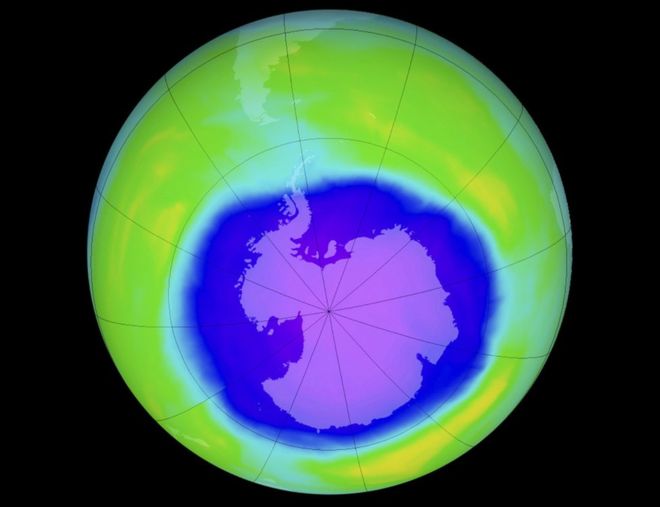 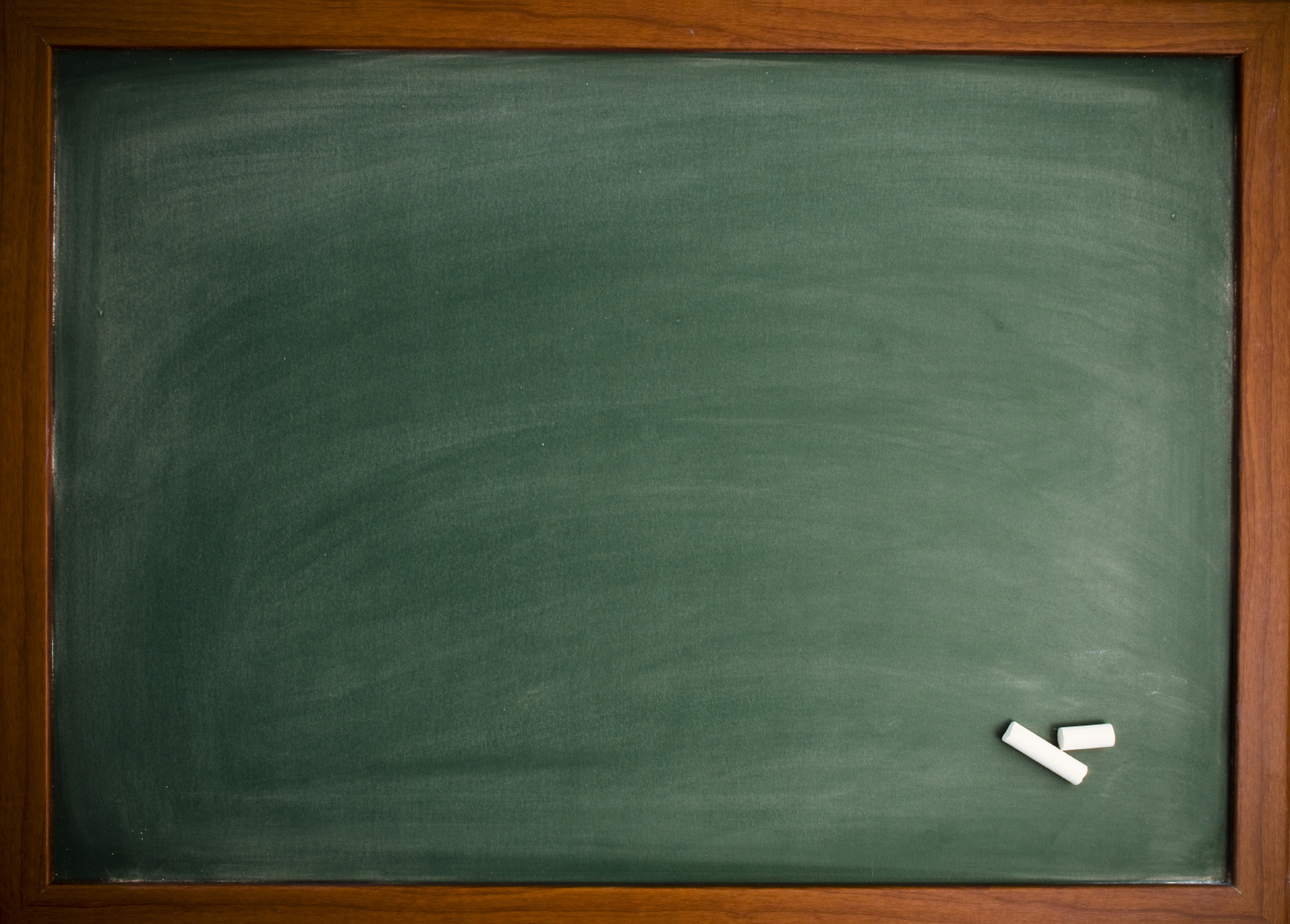 OZON TABAKASI SEYRELDİKÇE:-Canlıların DNA yapıları bozulur.-Bağışıklık sistemleri bozulur.-Cilt kanseri vakaları artar.-Göz hastalıkları artar.-Biyolojik çeşitlilik azalır.-Küresel ısınma artar.
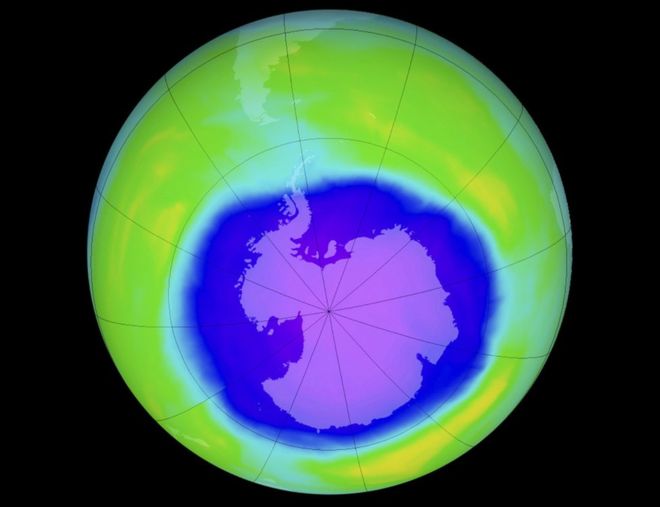 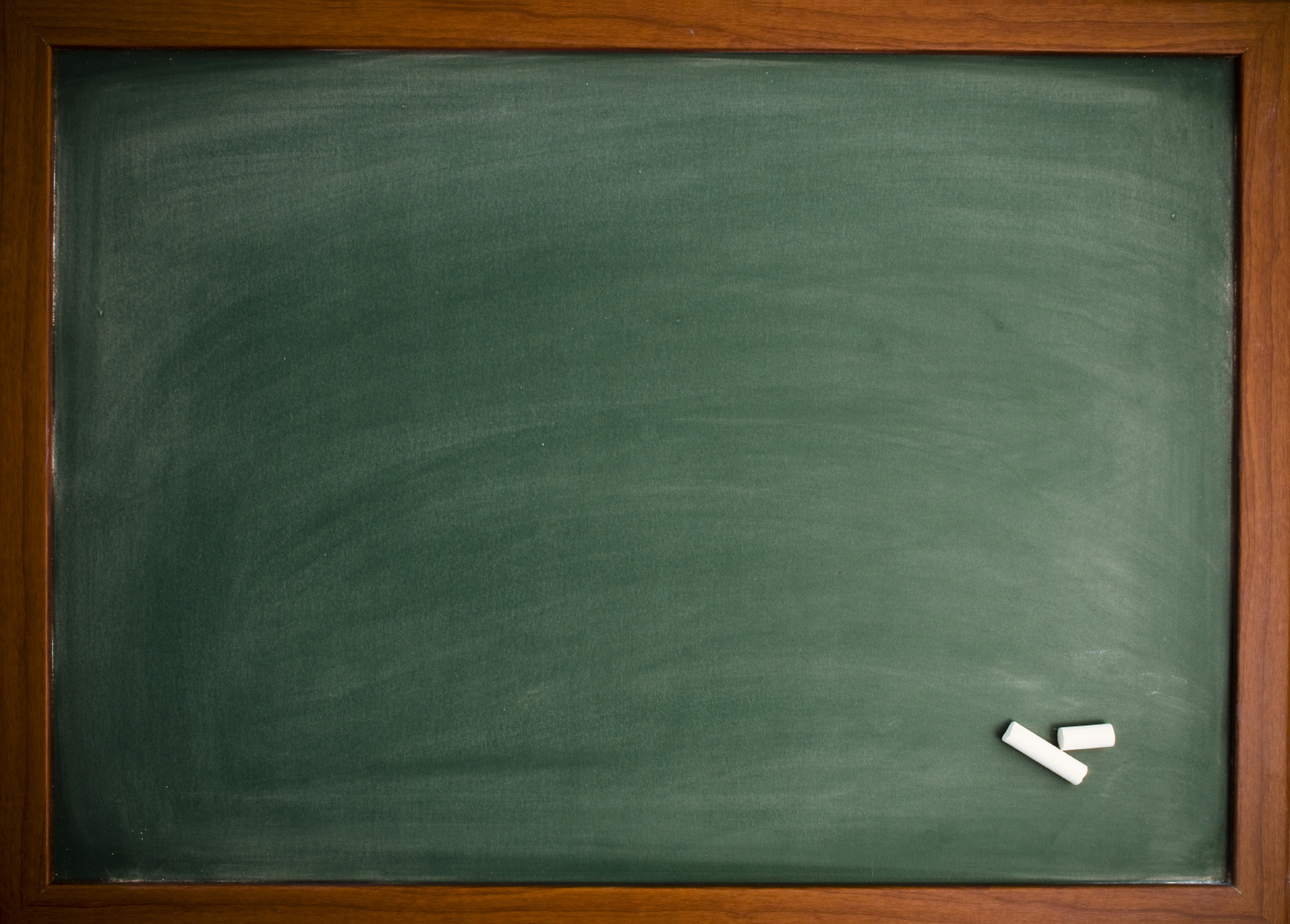 MEZOSFER :-Yüksekliği 85 km ’ye kadar çıkar.-Gaz molekülleri iyice seyrekleşir.-Sıcaklık üst kısımlarında -90 ºC’ye düşer.-Meteorların parçalandığı katmandır.
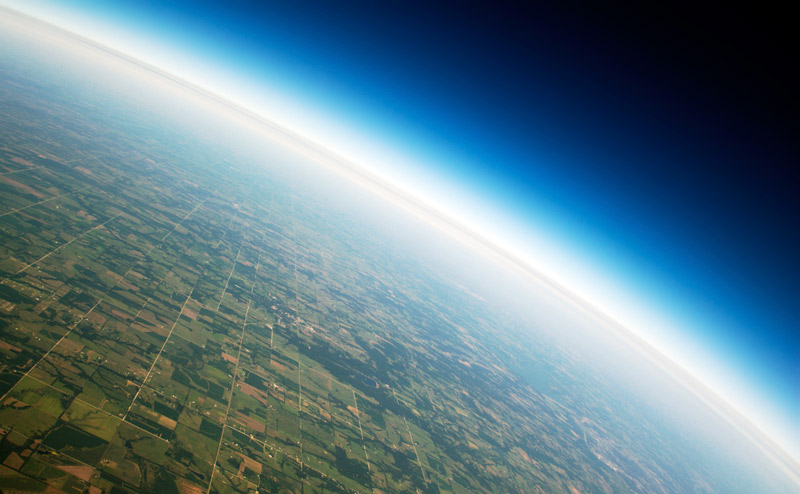 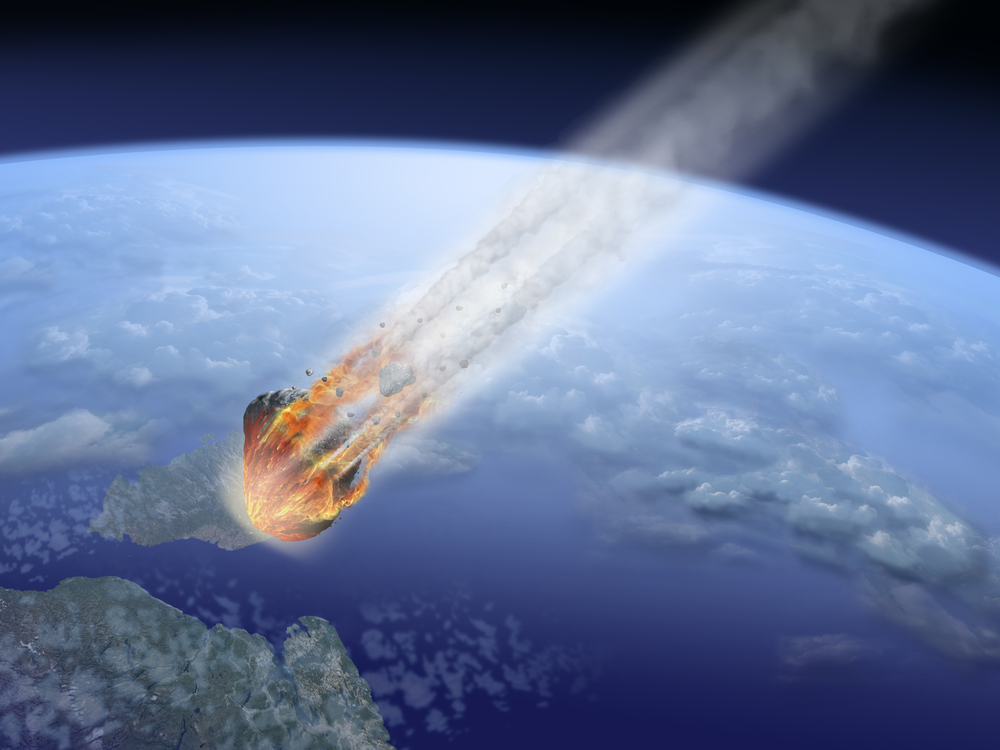 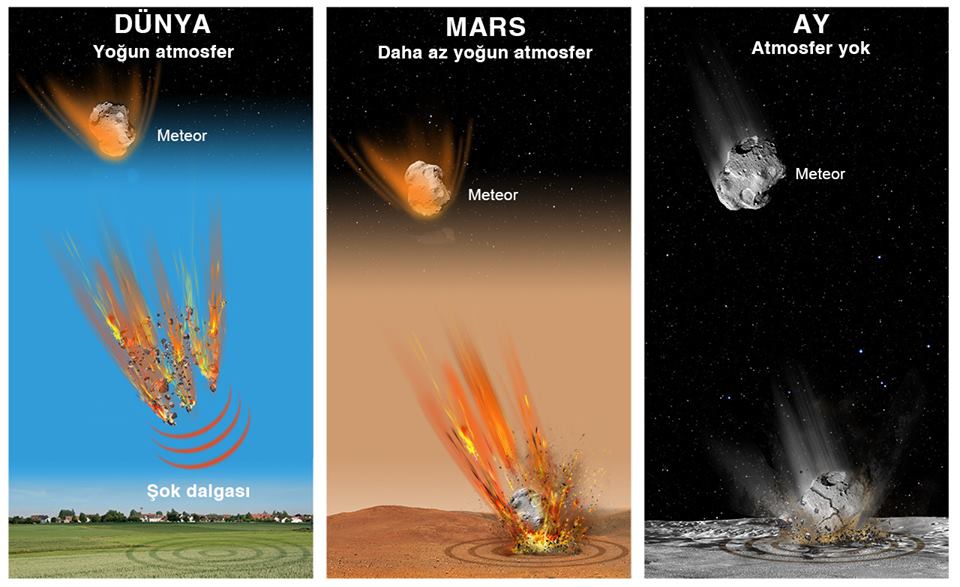 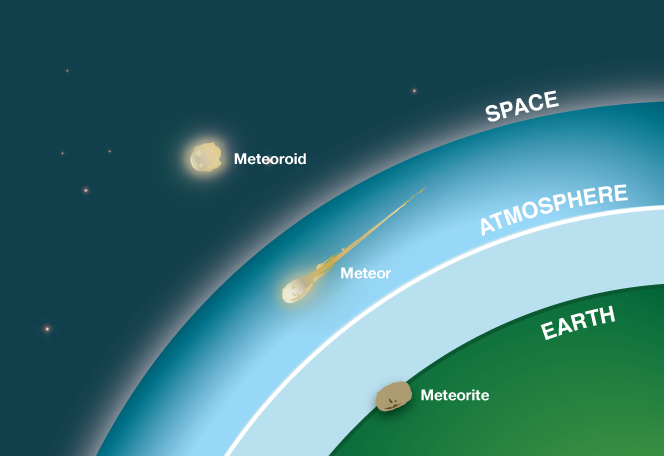 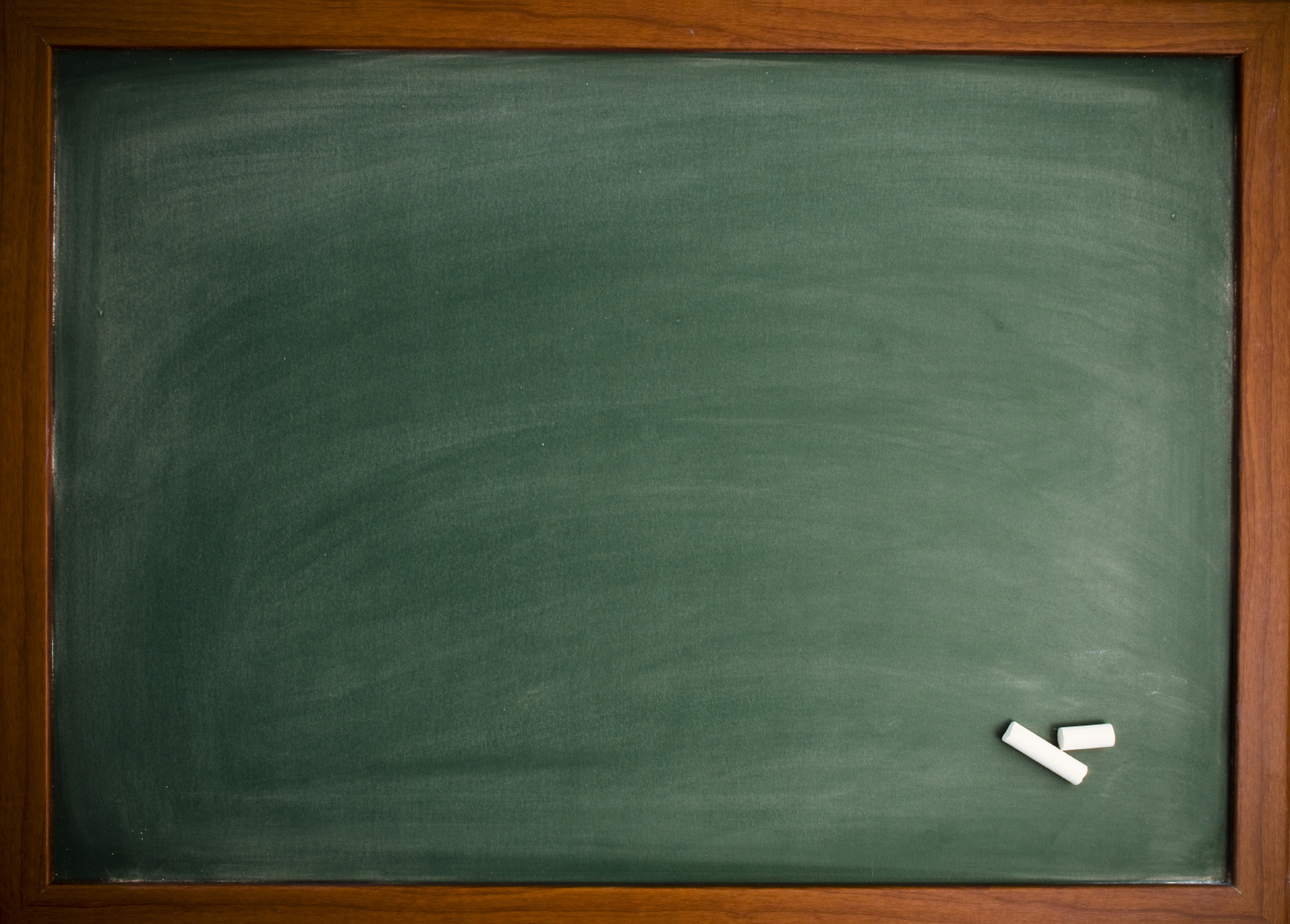 TERMOSFER :-690 km’ye kadar uzanır.-Kutup ışıkları bu katmanda gerçekleşir. -Haberleşme ve radyo dalgaları bu katmandan yansır. -Uzay istasyonu bu katmandadır.
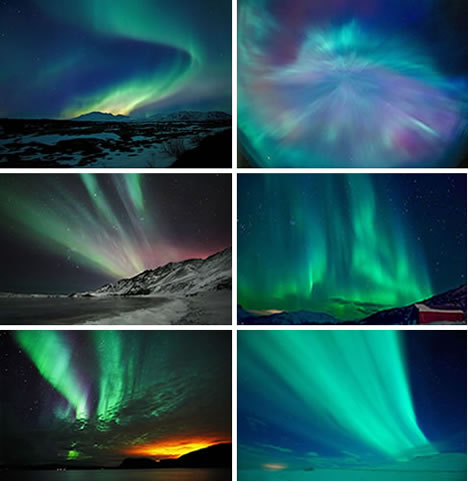 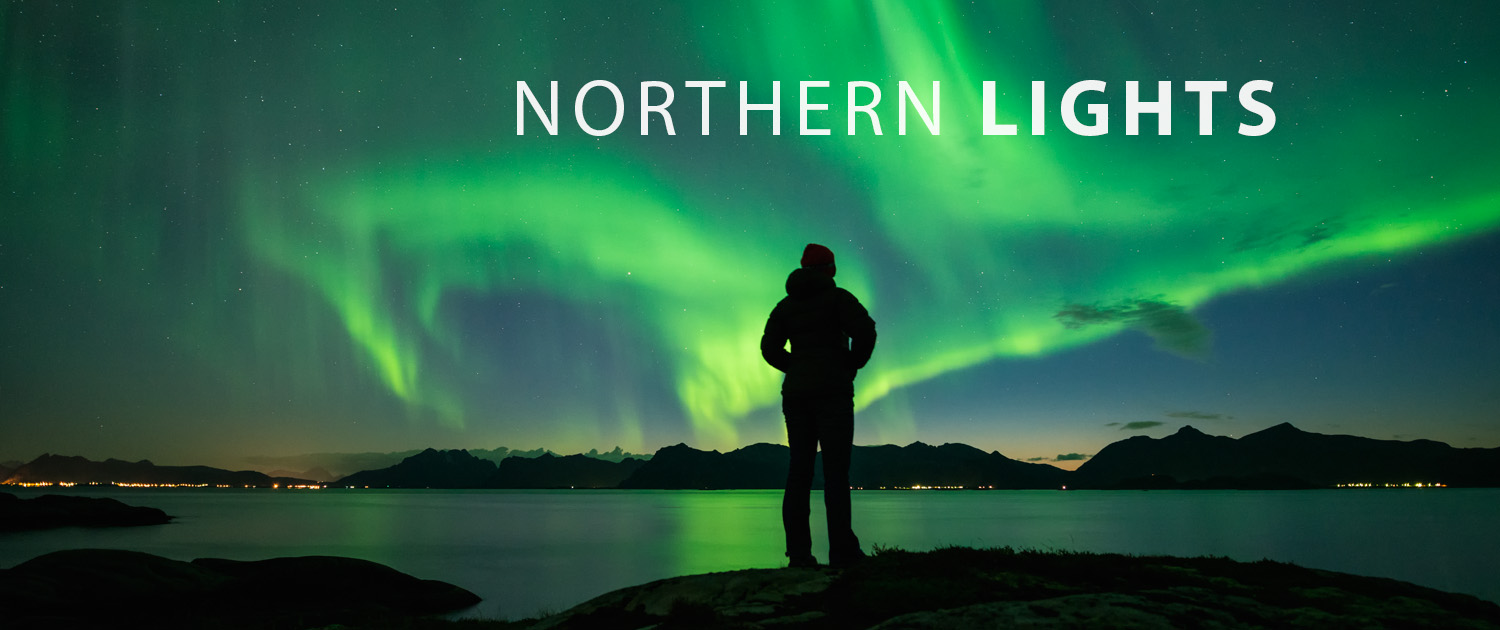 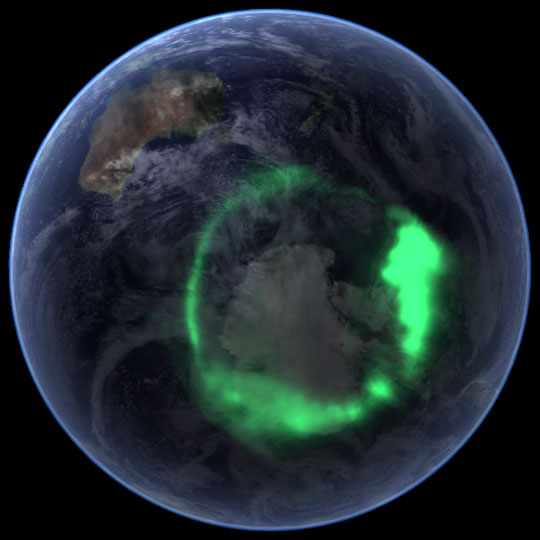 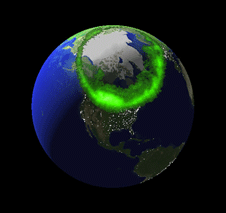 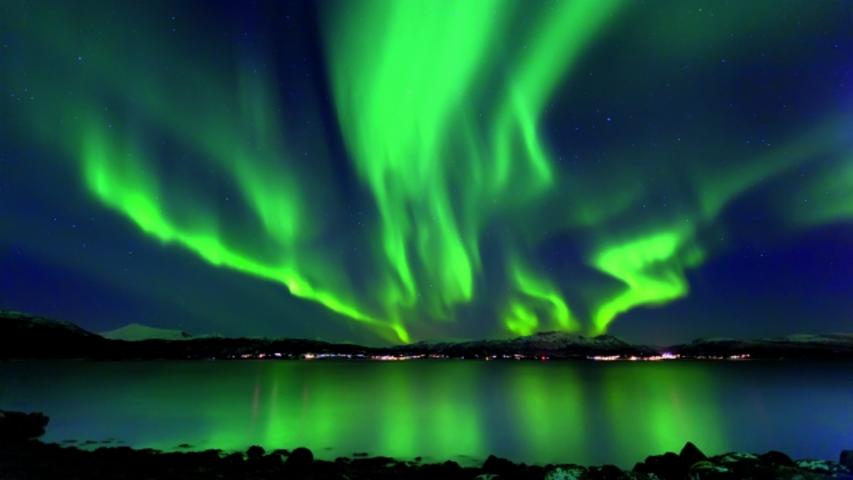 Kutup ışıklarıKuzey ışıklarıŞimal fecri Ruhların dansıTilki ateşi...Adına ne derseniz deyin, muhteşem... Atmosferimizi resmen yok etmek için Işık hızıyla Güneş'ten çıkan Elektron bombaları yüklü Güneş rüzgarları, Dünya'ya 60 bin km kala, Sıvı, akışkan, hareketli metal bir küre olan dış çekirdeğin ürettiğiGörünmez bir kalkan olan Magnetosfere çarpıpDünya'nın etrafından dolanıp,Görünmez kalkanın zayıf noktaları olan Manyetik kutuplardan içeri giripİyonosferdeki plazma ortamında gazlarla reaksiyona giripBize bu muhteşem manzarayı sunar.
Yok etmek için gelen bu elektron bombardımanının oluşturduğu muhteşem bir manzara.
                                                                                                                     ZEKİ KORKULU
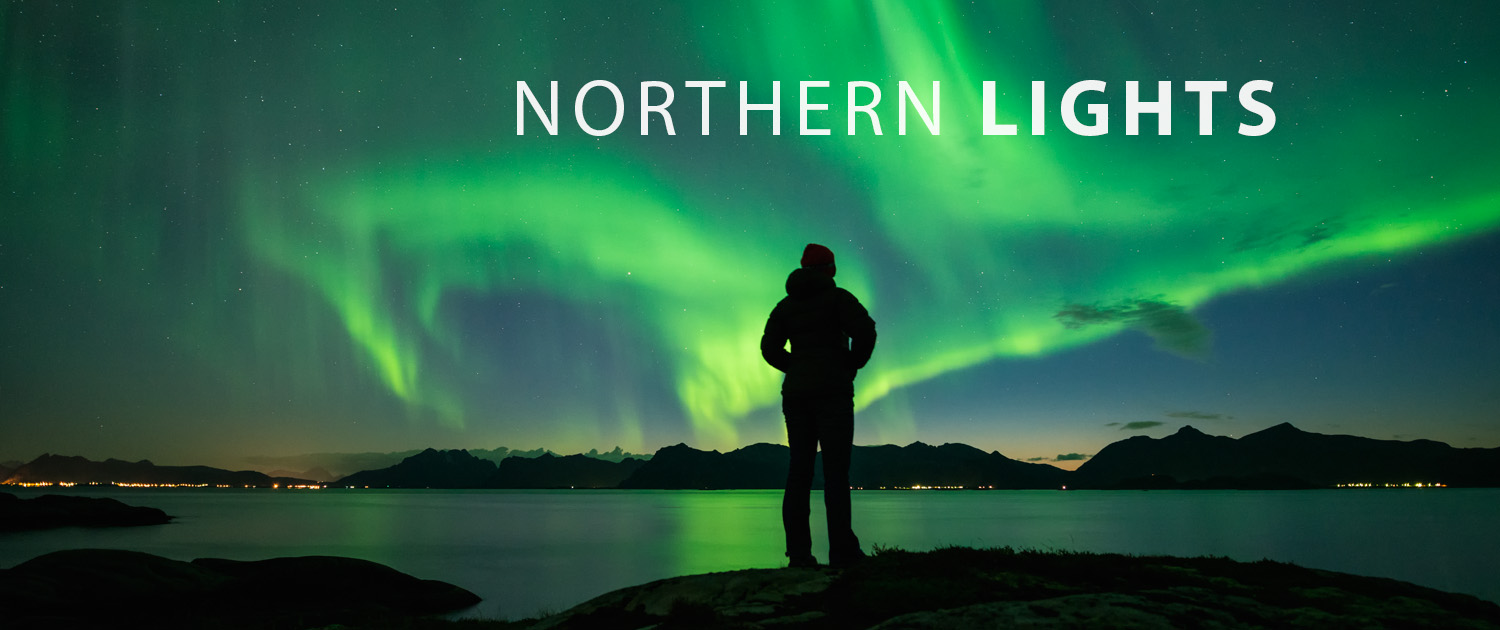 Kutup Işıkları:
Yeryüzünün manyetik alanı ile güneşten gelen yüklü parçacıkların etkileşim, sonucu ortaya çıkan ışımalardır.
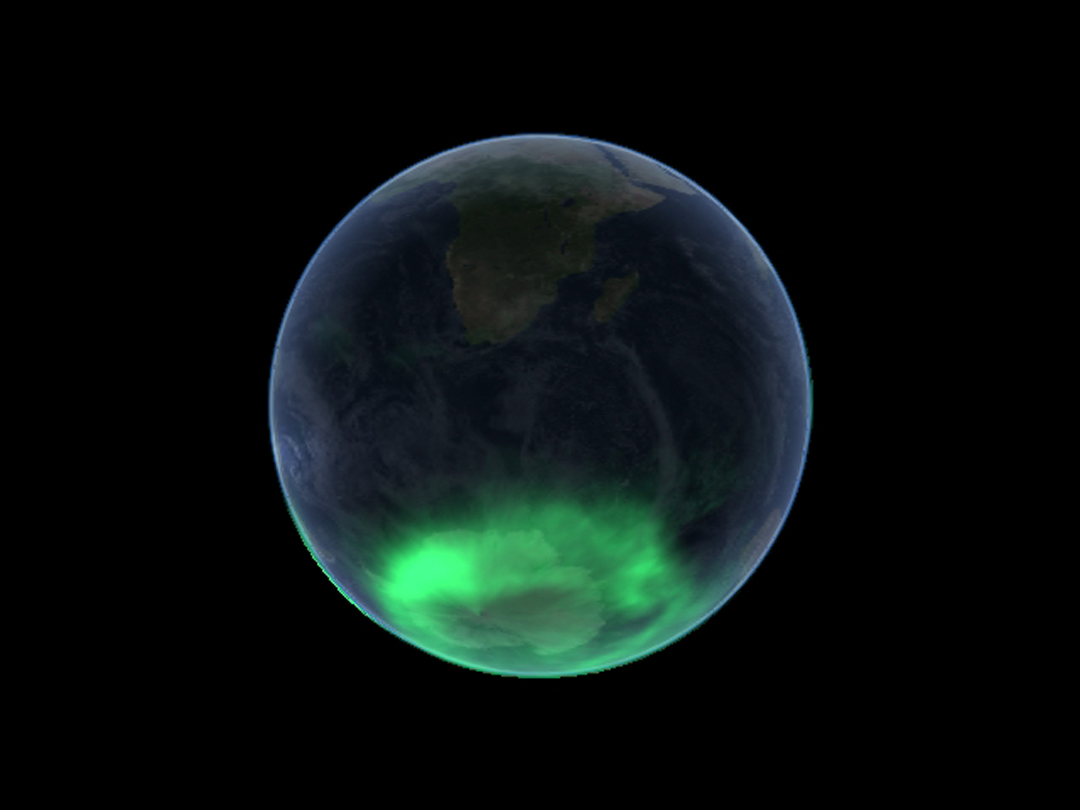 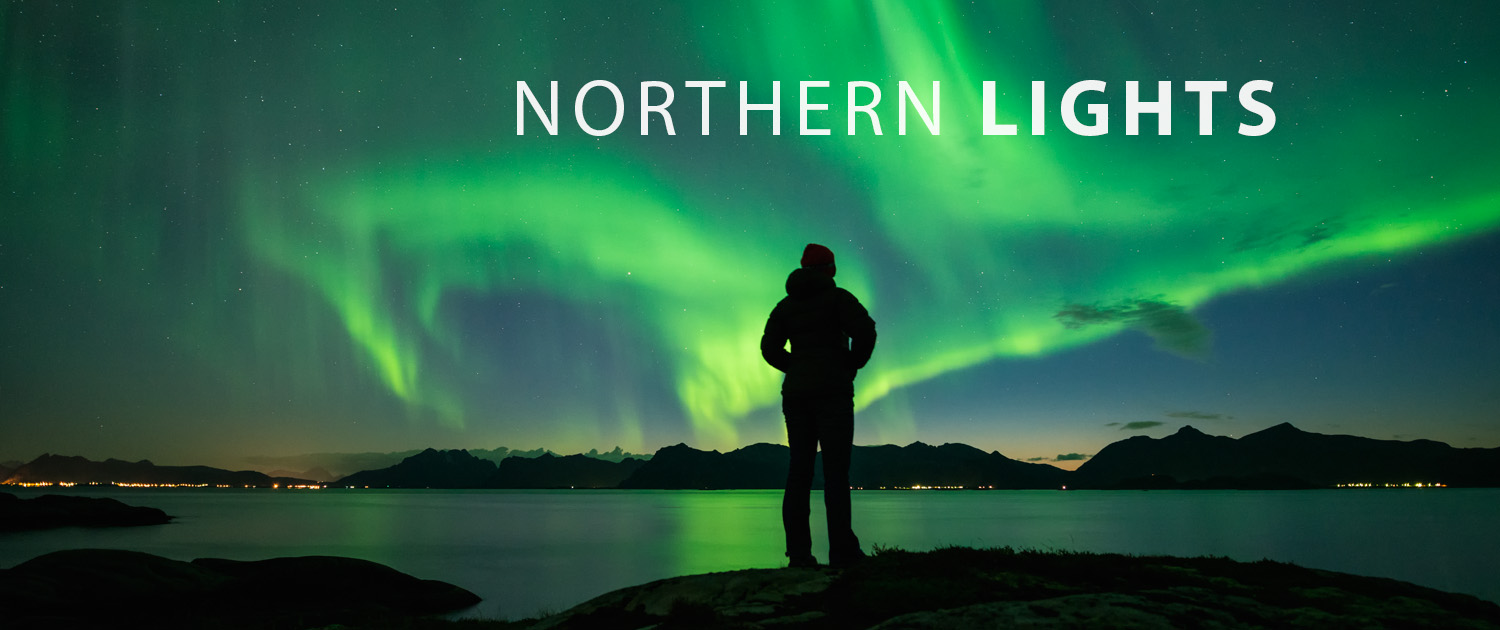 Kutup Işıkları:
Genelde 60 ° ve 72 °kuzey ve güney enlemleri arasında görülür.
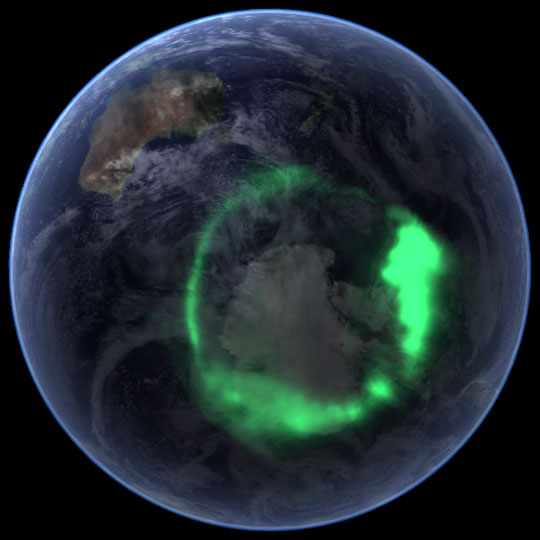 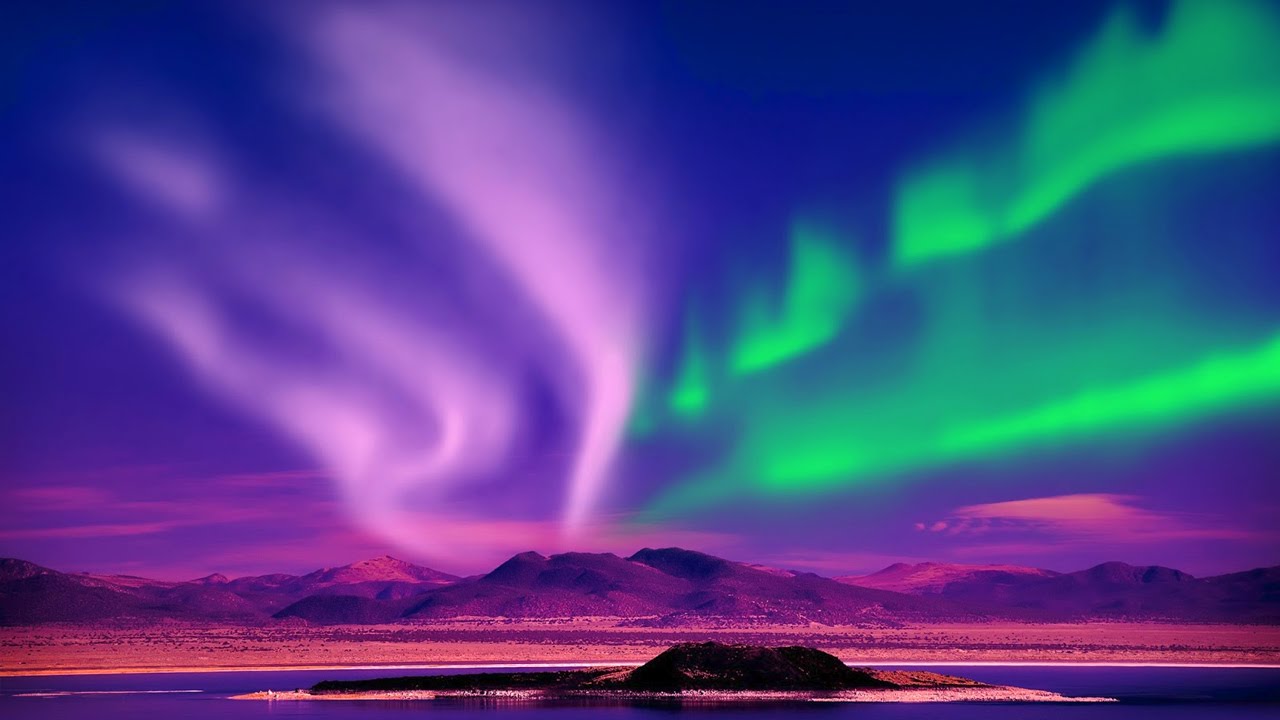 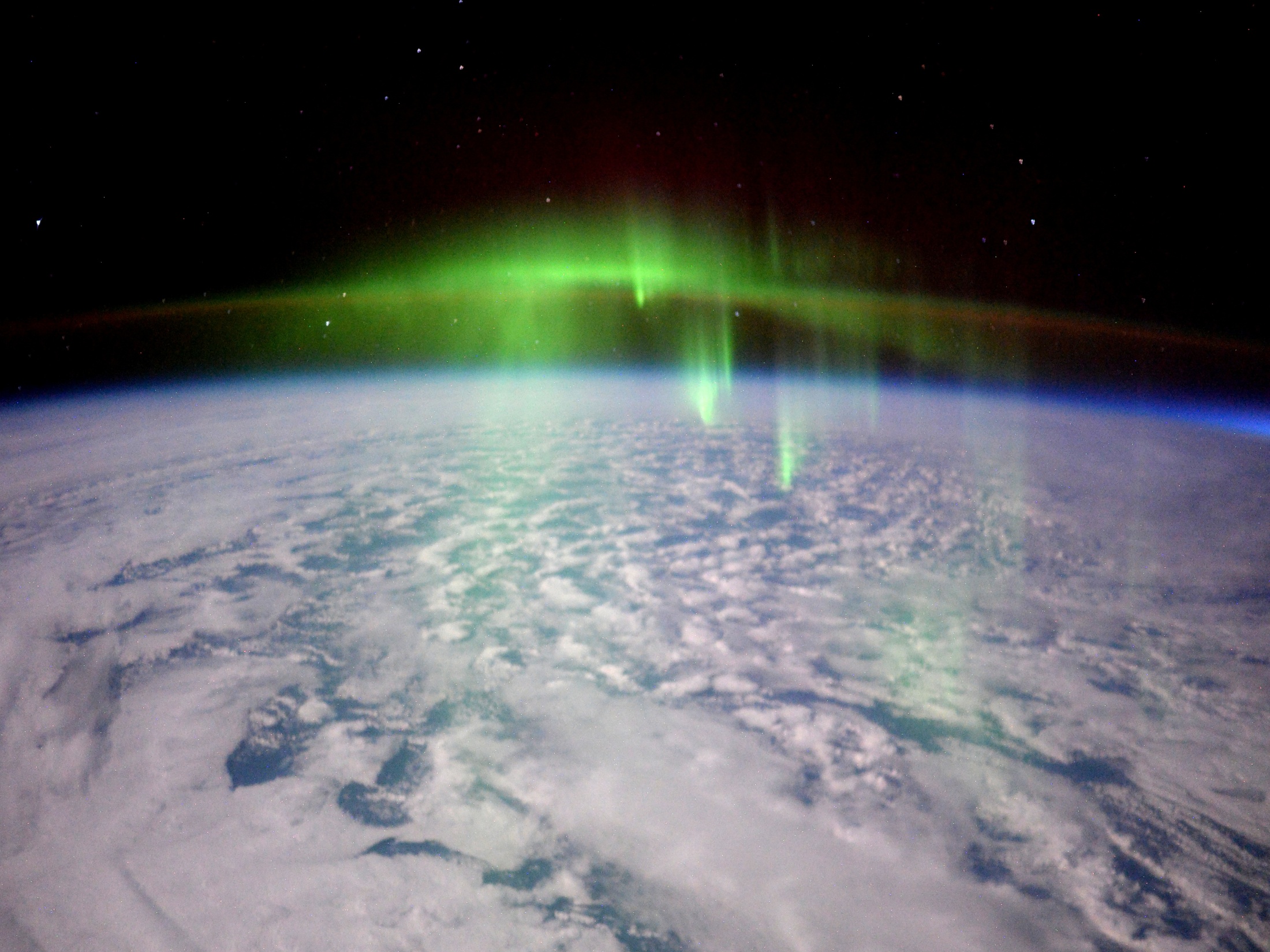 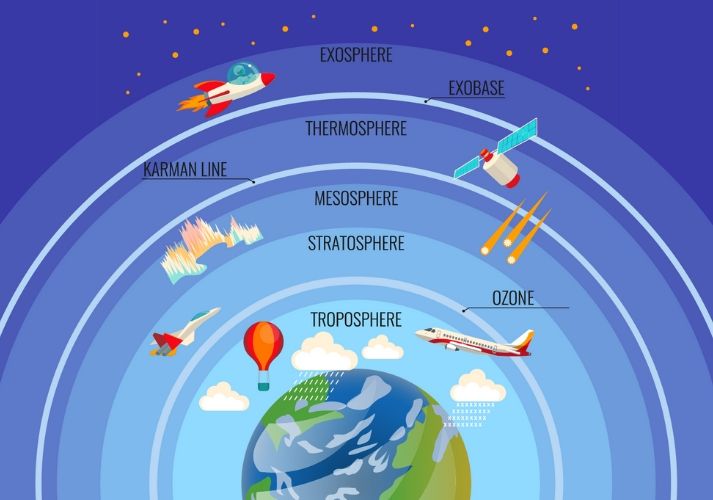 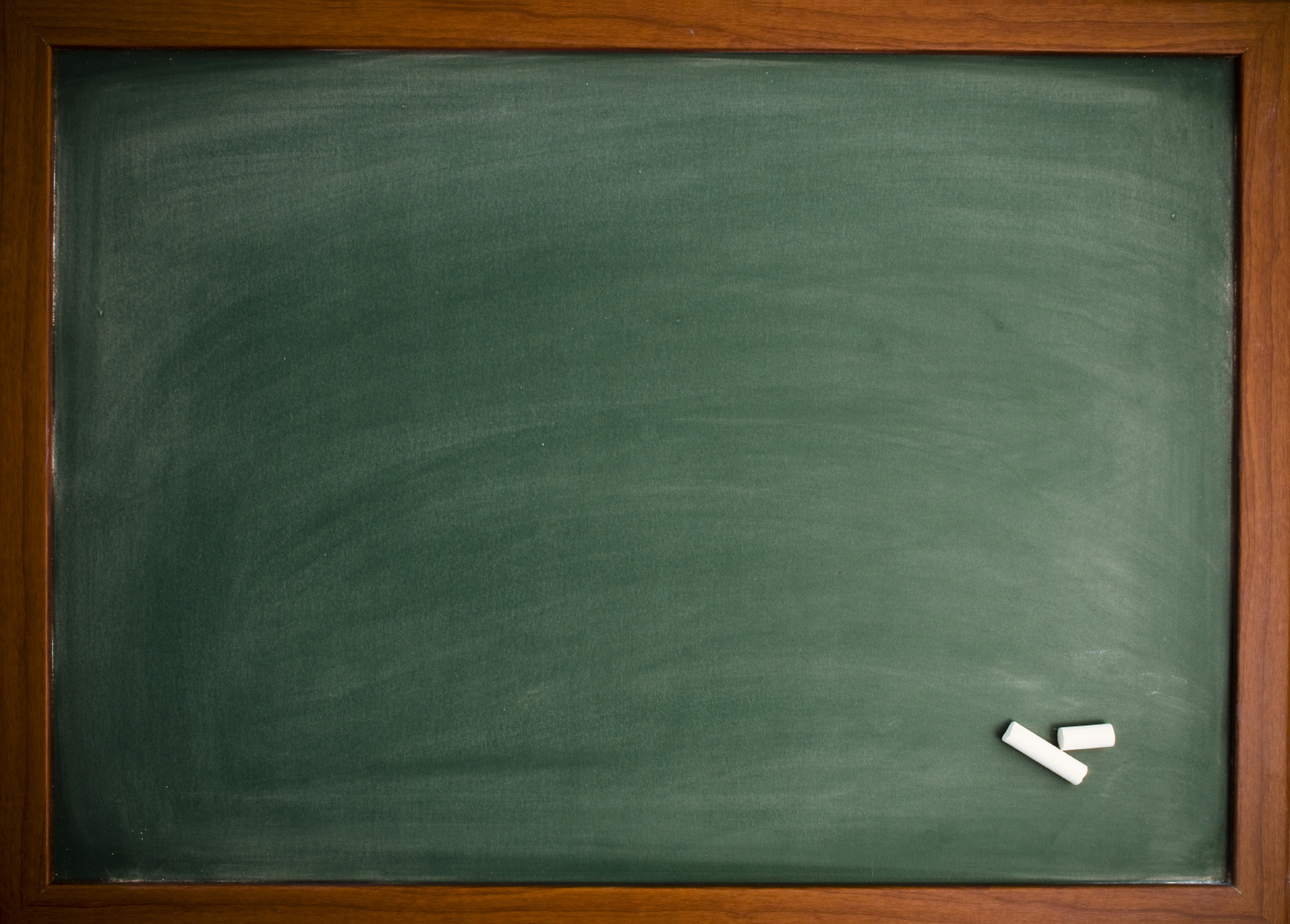 EKSOZFER :-Atmosferin en dış katmanıdır.-Sınırı kesin olmamakla birlikte 10.000 km olarak  kabul edilmektedir.-Yerçekimi az,gazlar oldukça seyrektir.
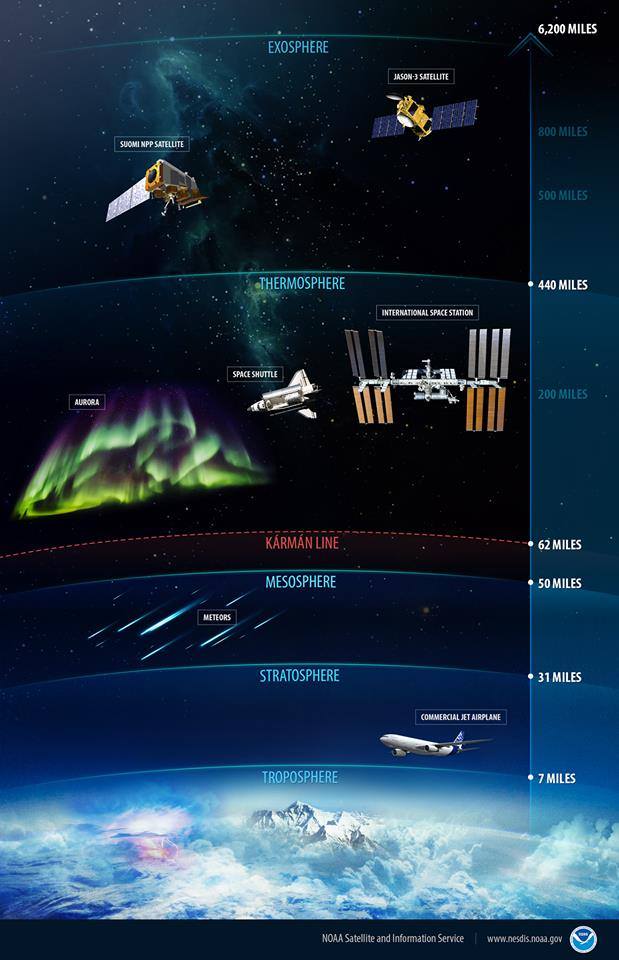 Web 2.0 araçlarından H5P ile hazırladığımız Atmosferin Katmanları-Sürükle Bırak oyununa aşağıdaki bağlantıdan ulaşabilirsiniz.
 https://h5p.org/node/1116263
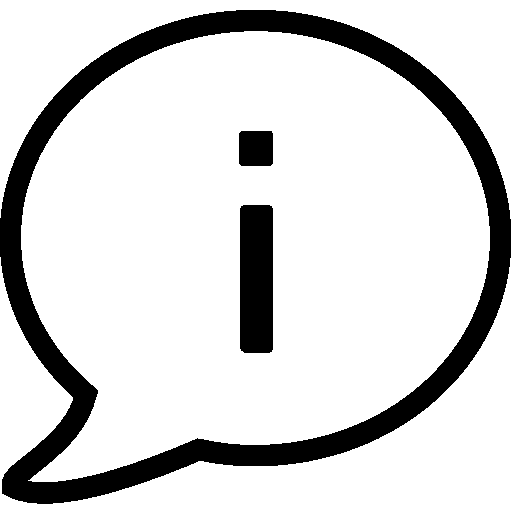 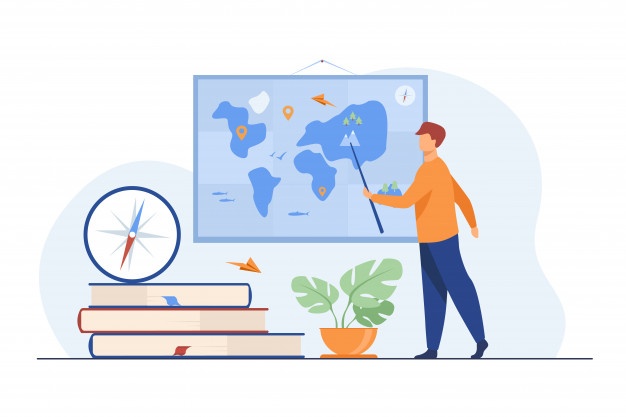 ATMOSFERDE SICAKLIK DEĞİŞİMİ NASILDIR?
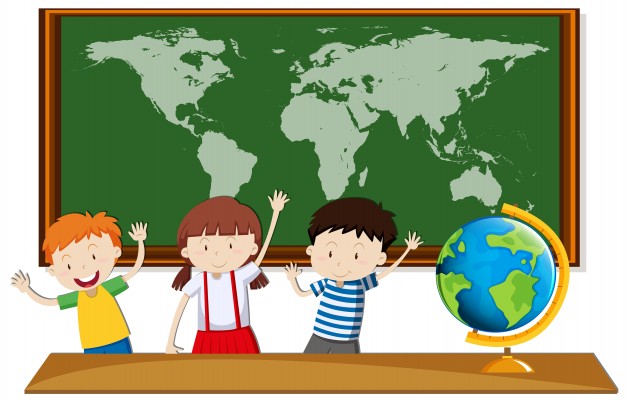 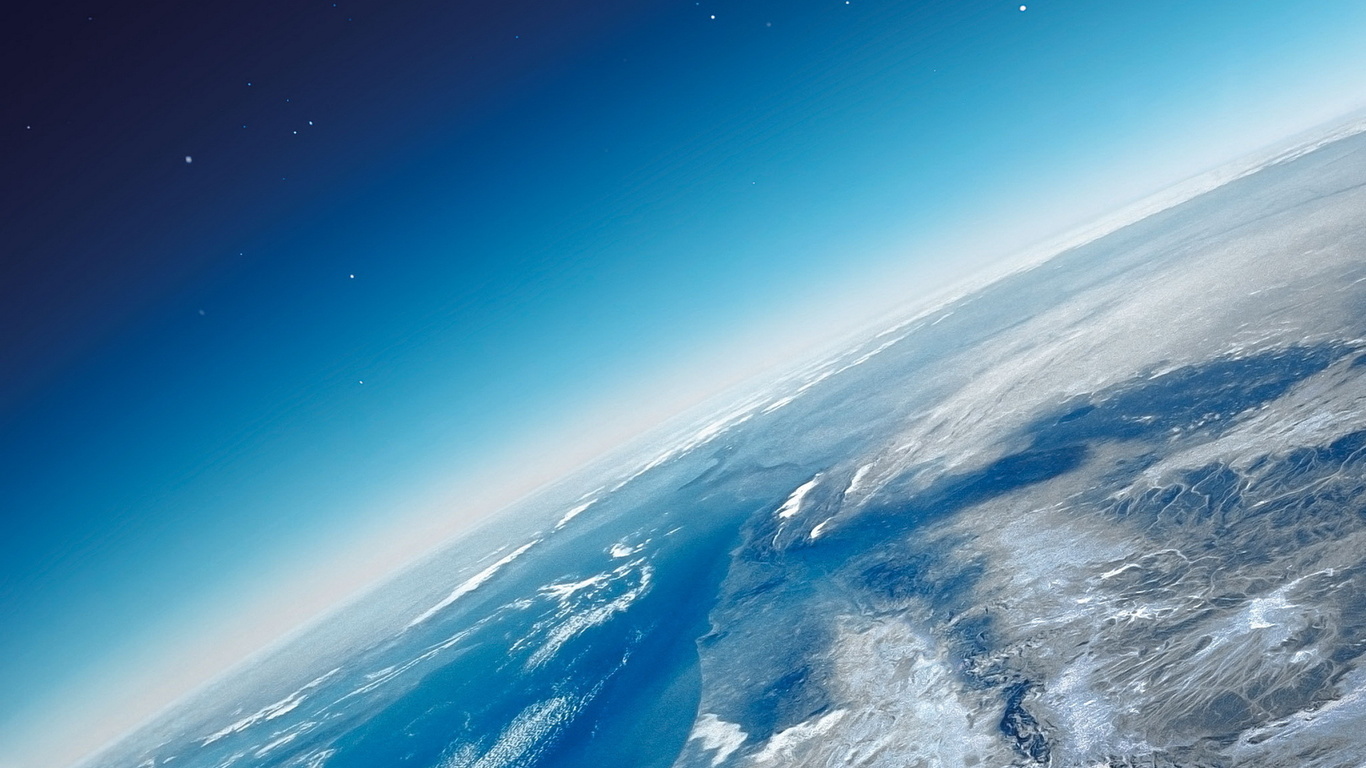 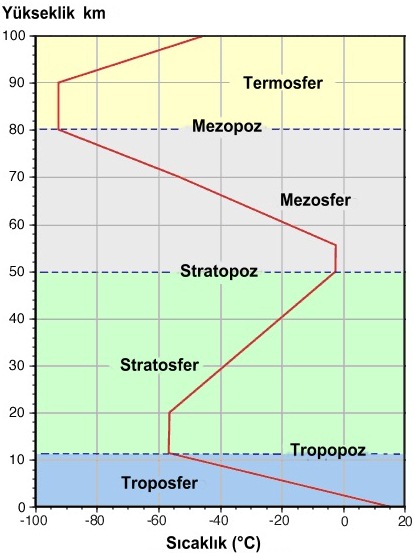 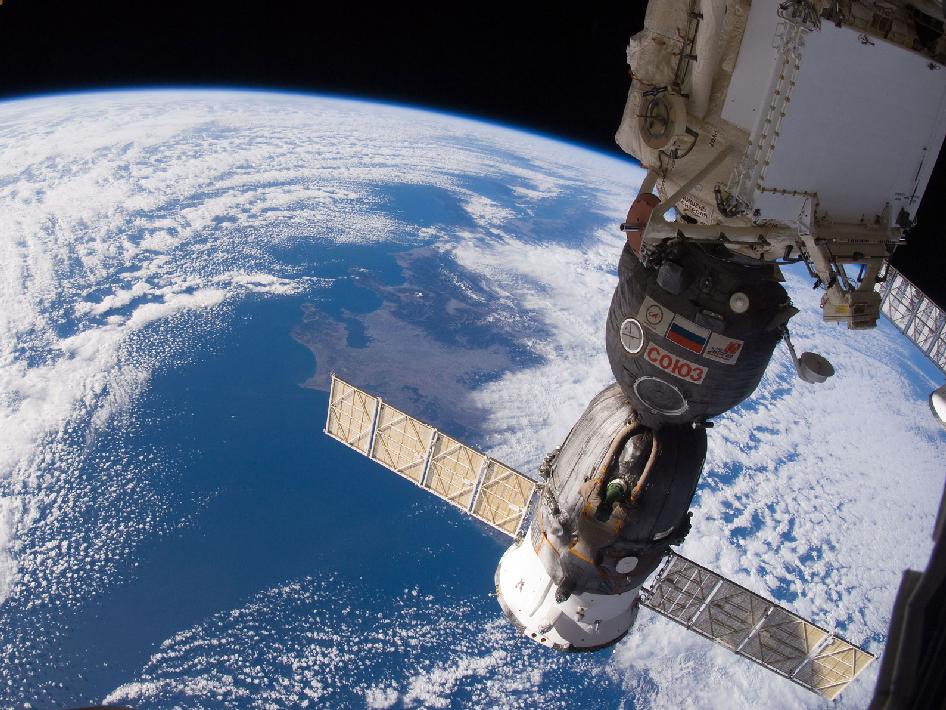 SOYUZ UZAY ÜSSÜ
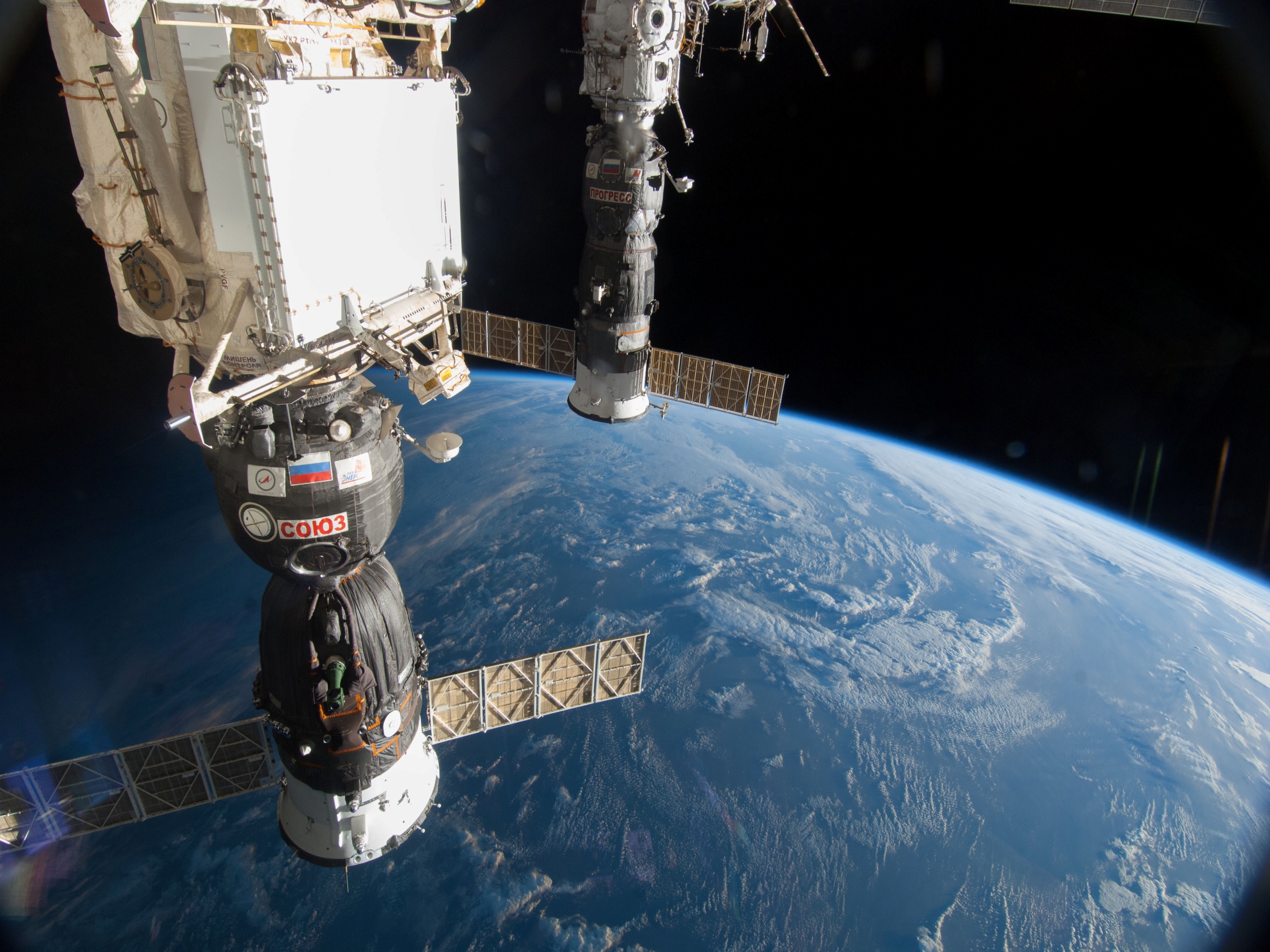 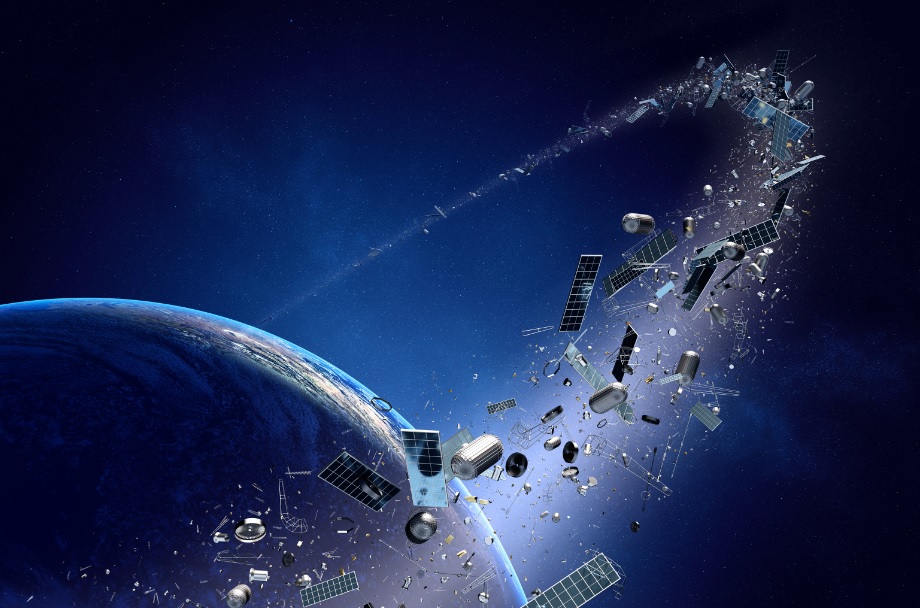 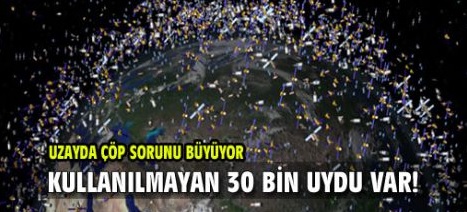 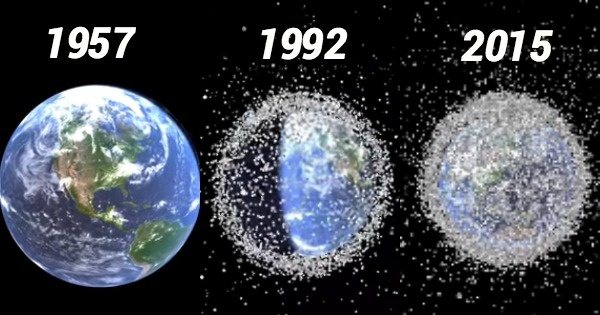 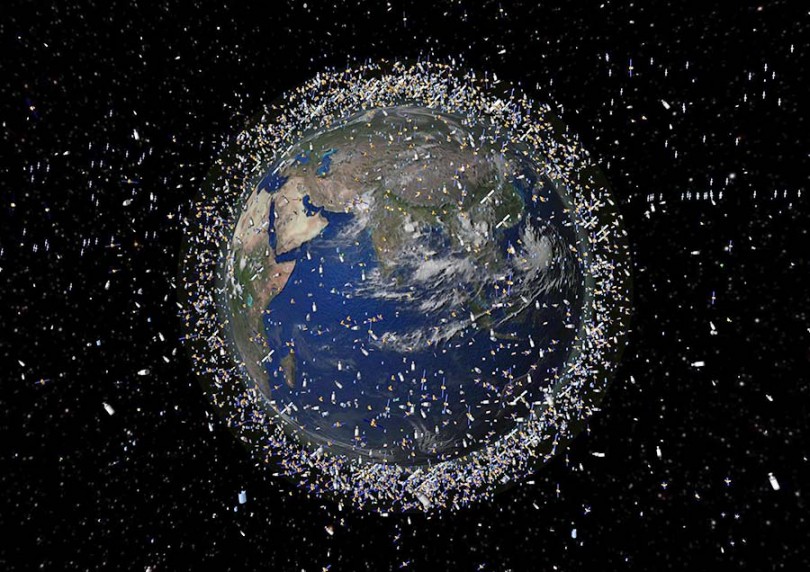 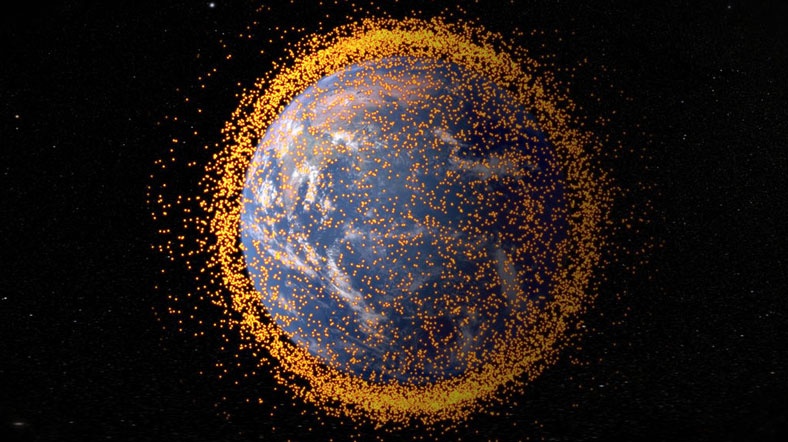 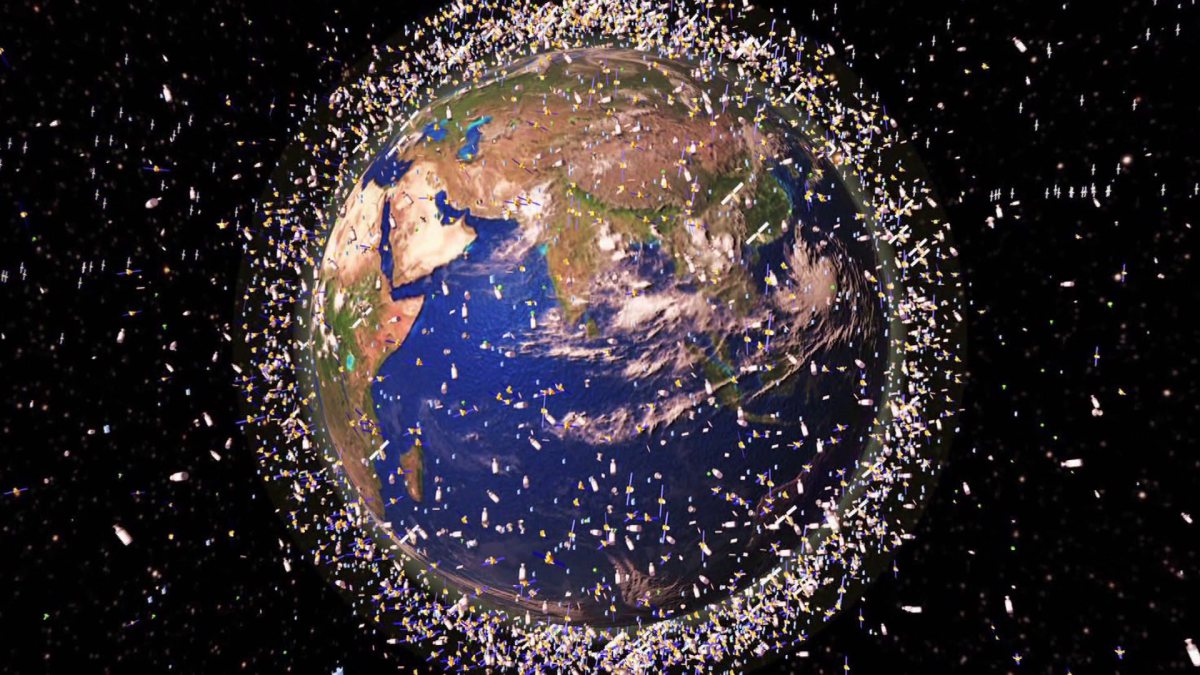 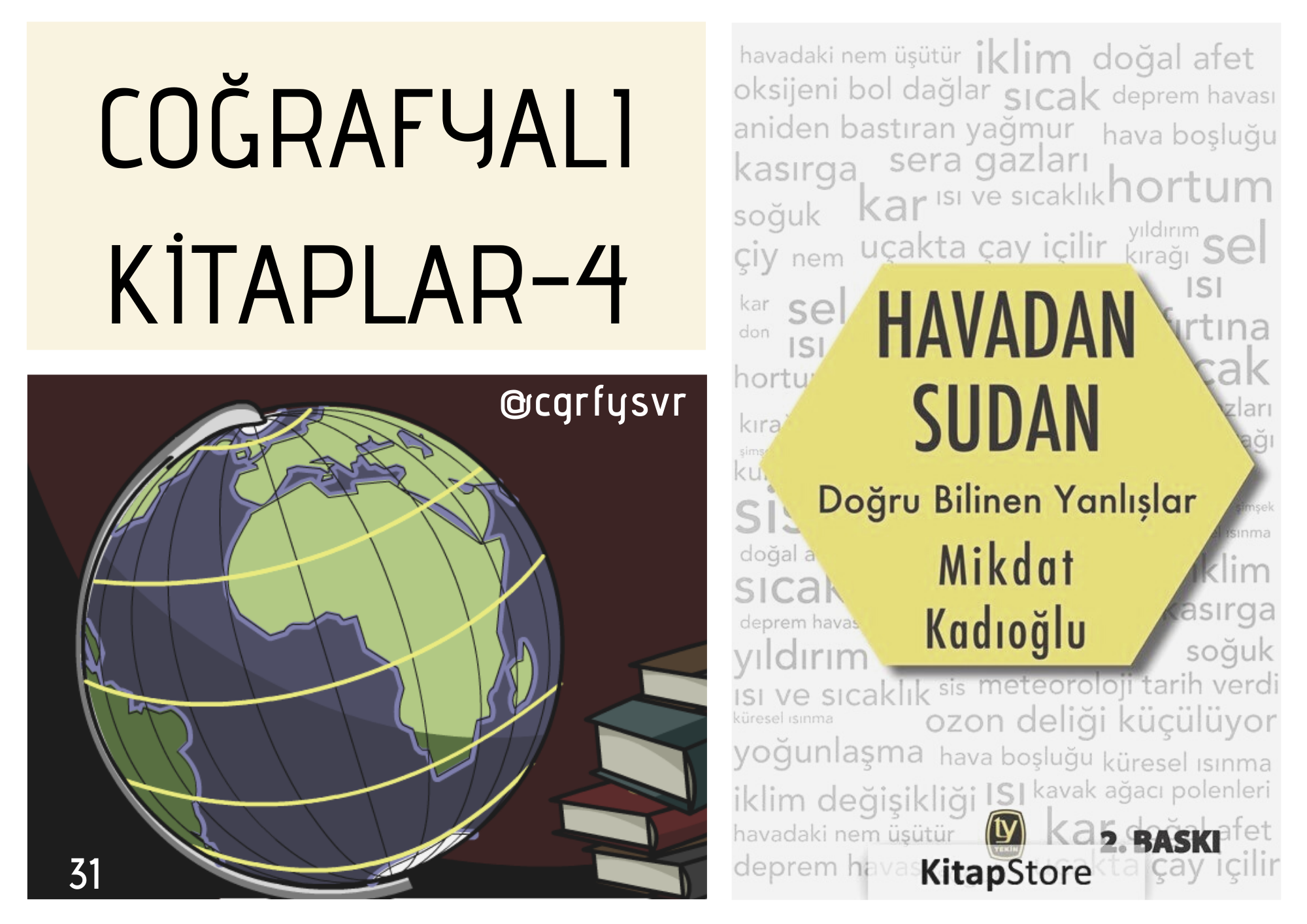 HAVA OLAYLARI NELERDİR?
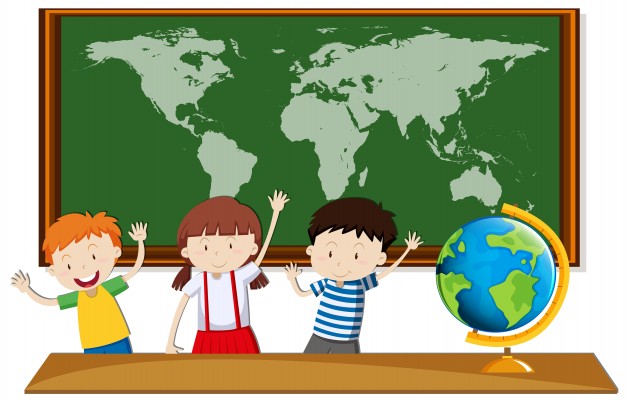 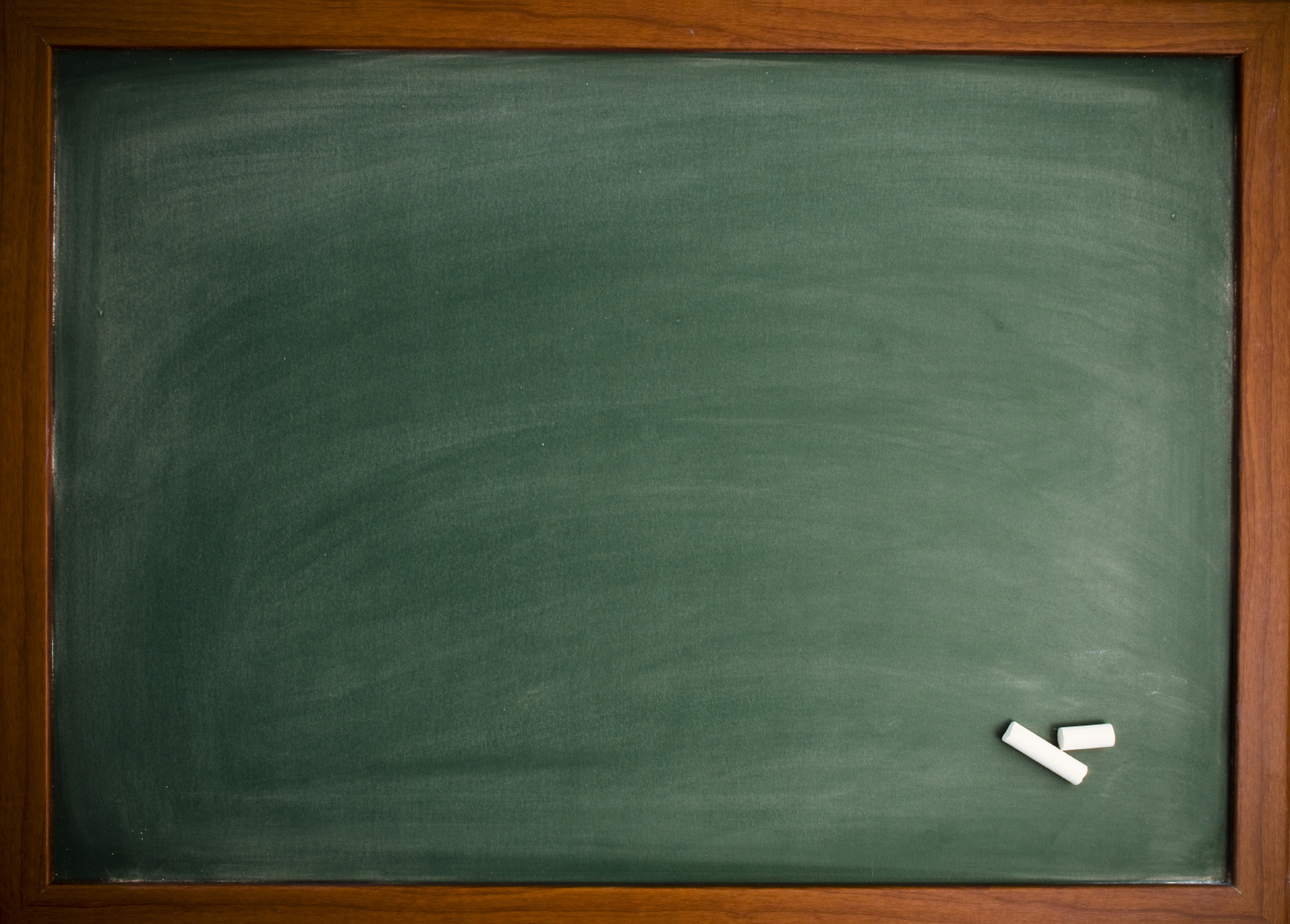 Diğer doğal ortamlarda olduğu gibi atmosferde de çeşitli değişimler (yağmur,sis,hava akımı,sıcaklık ve nem değişimi gibi) meydana gelir.
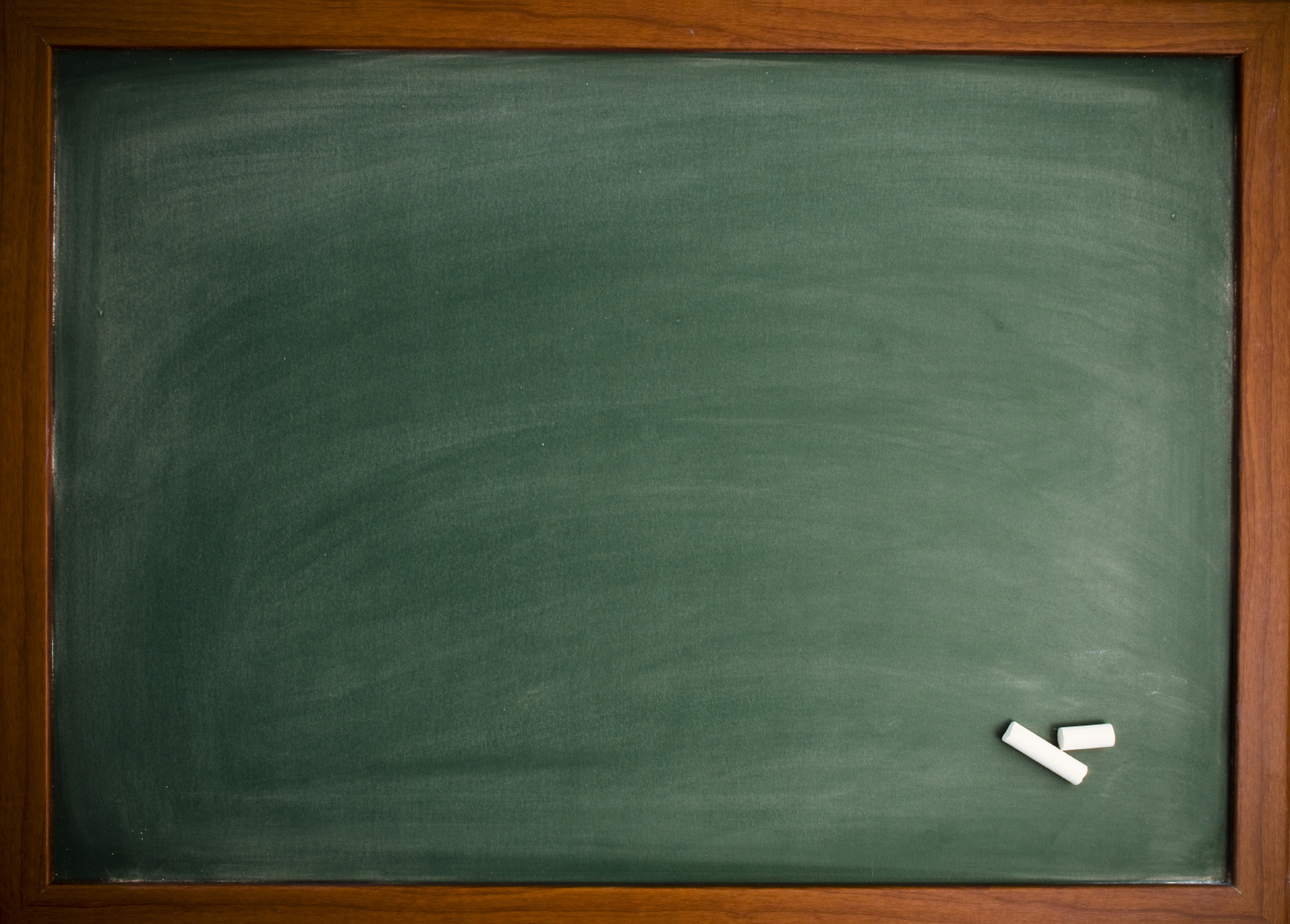 Atmosferde yaşanan bu değişimlere hava olayları denir. Yaşanan hava olaylarının önemli bir kısmı, atmosferin ilk katmanı olan Troposfer’de gerçekleşir.
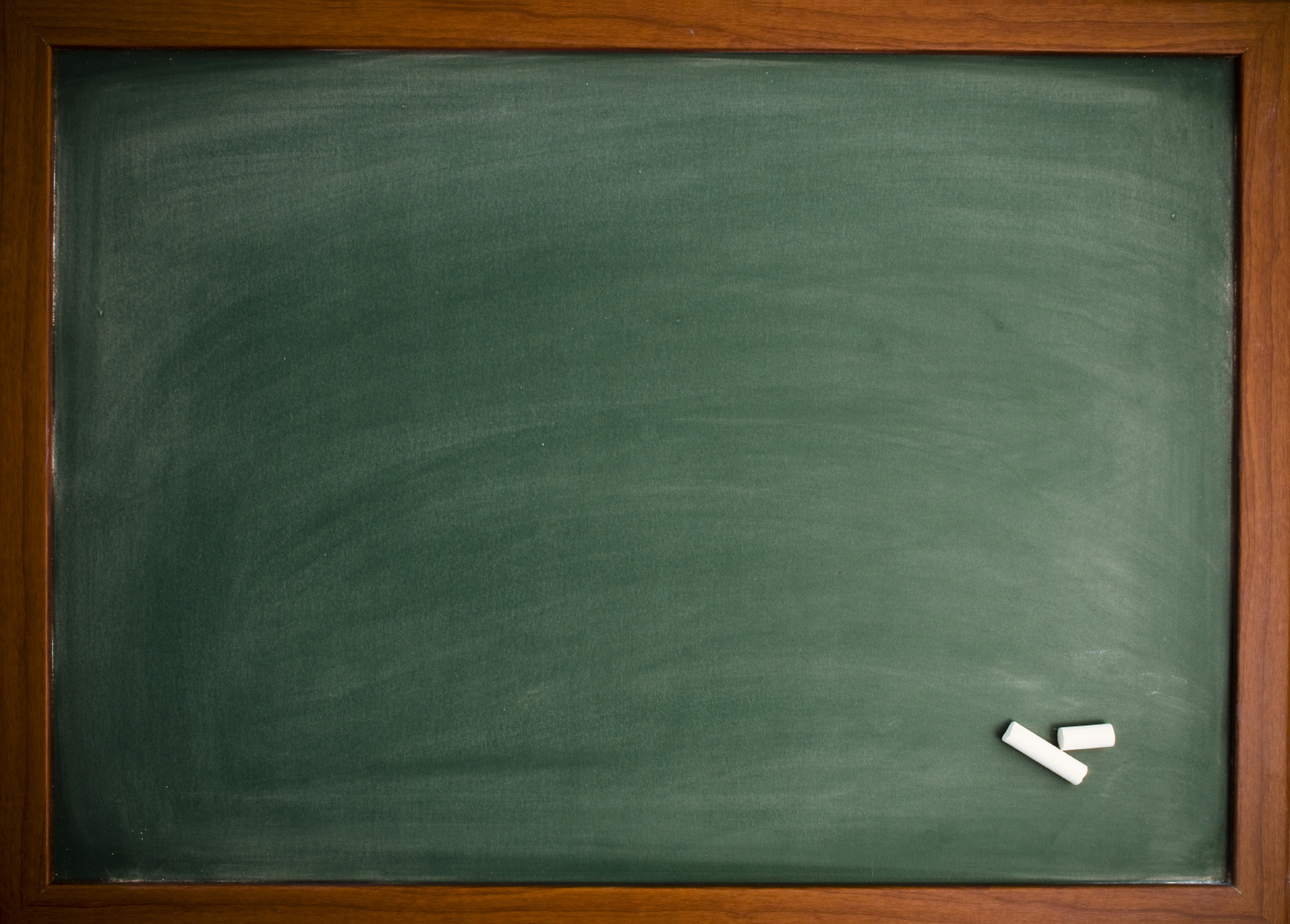 HAVA DURUMU VE İKLİM
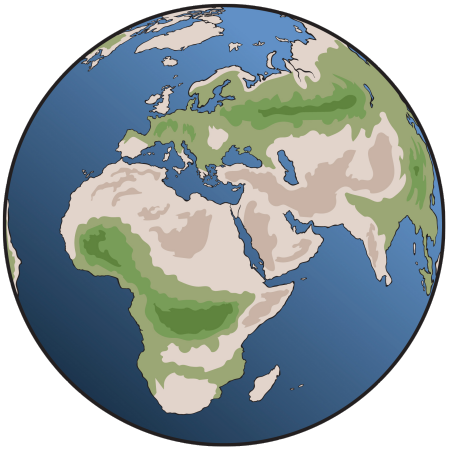 cografyasever.com / 2021                 @cgrfysvr
HAVA DURUMU
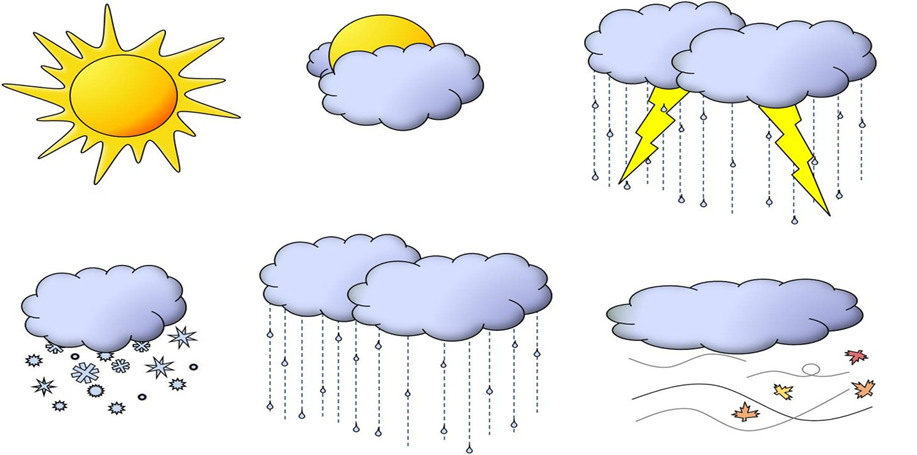 *Sınırları dar bir alanda görülen kısa süreli hava olaylarıdır.
*Meteoroloji inceler.
*Dar bir alanda etkilidir.
*Değişkendir.
*Karlı,yağmurlu,güneşli vb ifadeler kullanılır.
İKLİM
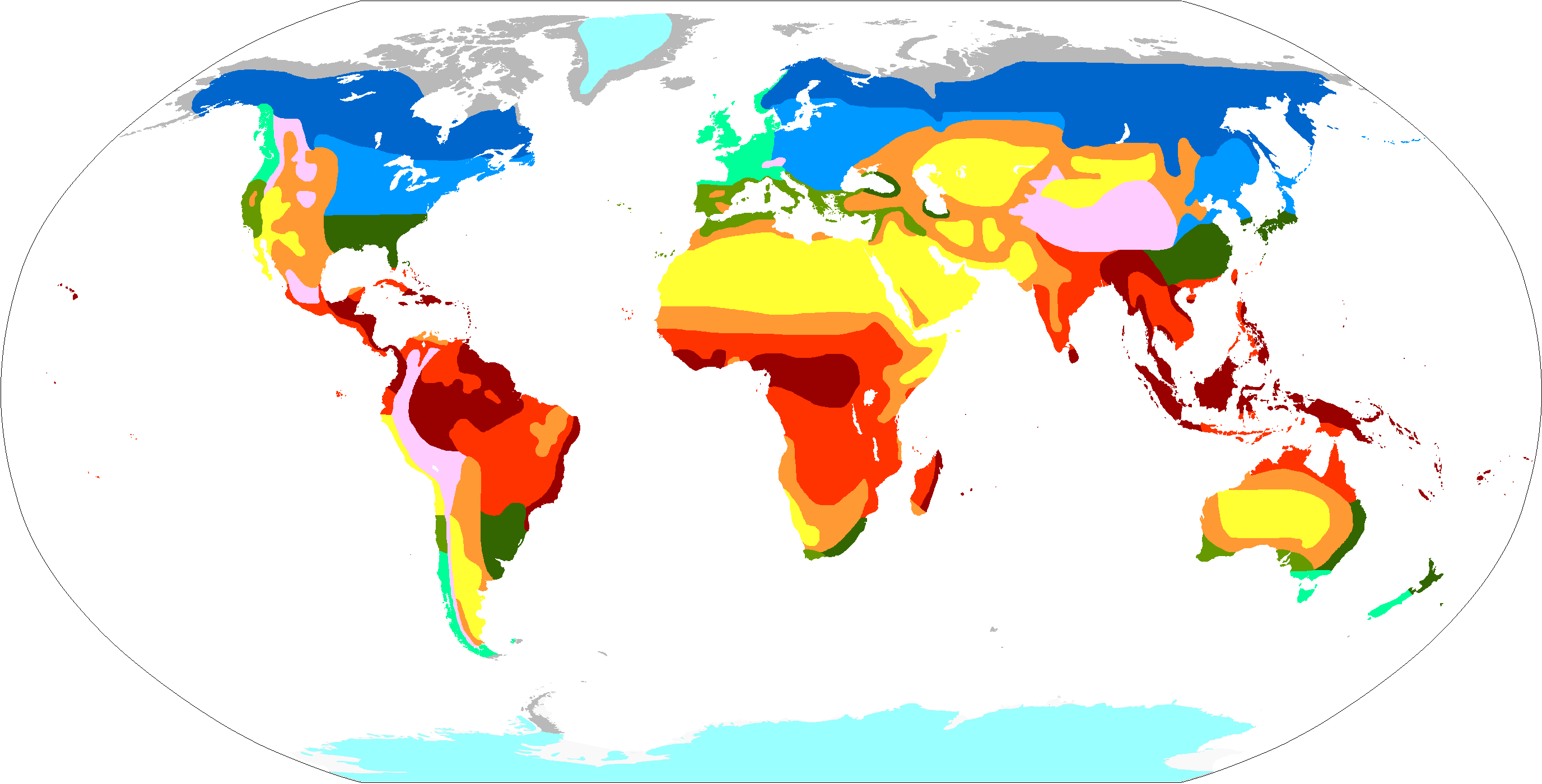 *Sınırları geniş bir alanda görülen ortalama hava olaylarıdır.
*Klimatoloji inceler.
*Geniş bir alanda etkilidir.
*Uzun yıllar boyunca  değişmeyen ortalama olaylardır.
*Kurak,yağışlı,sıcak,soğuk vb ifadeler kullanılır.
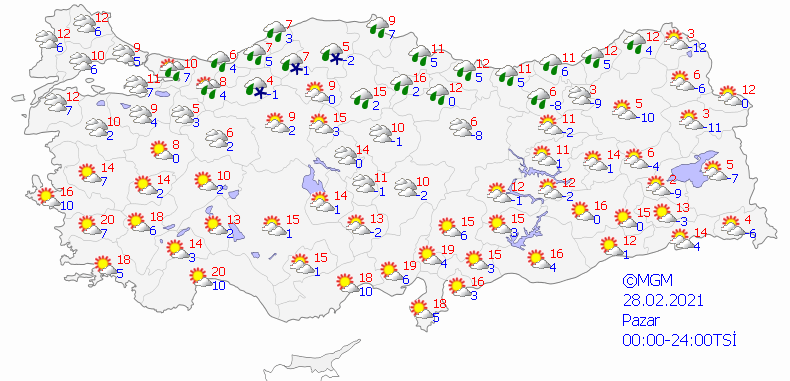 Meteoroloji uzmanları; yer istasyonlarından, meteoroloji balonlarından ve uydulardan elde ettiği bilgileri ve görüntüleri alır, yorumlar ve kısa süreli (günlük, haftalık) hava tahminlerini insanlara sunar.
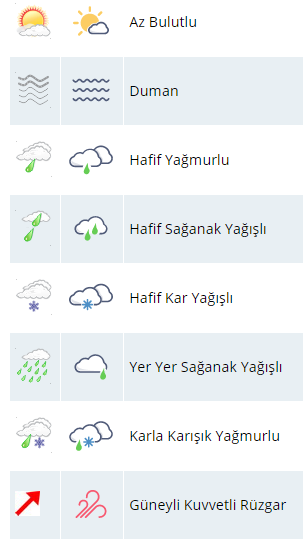 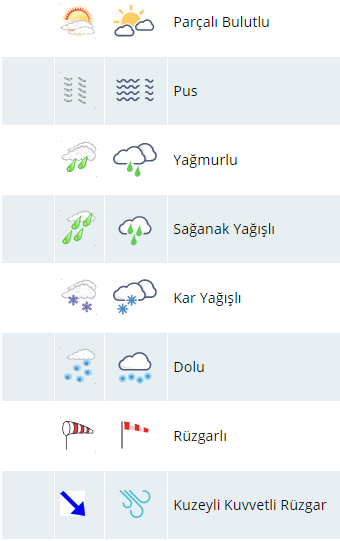 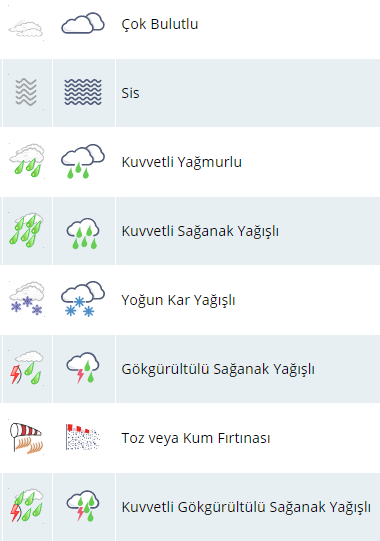 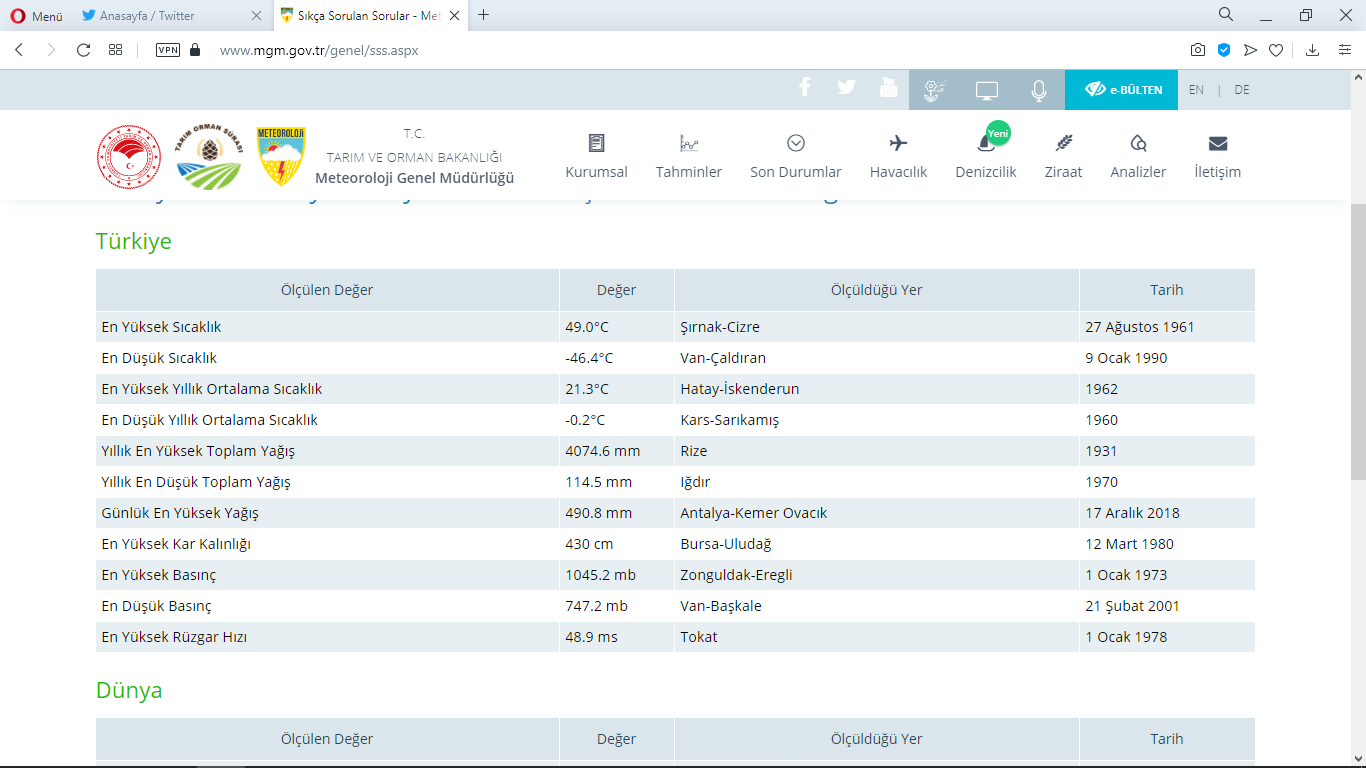 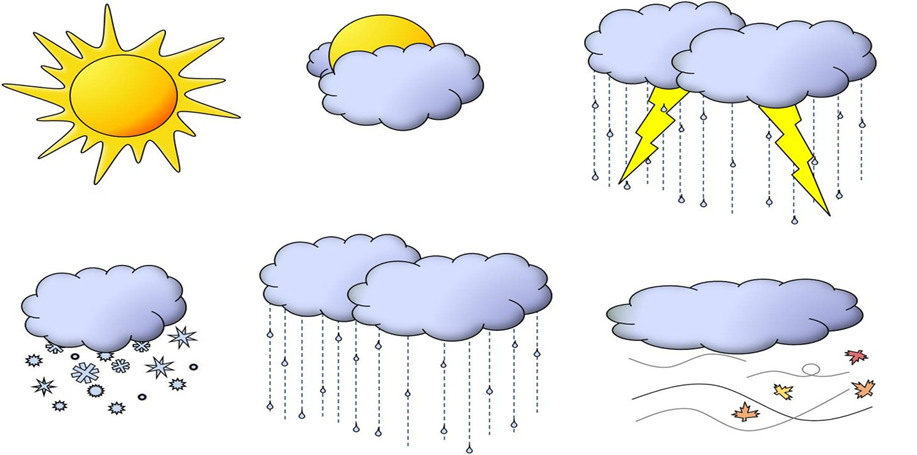 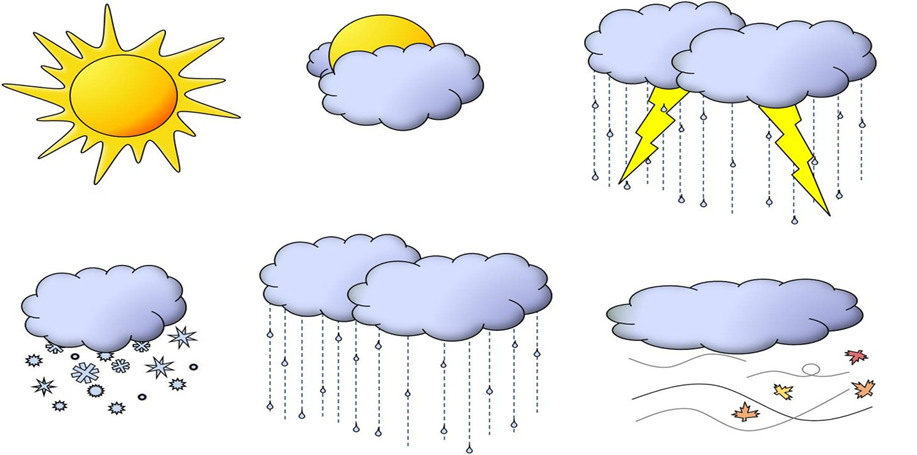 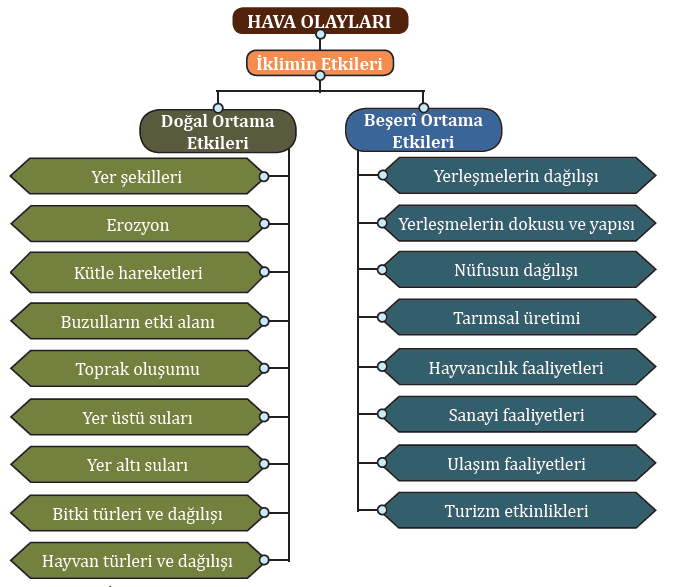 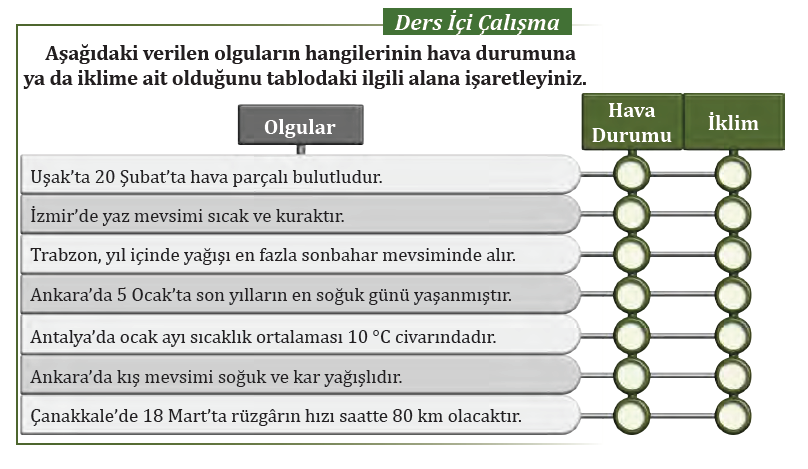 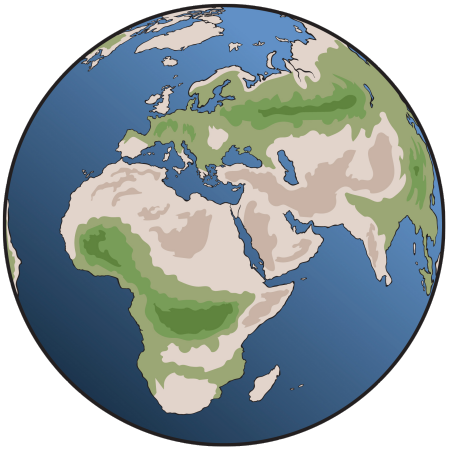 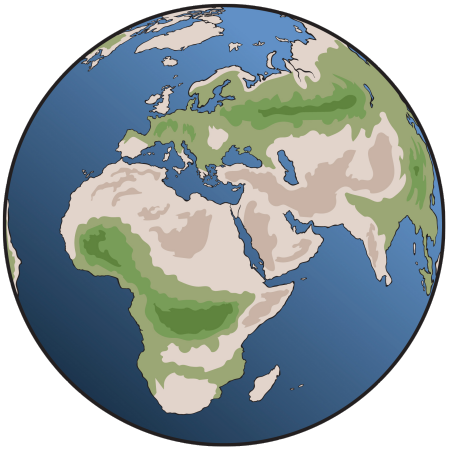 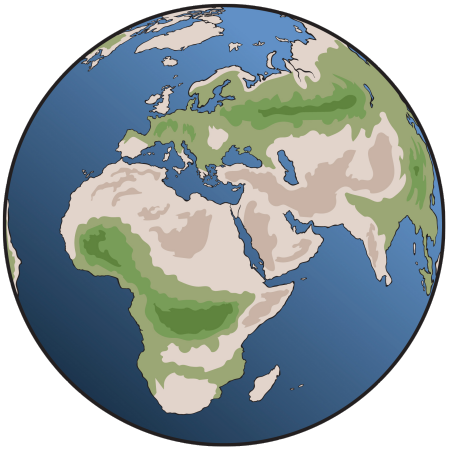 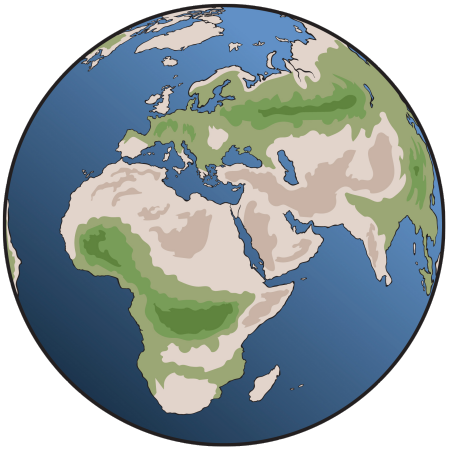 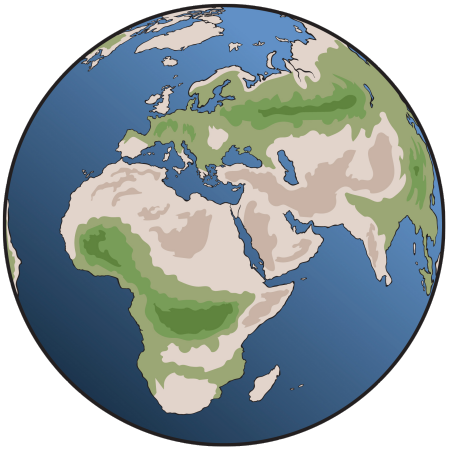 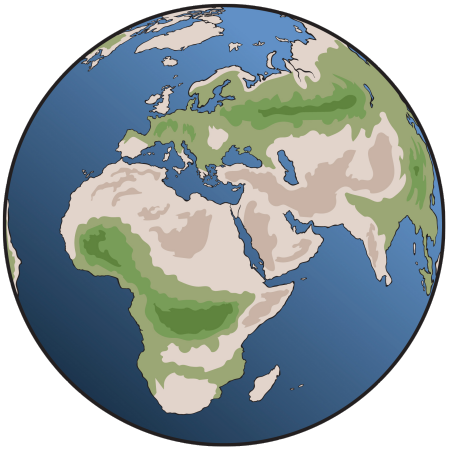 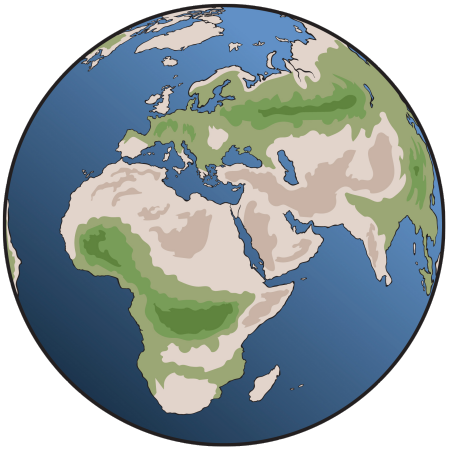 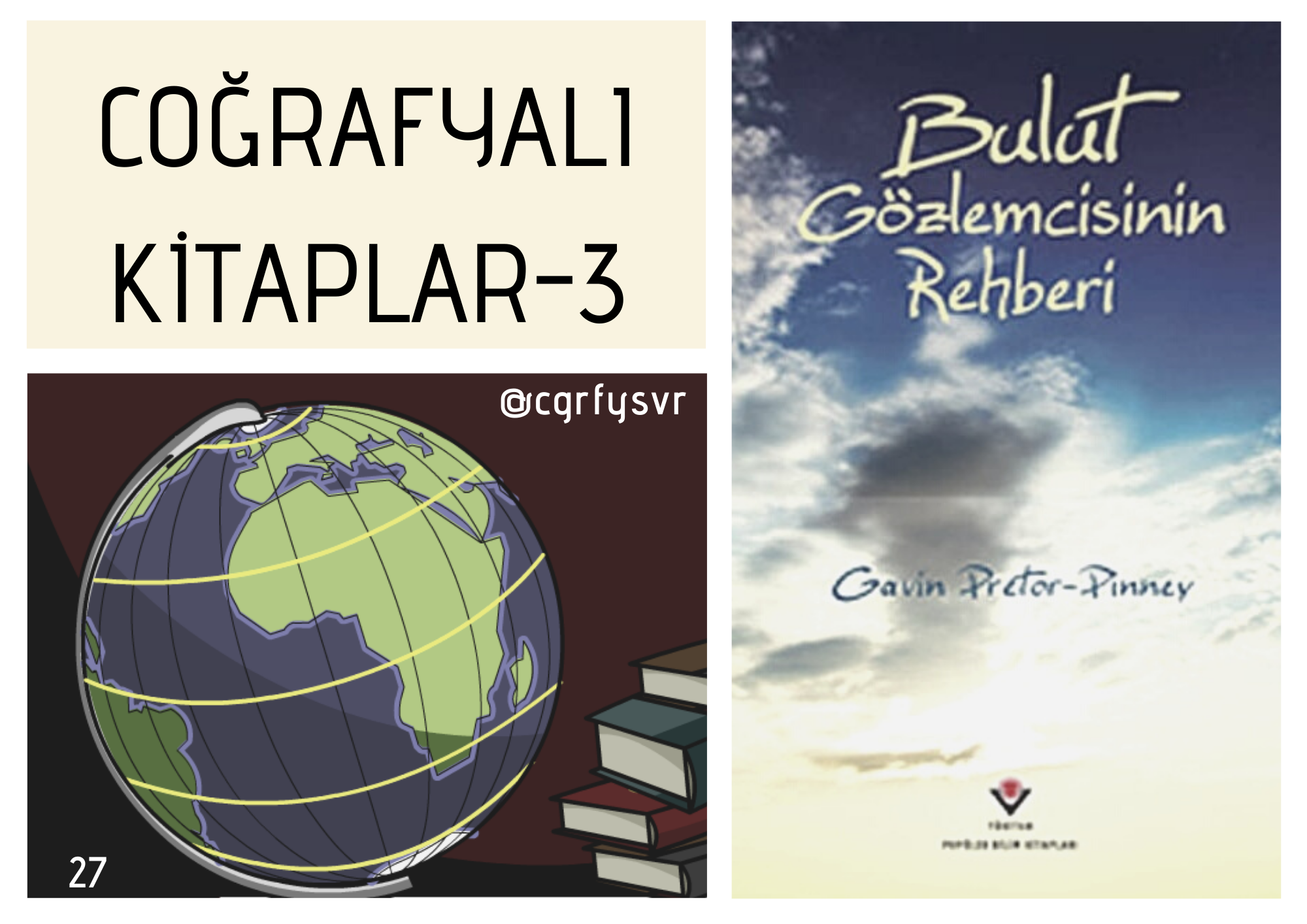